全機關導入ISMS 
資安長應掌握重點
國立中興大學計資中心&教育機構資安驗證中心陳育毅主任
WHOA!
近期駭客攻擊事件，讓各界更加關注資安議題.....
‹#›
近期駭客攻擊事件
1
2
3
4
總統府網站
臺大教務處網站
臺鐵電子看板
7-11電子看板
遭DDoS攻擊癱瘓
首頁圖片被置換
內容被置換
內容被置換
‹#›
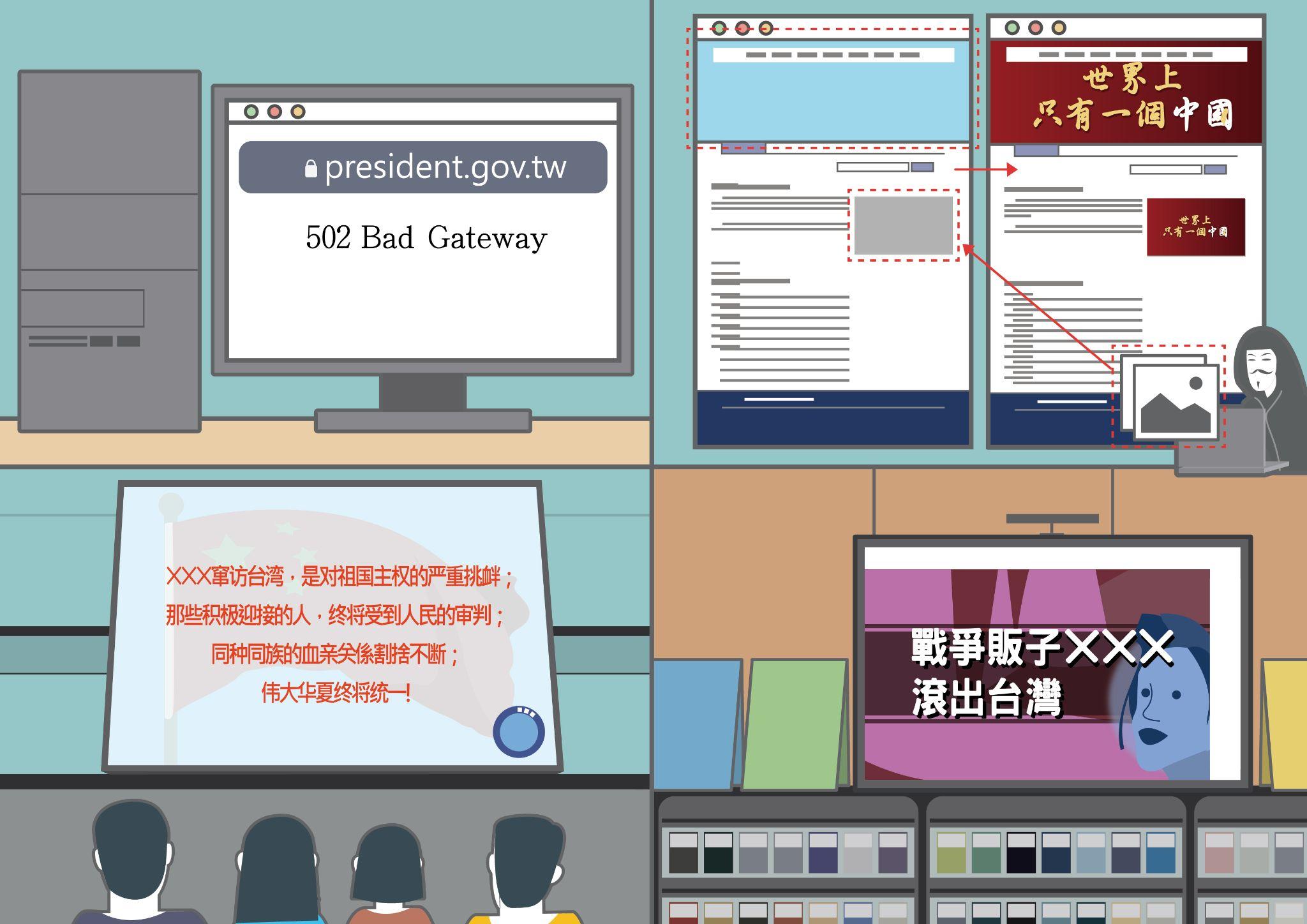 1
2
3
4
‹#›
[Speaker Notes: 裴洛西訪台期間， 超商7-11及台鐵新左營車站電子看板被駭客入侵。
https://news.ttv.com.tw/news/11108030002700W

台大教務處網站遭駭
https://tw.news.yahoo.com/%E5%8F%B0%E5%A4%A7%E6%95%99%E5%8B%99%E8%99%95%E7%B6%B2%E7%AB%99%E7%96%91%E9%81%AD%E9%A7%AD-%E7%89%87%E7%B4%85%E9%A1%AF%E7%A4%BA-%E5%8F%AA%E6%9C%89-%E5%80%8B%E4%B8%AD%E5%9C%8B-134445853.html

總統府網站被癱瘓
https://news.tvbs.com.tw/politics/1866924]
1
資安長
由機關首長指派副首長或適當人員(主任秘書以上人員)兼任
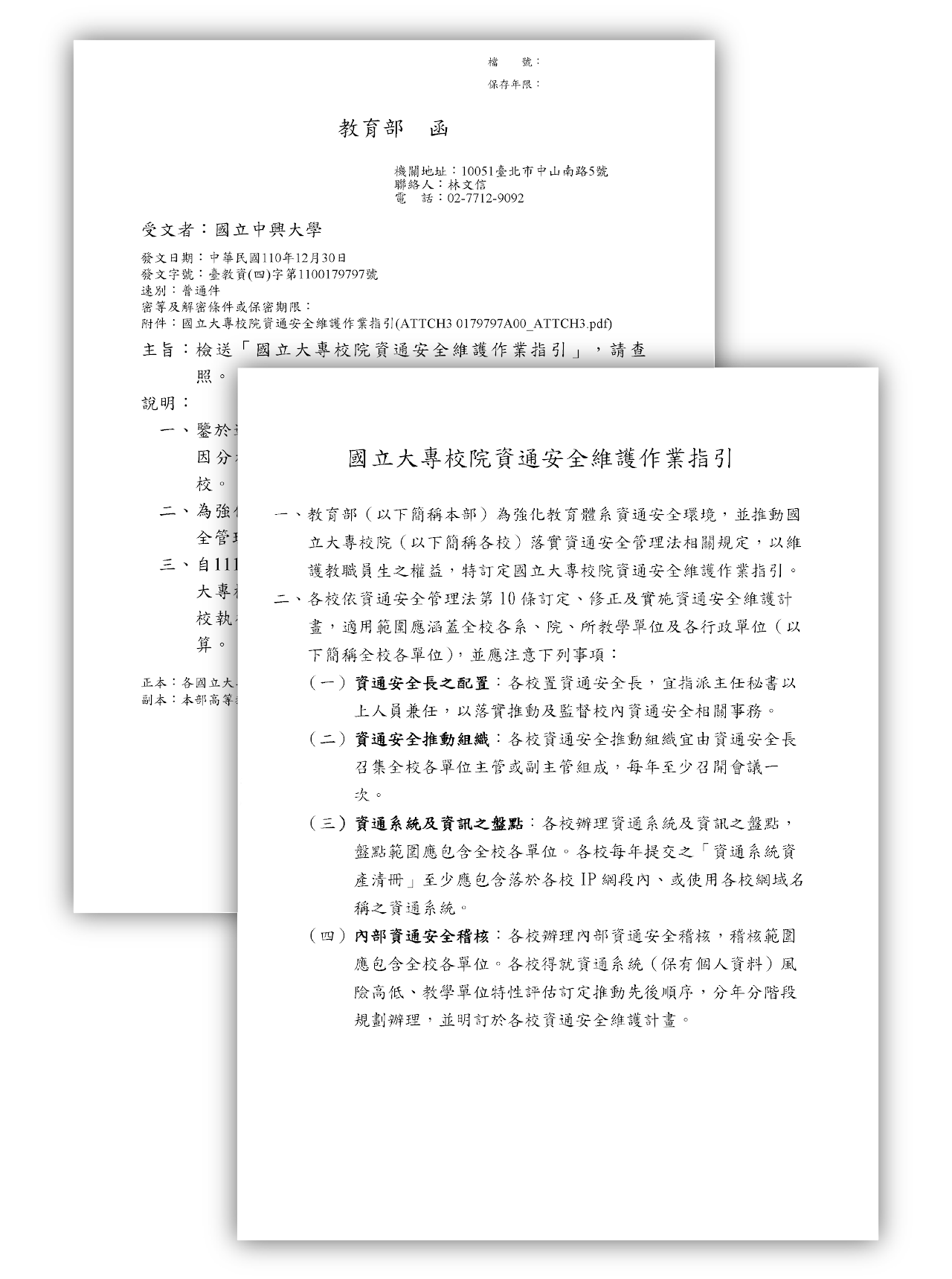 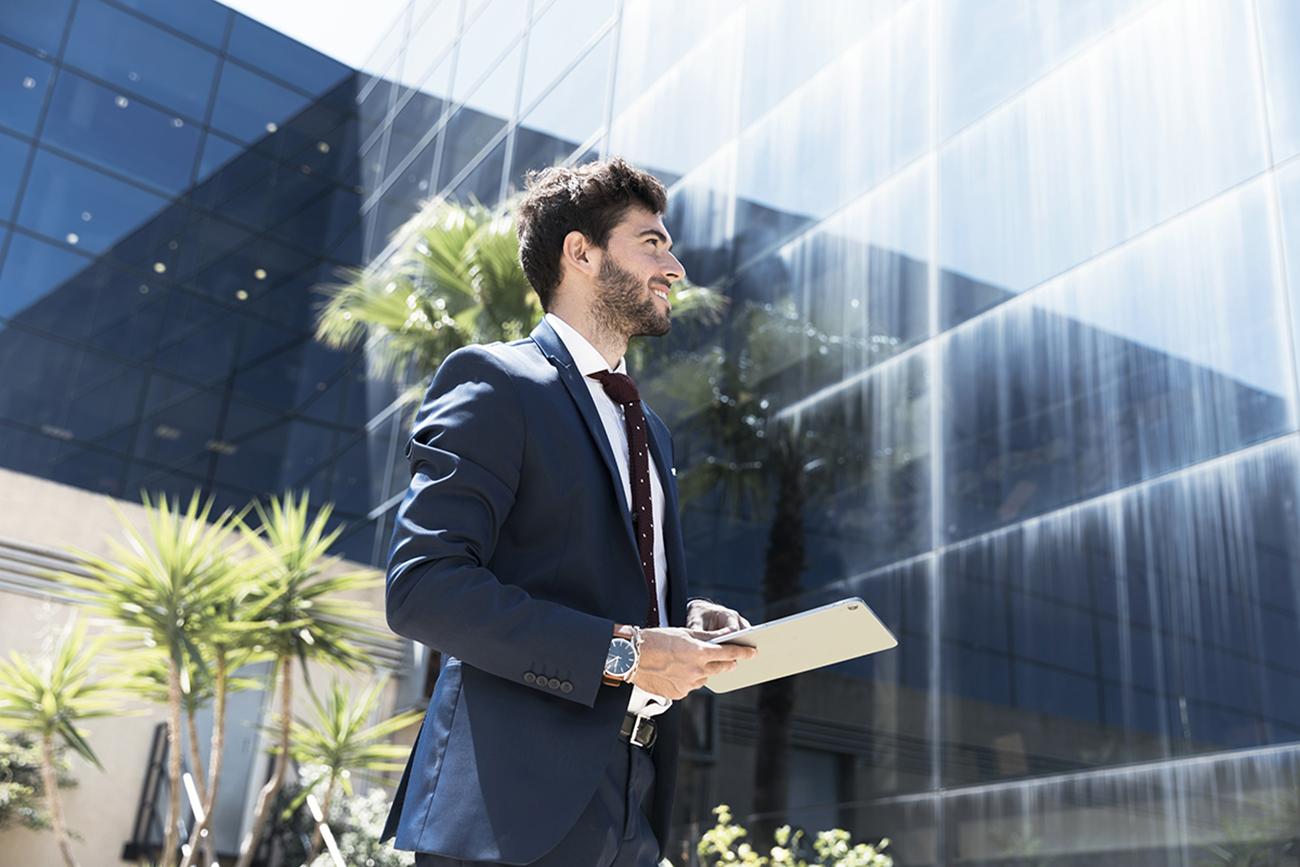 資通安全長之配置
落實推動及監督校內資通安全相關事務
‹#›
[Speaker Notes: 依據教育部110年12月30日臺教資（四）字第1100179797號函，訂定國立大專校院資通安全維護作業指引，推動全校落實資通安全管理法相關規定，第一點就是資安長設置。https://sites.google.com/email.nchu.edu.tw/isms-strategy/]
「資通安全實地稽核項目檢核表」策略面
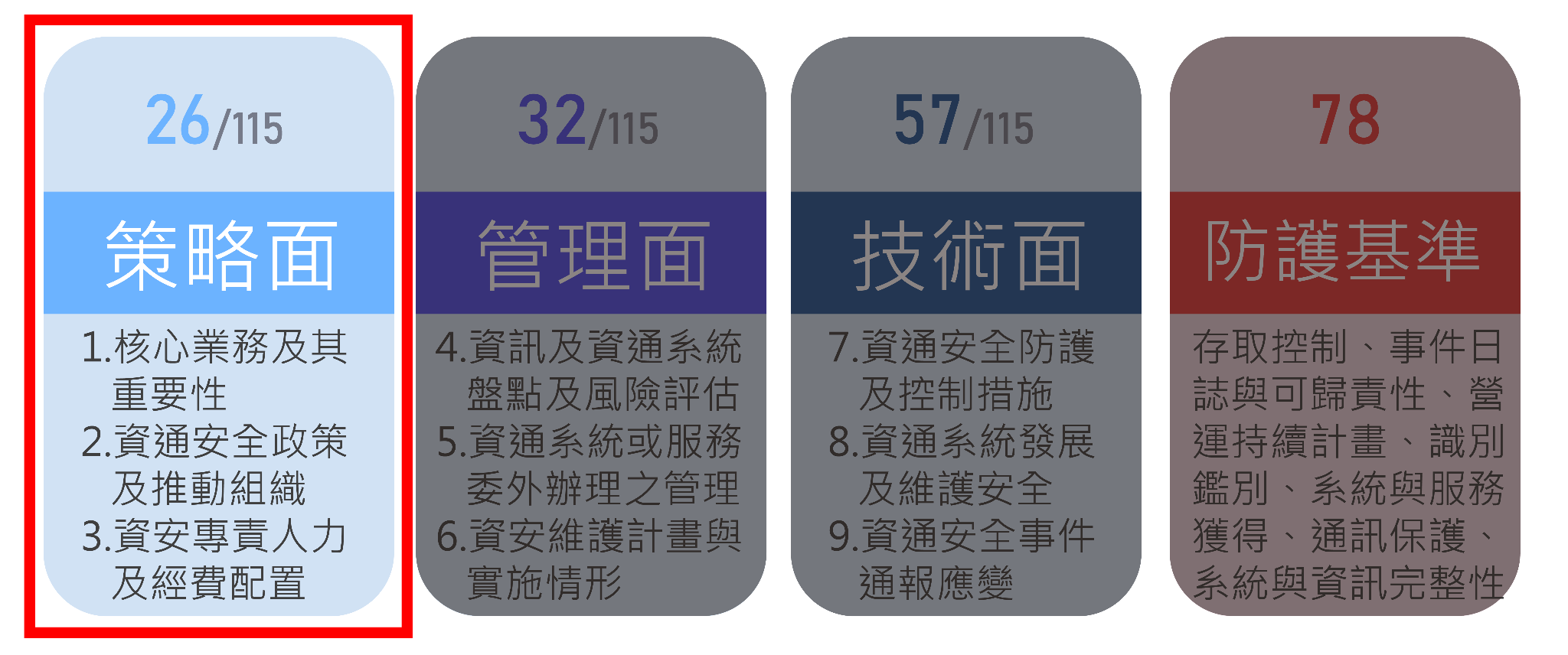 ‹#›
實地稽核在策略面是由資安長負責報告
資通安全長必須完全掌握「資通安全實地稽核項目檢核表」的策略面共26項目實施情形，報告全校整體考量進行資安工作的推動及監督。
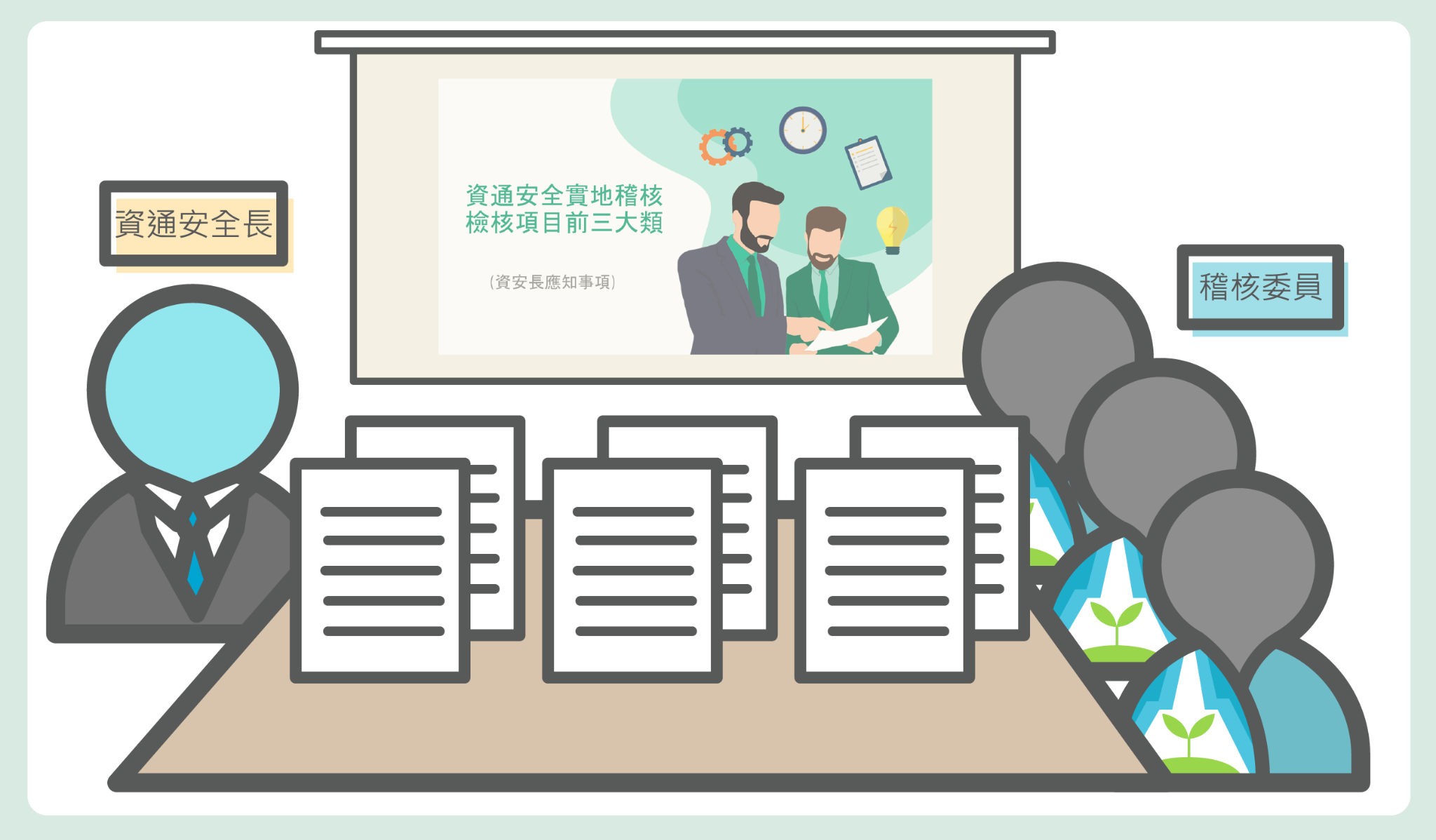 ‹#›
稽核項目
2.5 副首長或適當人員兼任資通安全長，負責推動及督導機關內資通安全相關事務？
‹#›
2
營運衝擊分析
Business Impact Analysis (BIA)
近期駭客攻擊事件
1
2
3
4
總統府網站
臺大教務處網站
臺鐵電子看板
7-11電子看板
遭DDoS攻擊癱瘓
首頁圖片被置換
內容被置換
內容被置換
‹#›
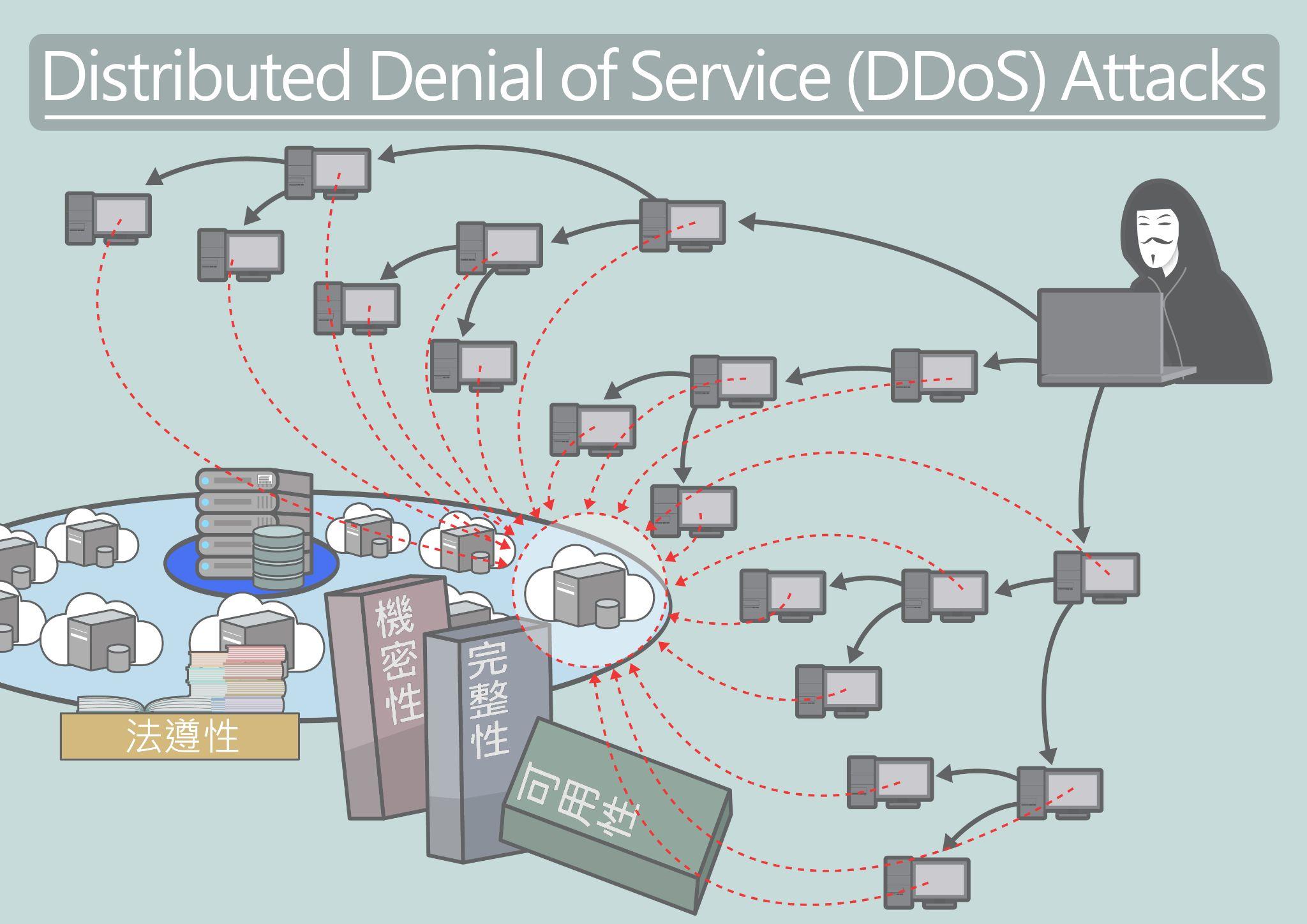 1
總統府網站
遭DDoS攻擊癱瘓
可用性(Availability)
‹#›
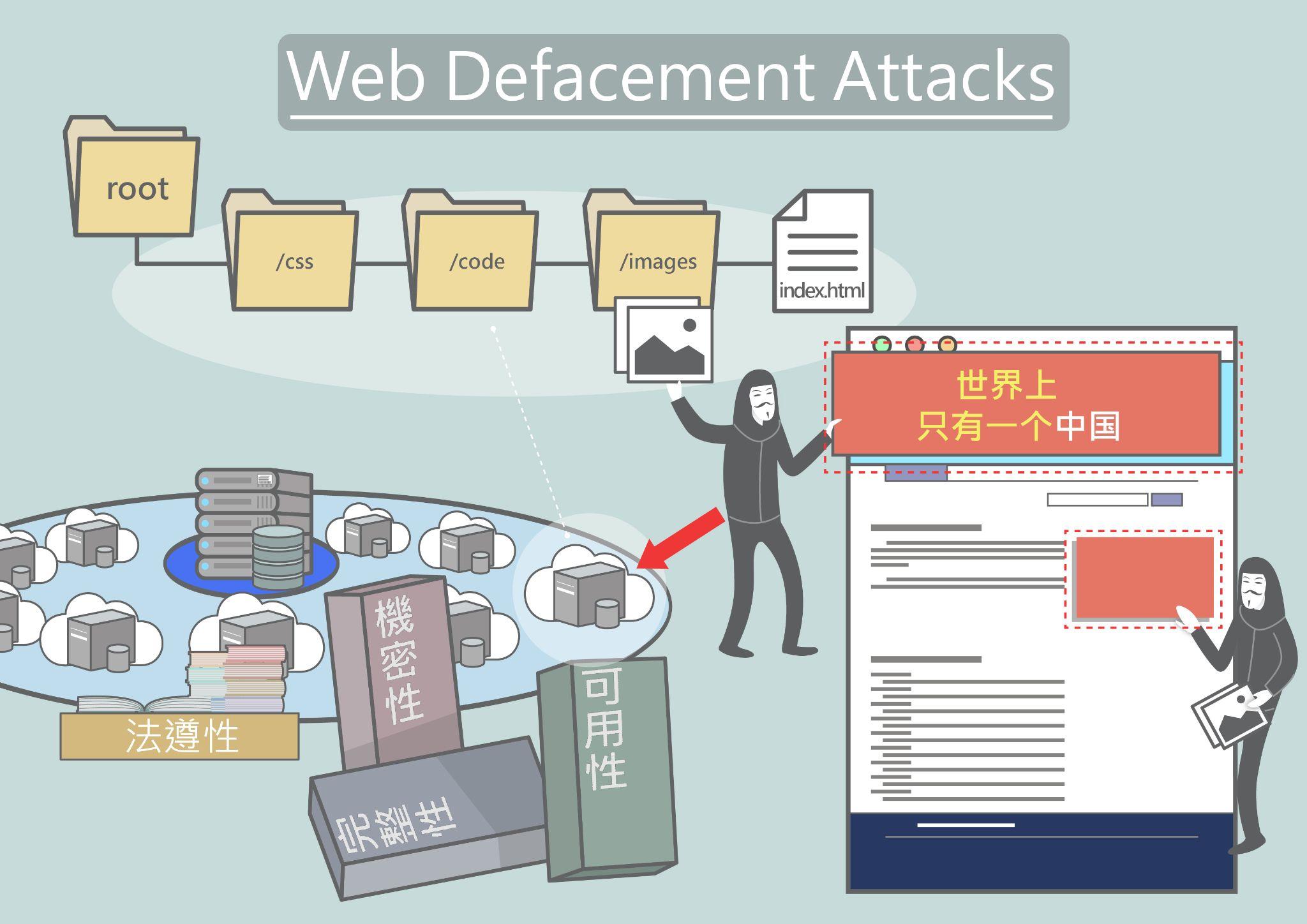 2
臺大教務處網站
首頁圖片被置換
完整性(Integrity)
‹#›
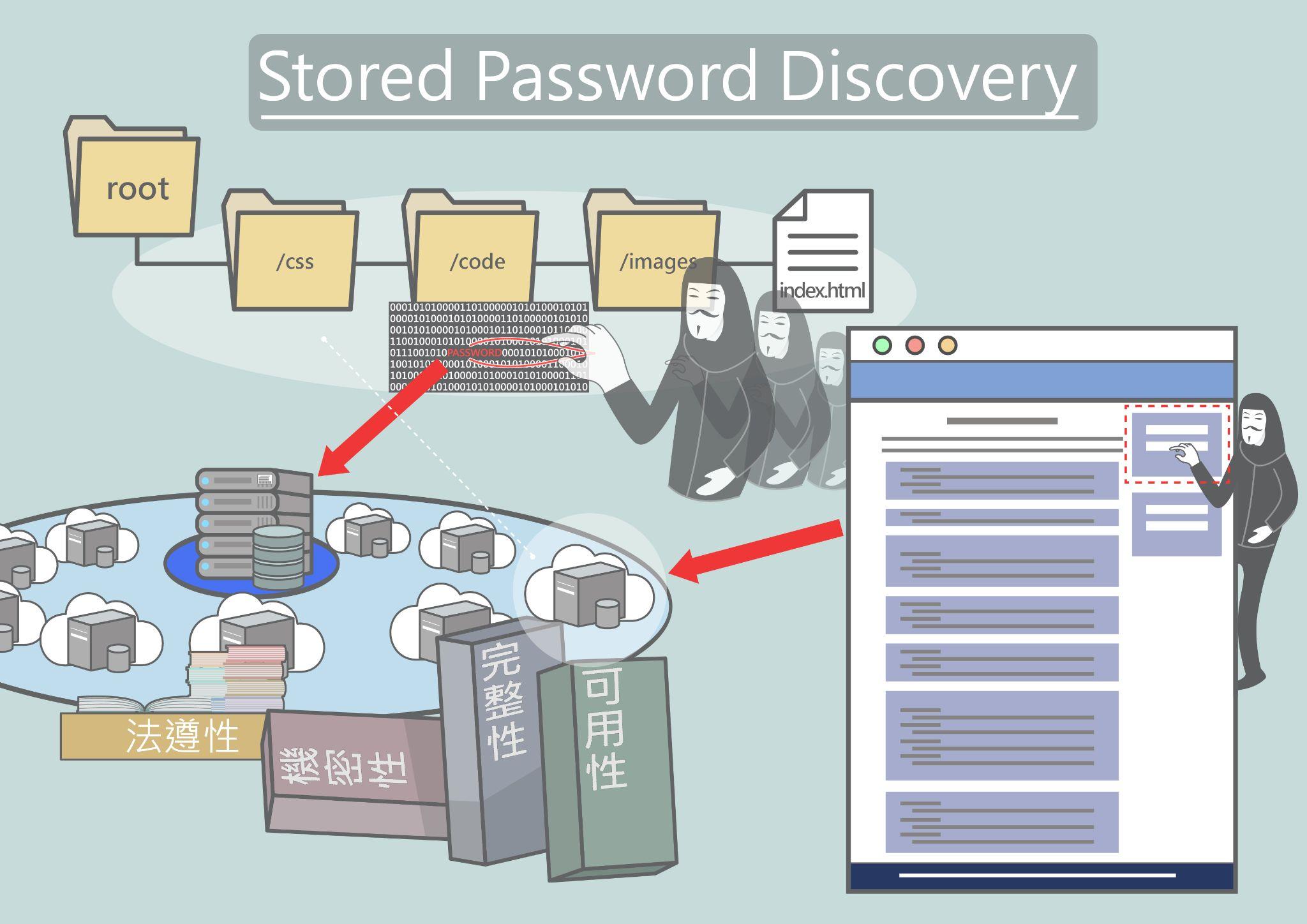 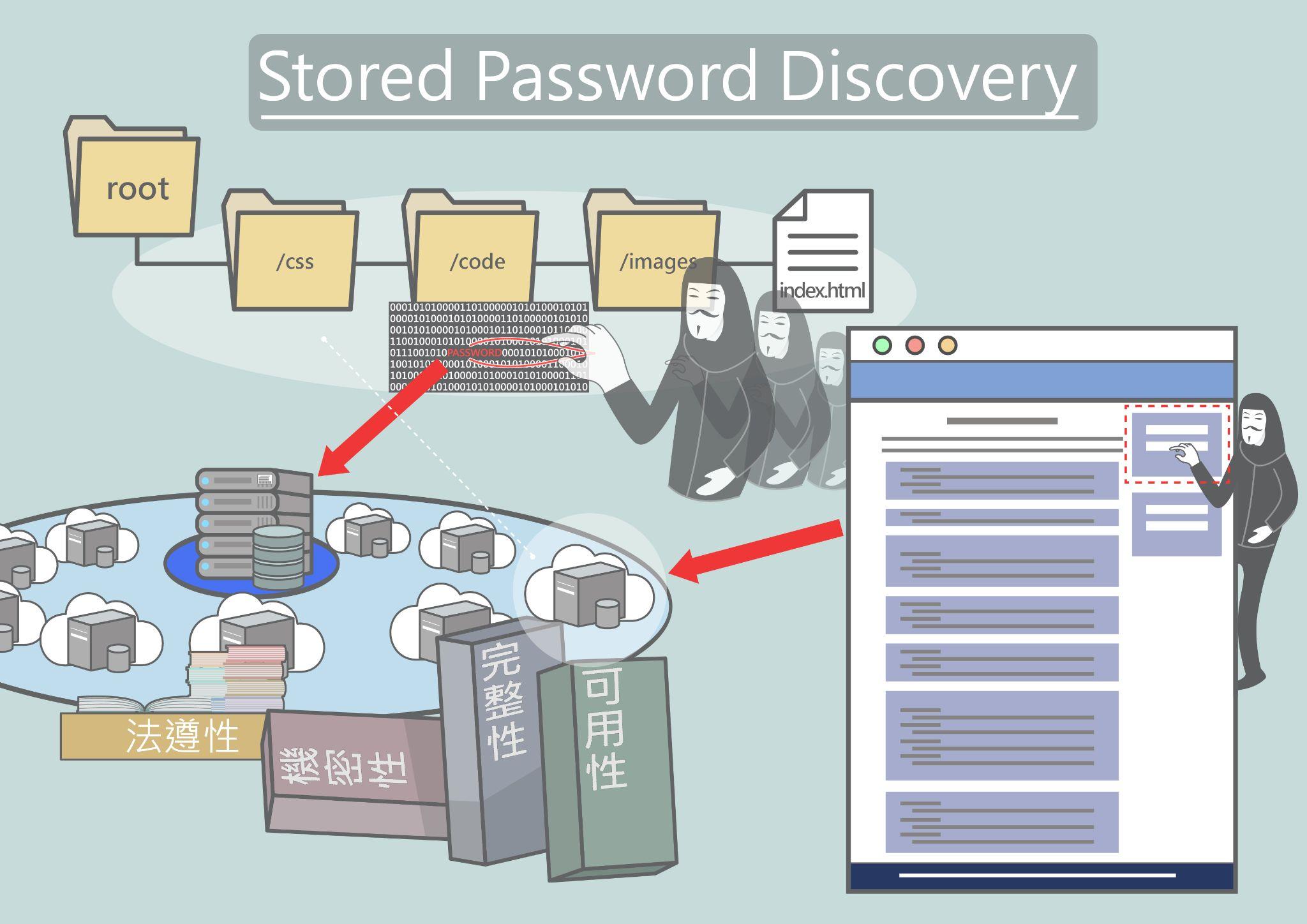 ?
密碼窺探
跳板攻入其他系統
機密性(Confidentiality)
‹#›
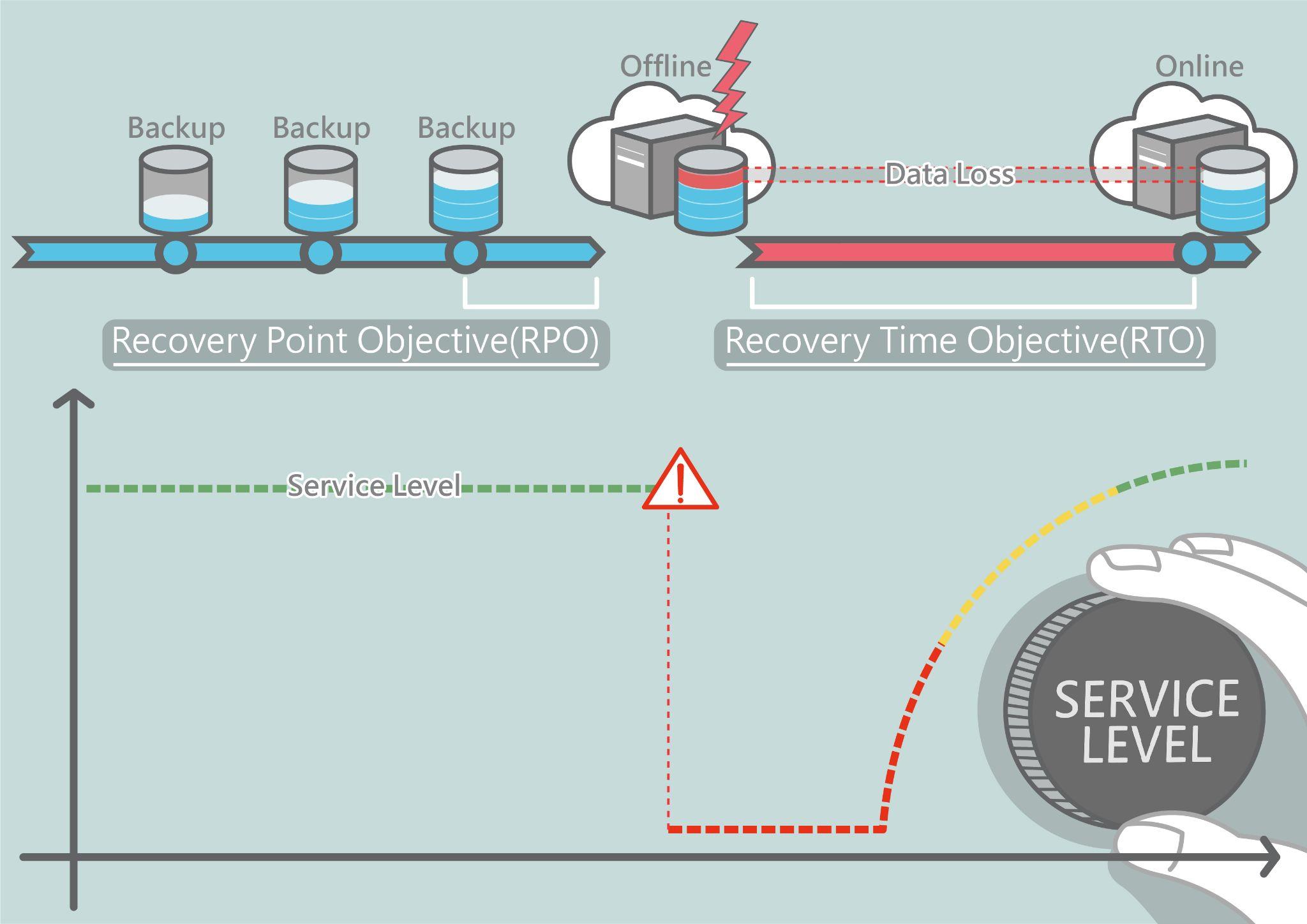 資料要備份、系統有備援，才能速復原。
備份頻率長短決定資料復原時間點RPO
應訂定MTPD最大可容忍中斷時間
透過演練確認系統復原時間目標RTO
‹#›
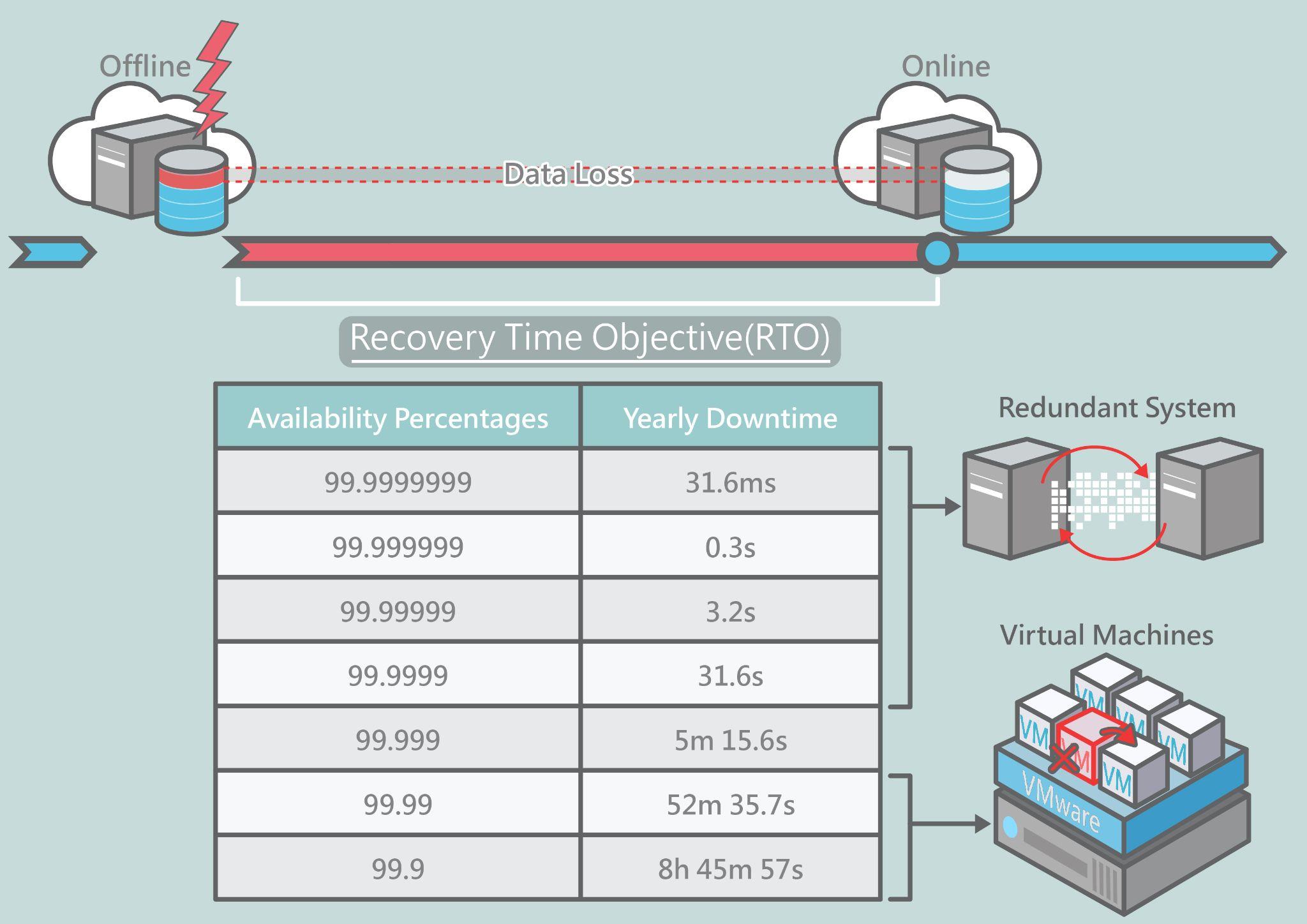 中/高級系統復原時間目標RTO長短
取決備援機制選擇及經費＄
冗餘系統.....
虛擬主機.....
‹#›
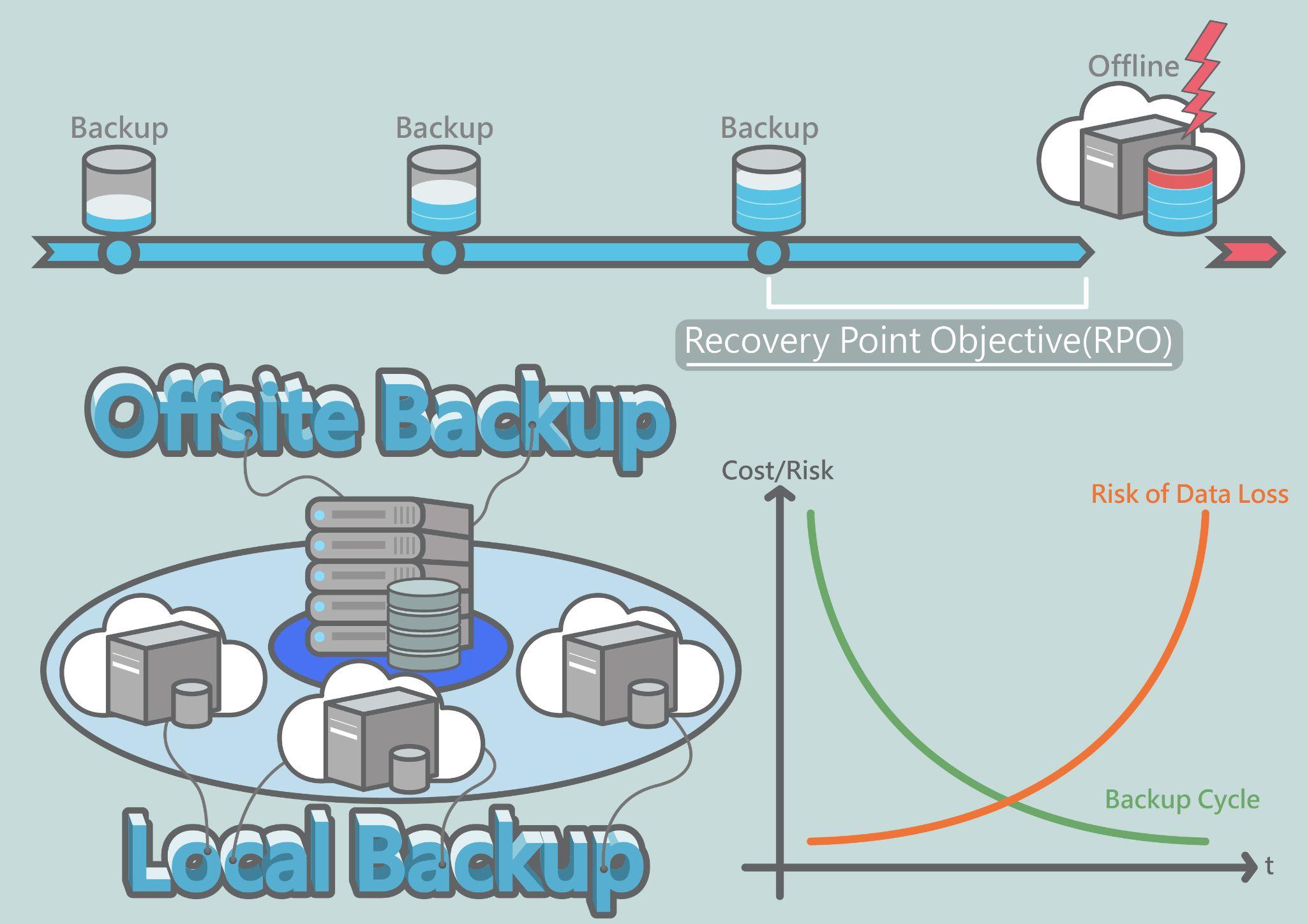 資料復原時間點RPO長短
取決備份週期及經費＄
異地備份.....
本地備份.....
‹#›
稽核項目
1.3 盤點核心資通系統，鑑別可能造成營運中斷事件之機率及衝擊影響，且進行營運衝擊分析(BIA)？是否明確訂定核心資通系統之系統復原時間目標(RTO)及資料復原時間點目標(RPO)？
‹#›
稽核項目
1.4 設置資通系統之備援設備，當系統服務中斷時，於可容忍時間內由備援設備取代提供服務？(資通系統等級中/高等級者適用)	
1.5 定期執行重要資料之備份作業，且備份資料異地存放？存放處所環境符合實體安全防護？
‹#›
3
業務持續運作演練
Business Continuity Plan (BCP) & Exercise
業務持續運作演練之重要關注點
1
2
3
4
RPO
RTP
MTPD
BCP
資料復原時間點目標
系統復原時間目標
最大可容忍中斷時間
內容被置換
業務持續運作計畫
‹#›
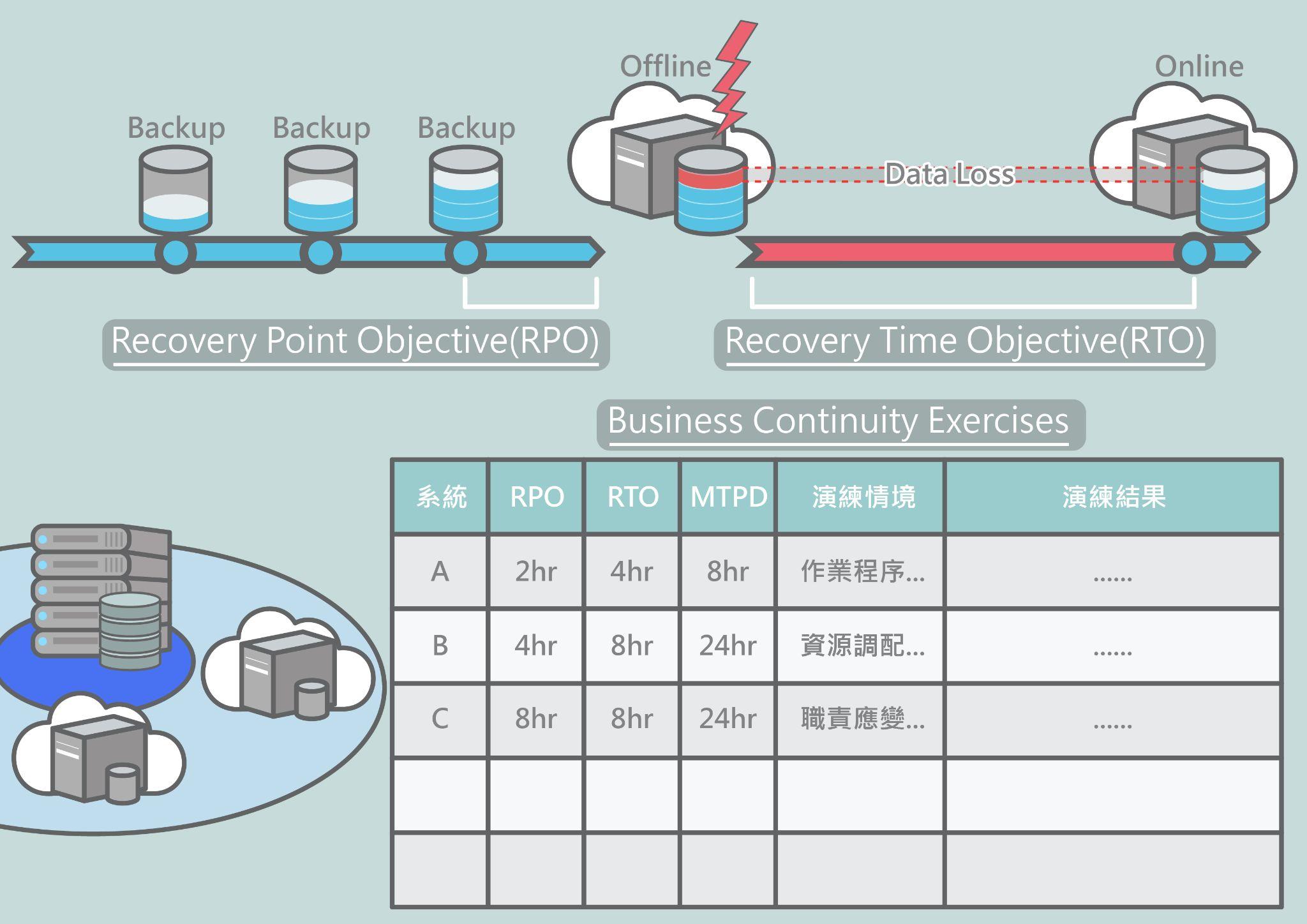 演練內容不可太侷限
機密性、完整 性、可用性可分次演練
演練包含業務人員參與程序
演練留存紀錄詳實度
‹#›
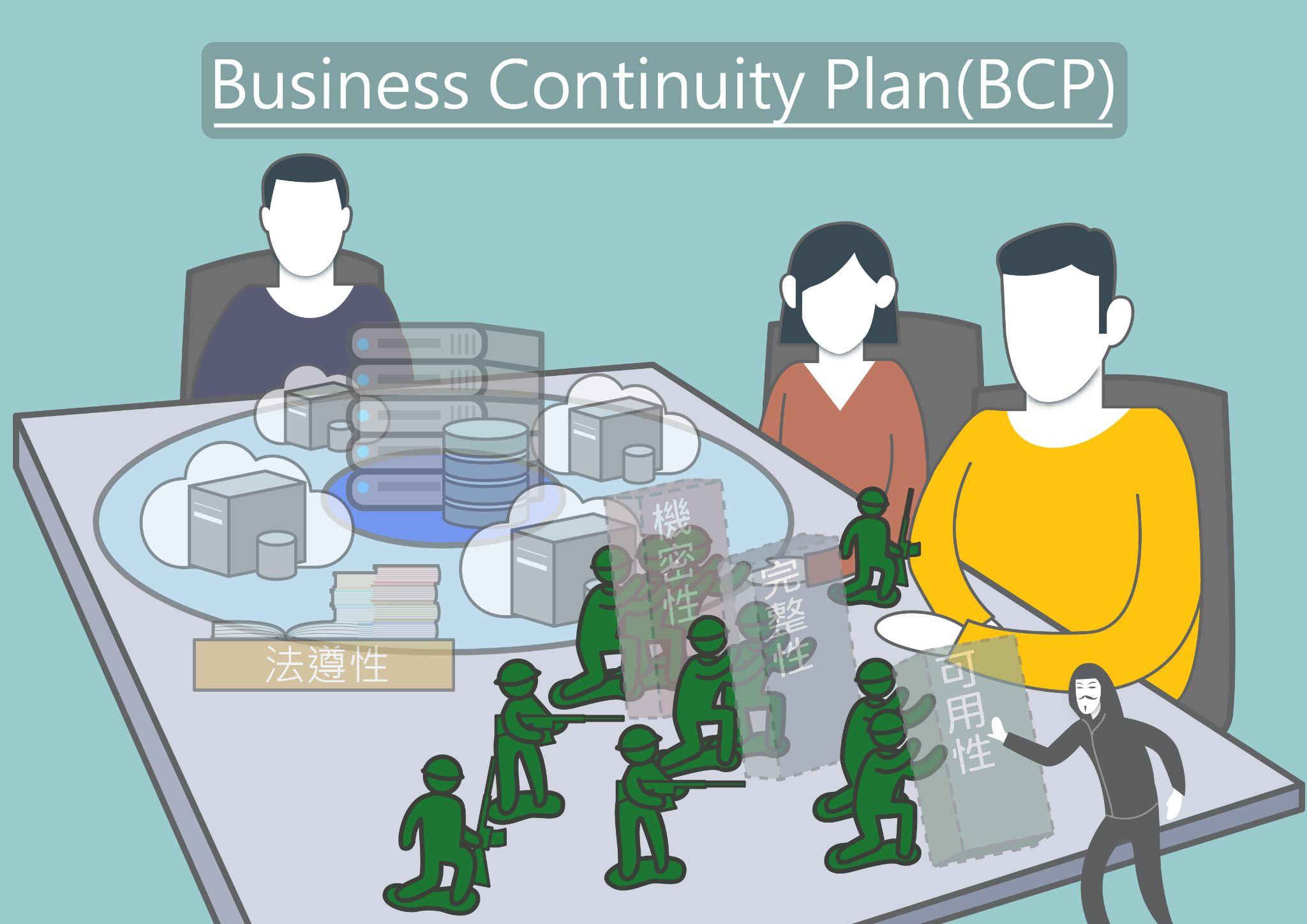 BCP應將全部核心系統納入
落實演練才能強化緊急應變處理能力
‹#›
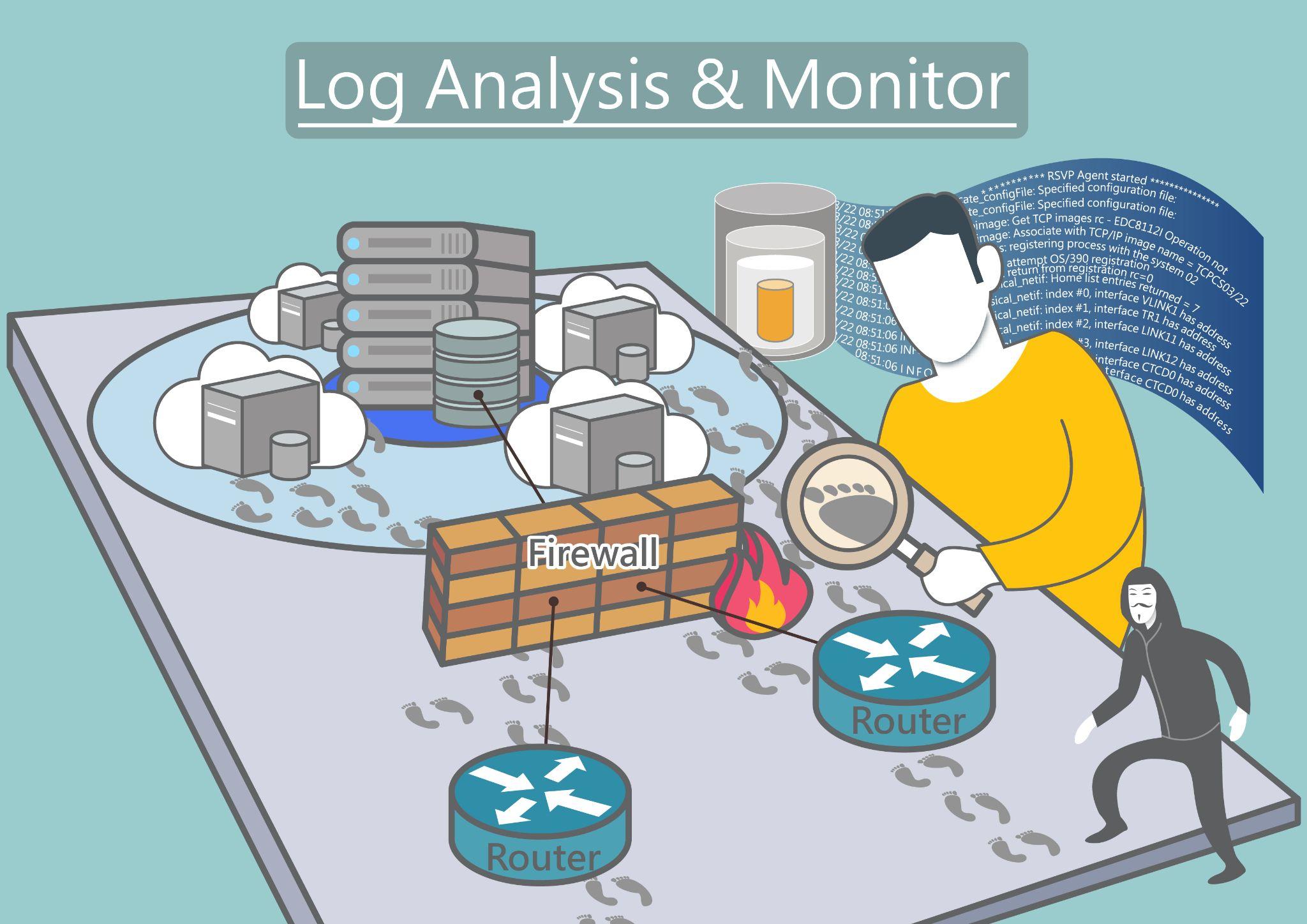 訂定應記錄之特定資通系統事件
保留日誌至少6個月
配置日誌所需之儲存容量
日誌存取控管
‹#›
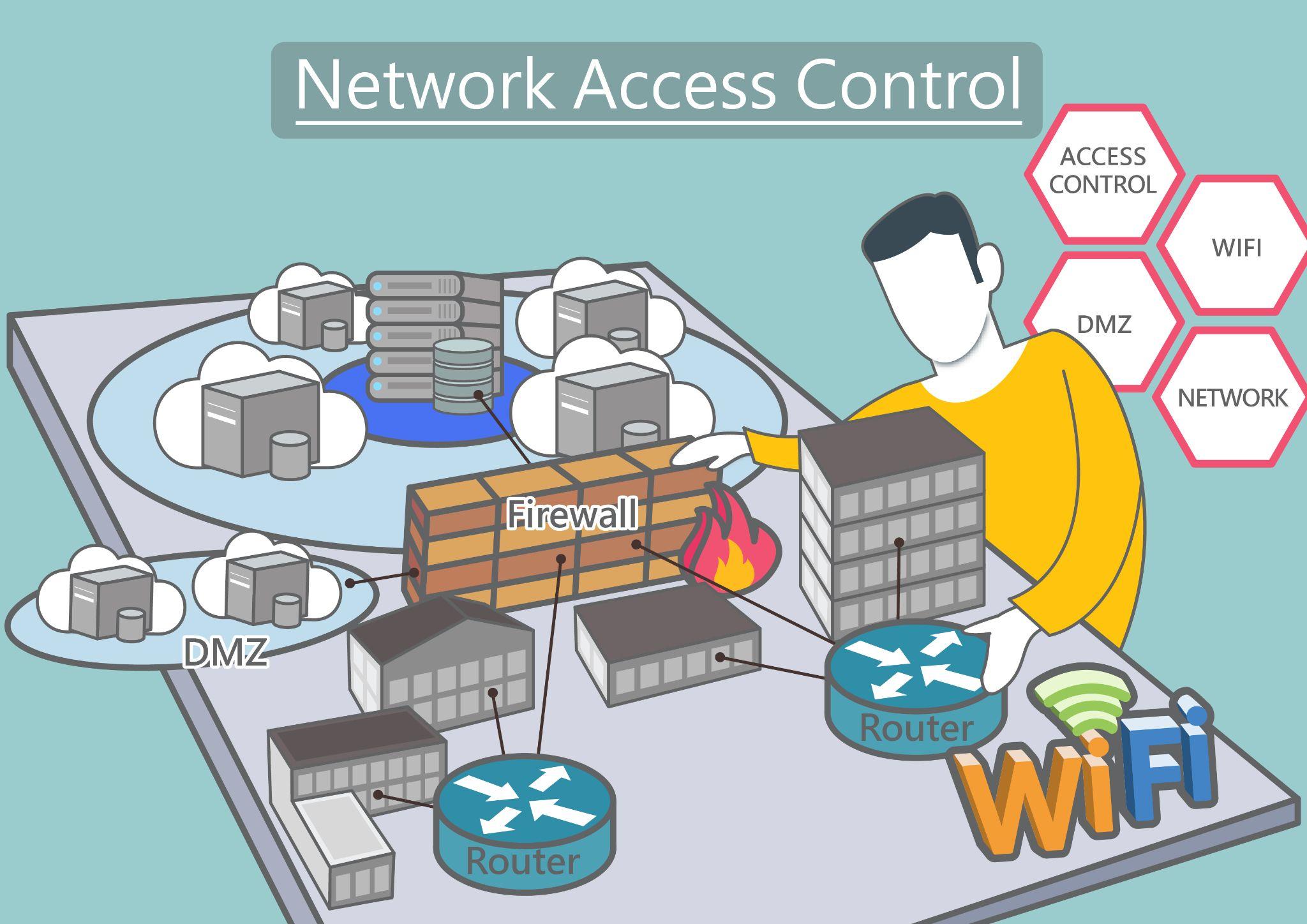 網路服務安全控制措施
定期檢測網路安全漏洞
網路架構設計及安全防護
無線網路服務存取控管
‹#›
稽核項目
1.6 訂定備份資料之復原程序，且定期執行回復測試，以確保備份資料之有效性？復原程序是否定期檢討及修正？	
1.7 針對核心資通系統制定業務持續運作計畫，定期辦理全部核心資通系統之業務持續運作演練，含人員職責應變、作業程序、資源調配及檢討改善？
‹#›
稽核項目
9.12 訂定應記錄特定資通系統事件(如身分驗證失敗、存取資源失敗、重要行為、重要資料異動、功能錯誤及管理者行為等)、日誌內容、記錄時間週期及留存政策，且保留日誌至少6個月？
‹#›
稽核項目
9.13 依日誌儲存需求，配置所需之儲存容量，日誌處理失效時採取適當行動及提出告警？
9.14 針對日誌進行存取控管，並有適當之保護控制措施？
‹#›
稽核項目
7.11 建立網路服務安全控制措施，定期檢測網路安全漏洞？
7.14 網路架構設計符合業務需要及資安要求？依網路服務需要區隔獨立的邏輯網域，建立適當之防護措施，以管制過濾網域間之資料存取？
7.15 無線網路服務存取及應用訂安全管控程序且落實執行？
‹#›
4
應辦事項(技術面)
依據「資通安全責任等級分級辦法」之應辦事項要求
「資安責任等級分級辦法」技術面應辦事項
1
2
3
4
安全性檢測
資通安全健診
資產安全強化
資通安全防護
弱點掃瞄、滲透測試
共同供應契約
SOC、GCB、VANS、EDR
資安基礎建設
‹#›
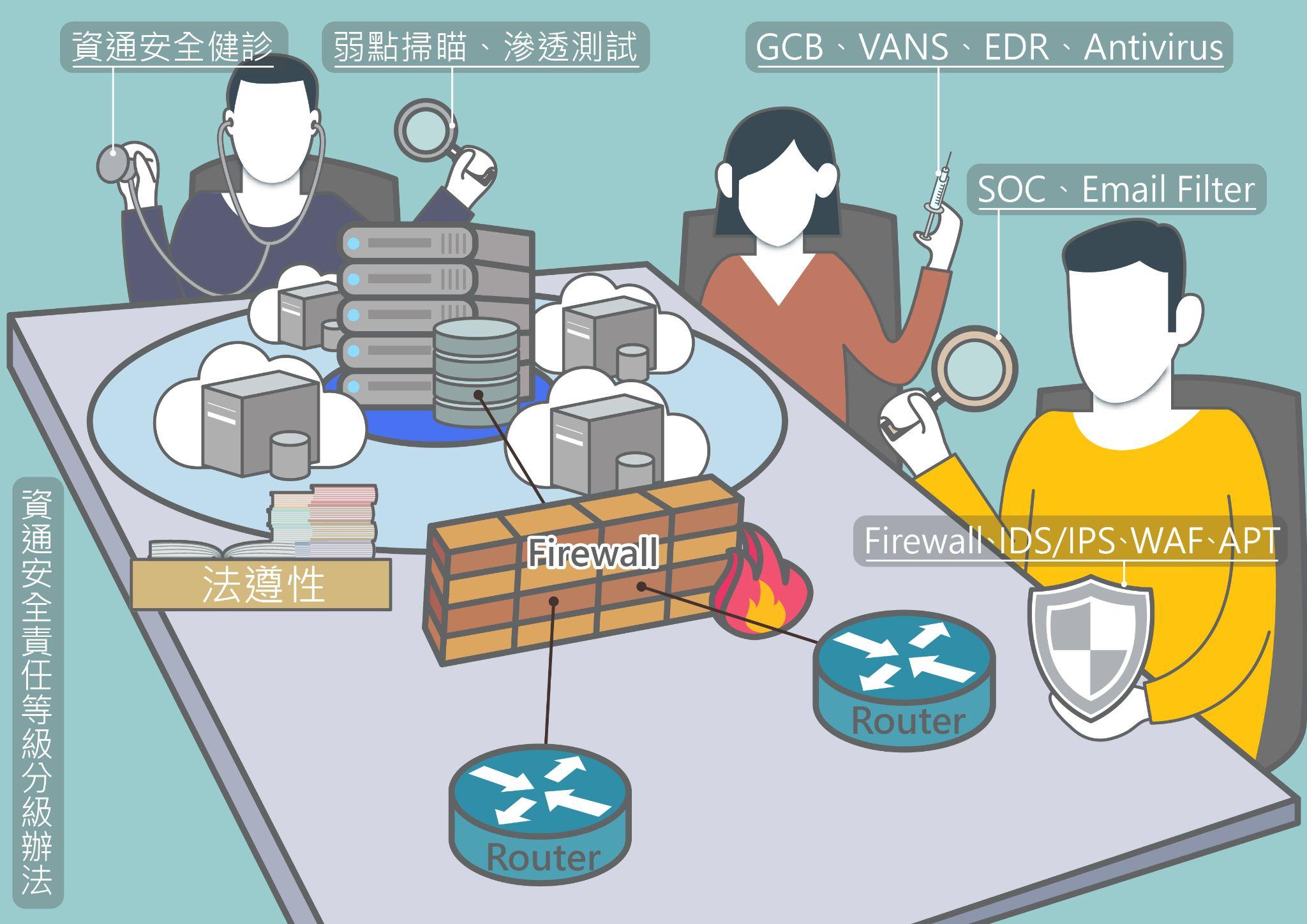 安全性檢測
資通安全健診
資產安全強化
資通安全防護
‹#›
‹#›
‹#›
‹#›
稽核項目
7.1 全部核心資通系統定期辦理網站安全弱點掃瞄？
7.2 全部核心資通系統定期辦理系統滲透測試？
7.3 定期辦理資通安全健診？
7.4 針對安全性檢測及資通安全健診結果執行修補作業，修補完成後驗證是否完成改善？
‹#›
稽核項目
9.10 建置資通安全威脅偵測管理(SOC)機制？ 
9.11 提交SOC監控管理資料？
7.5 政府組態基準(GCB)導入？
7.6 資通安全弱點通報機制(VANS)導入？
7.7 端點偵測及應變機制(EDR)導入？
‹#›
稽核項目
7.8 完成資通安全防護措施？防毒軟體(Antivirus)、網路防火牆(Firewall)、電子郵件過濾機制(Email Filter)、入侵偵測及防禦機制(IDS/IPS)、具有對外服務之核心資通系統者具應用程式防火牆(WAF)、進階持續性威脅攻擊防禦(APT)
‹#›
5
資通系統防護需求分級
依據「資通安全責任等級分級辦法」附表九
「資通系統防護需求分級」四大構面
1
2
3
4
機密性
完整性
可用性
法規遵循性
Confidentiality
Integrity
Availability
Regulatory compliance
內容被置換
‹#›
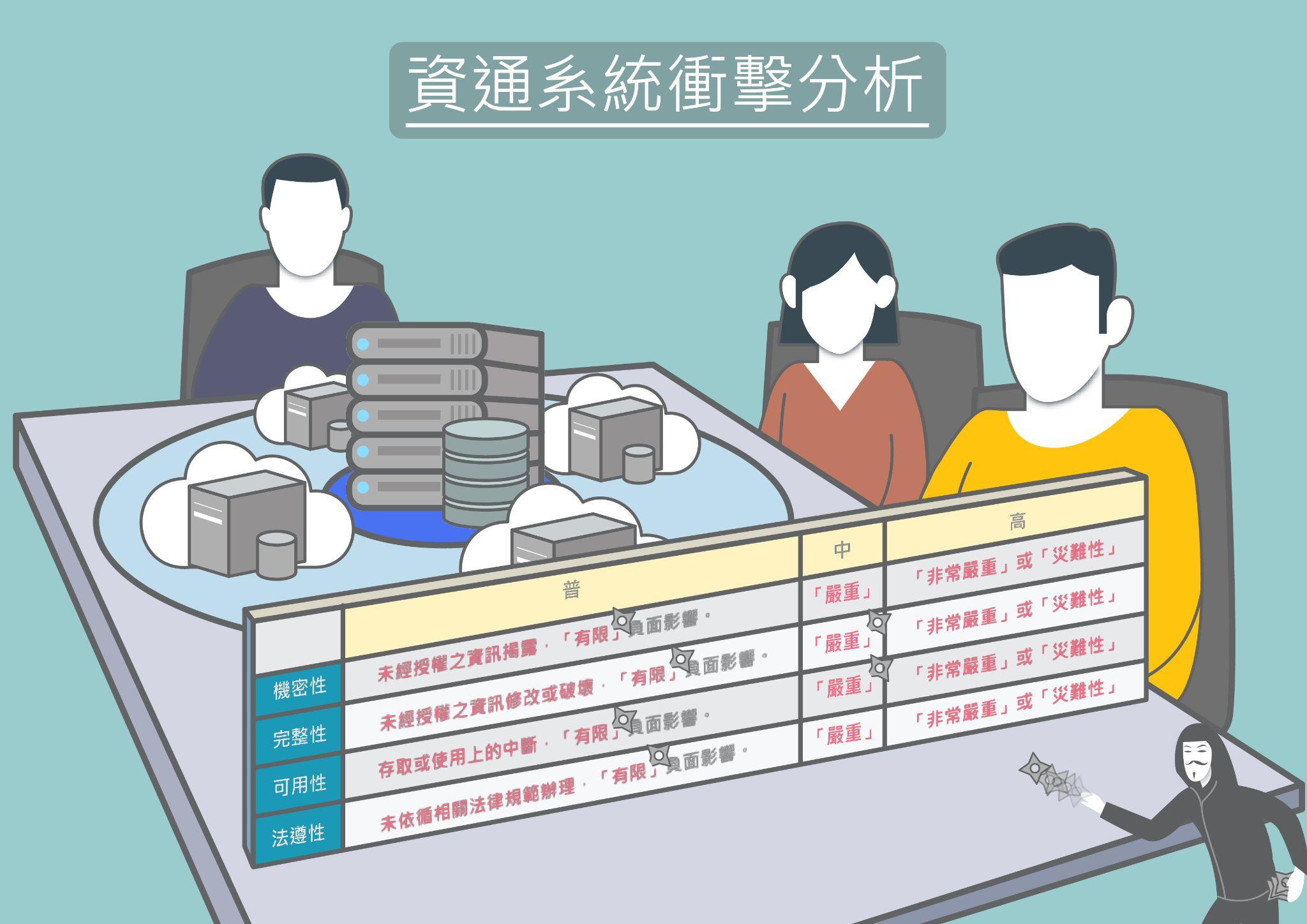 依據資通系統風險評鑑參考指引
建議依據資通安全責任等級分級原則當作高階風險評鑑方法
‹#›
‹#›
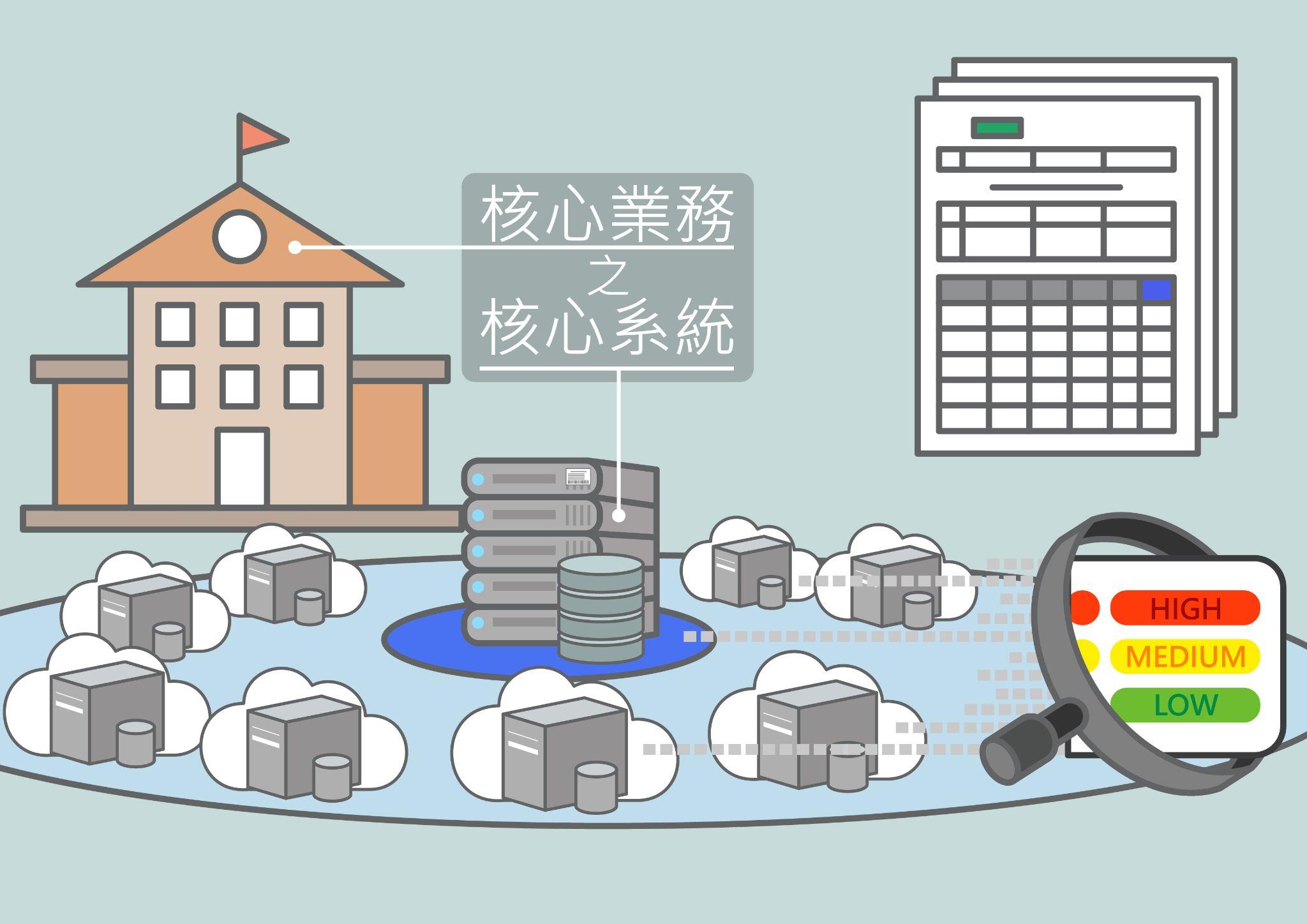 定義核心業務
從業務角度盤點系統
支持核心業務持續運作必要即為核心系統
非核心系統也必須盤點分級
‹#›
稽核項目
1.1 界定機關之核心業務，完成資通系統之盤點及分級，且每年至少檢視1次分級之妥適性？
‹#›
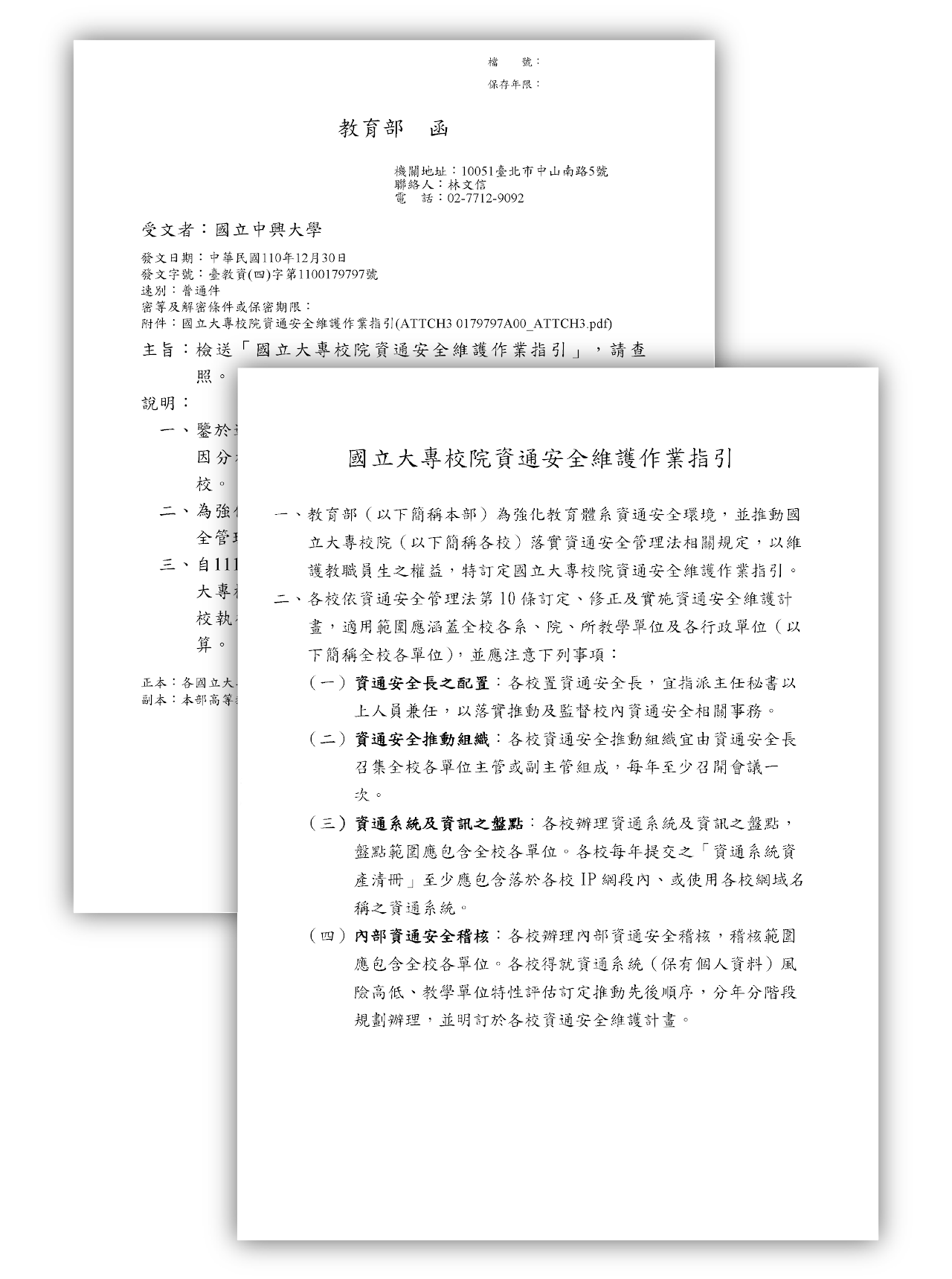 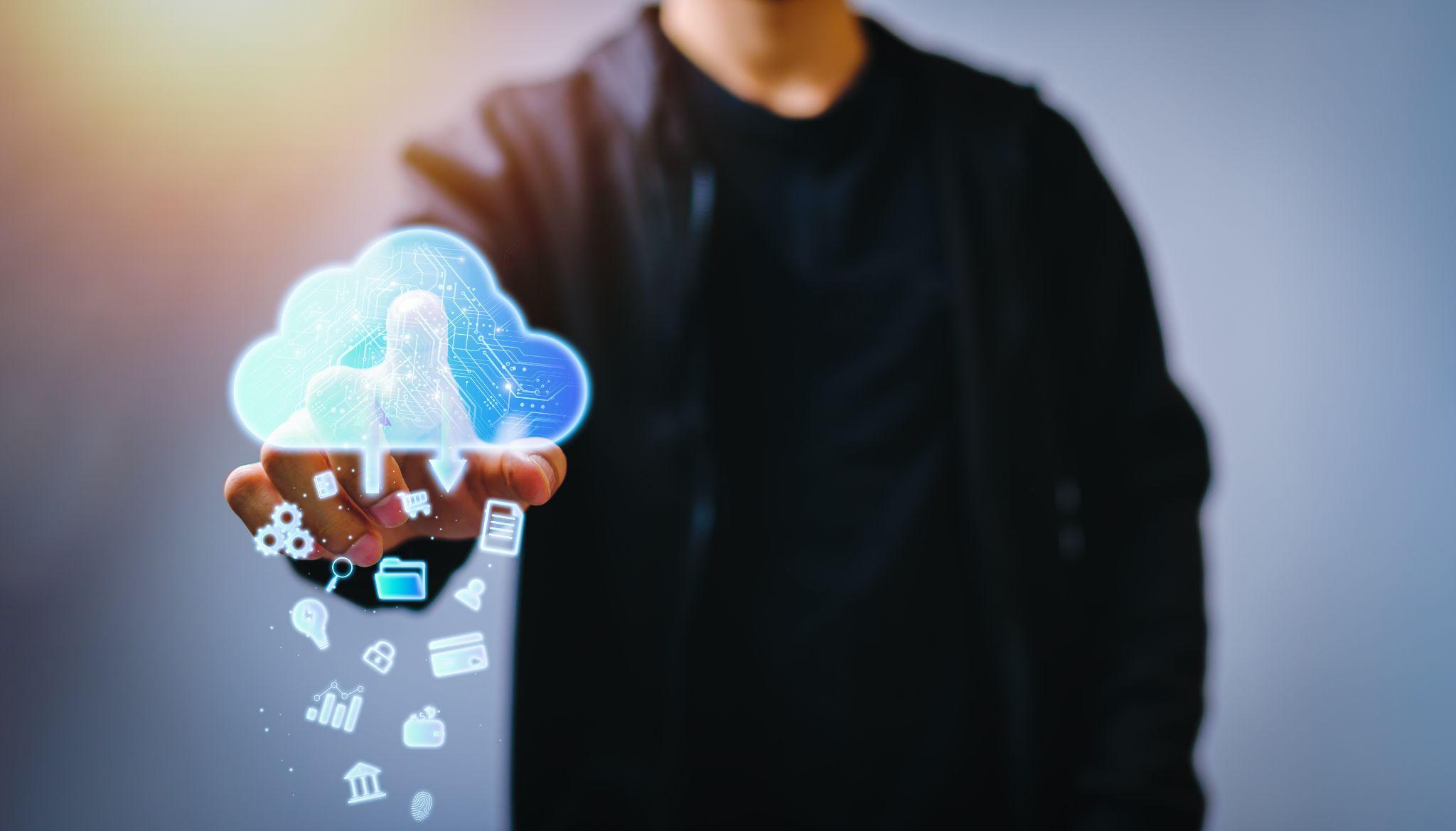 資通系統及資訊之盤點
各校IP網段內或使用各校網域名稱之系統
‹#›
[Speaker Notes: 依據教育部110年12月30日臺教資（四）字第1100179797號函，訂定國立大專校院資通安全維護作業指引，推動全校落實資通安全管理法相關規定，第三點就是資通系統及資訊之盤點。https://sites.google.com/email.nchu.edu.tw/isms-strategy/

免費圖片出處 https://www.vecteezy.com/photo/7394221-cloud-technology-large-storage-networking-and-internet-concepts-metaverse-system-internet-of-things-new-technology-bigdata]
資通系統防護基準
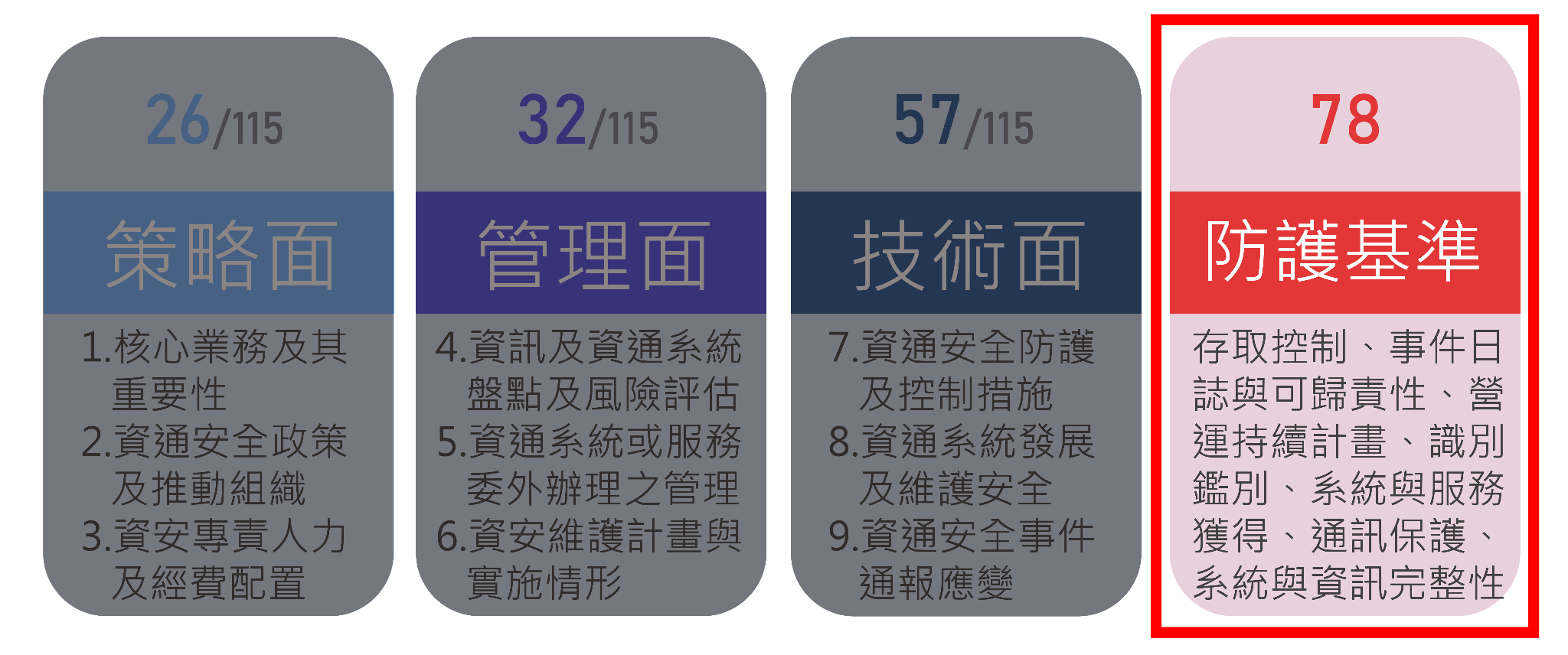 ‹#›
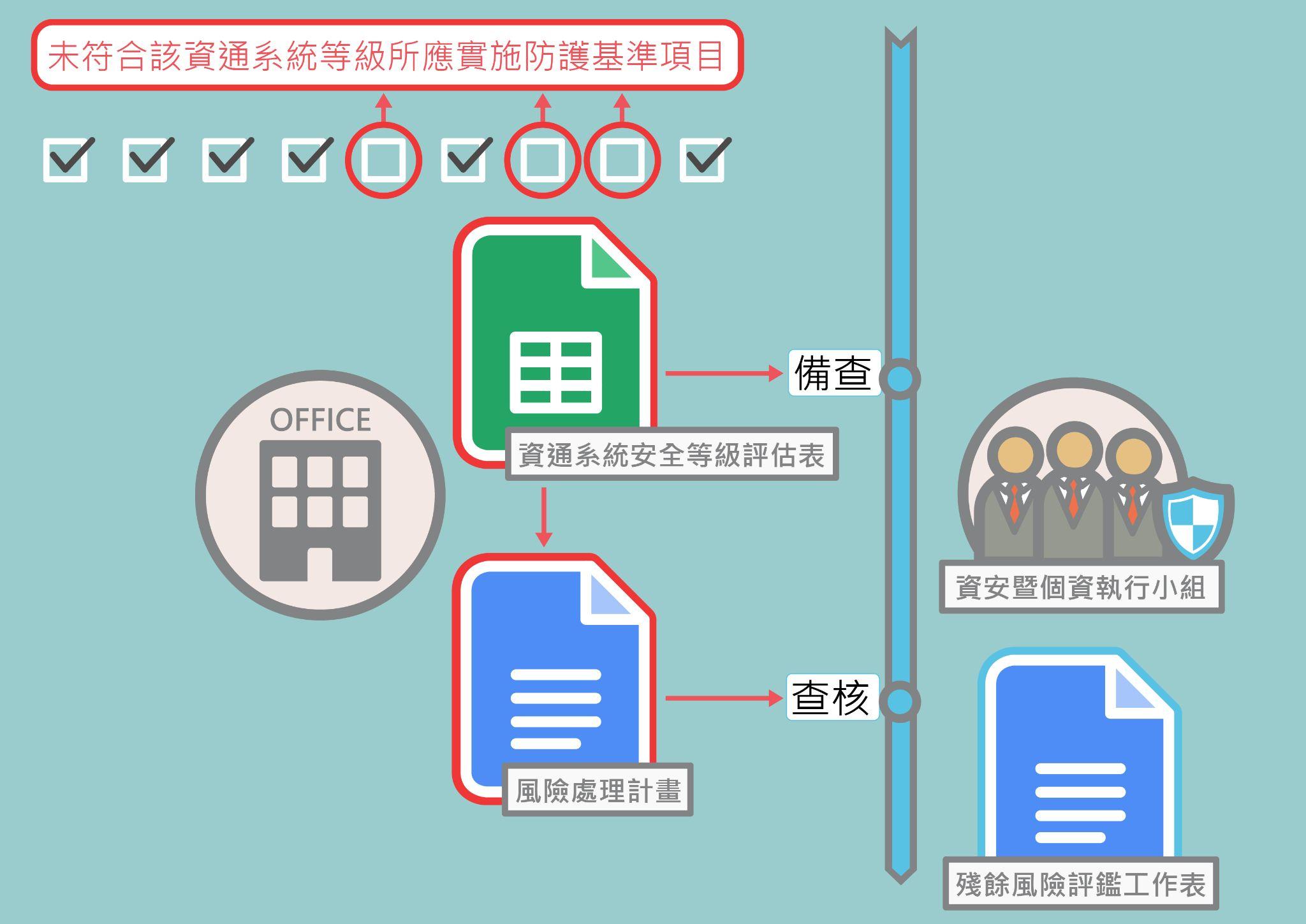 資通系統安全等級評估包含防護基準
未符合該系統等級所應實施防護基準項目
納入風險處理計畫改善清單
資安執行小組查核
‹#›
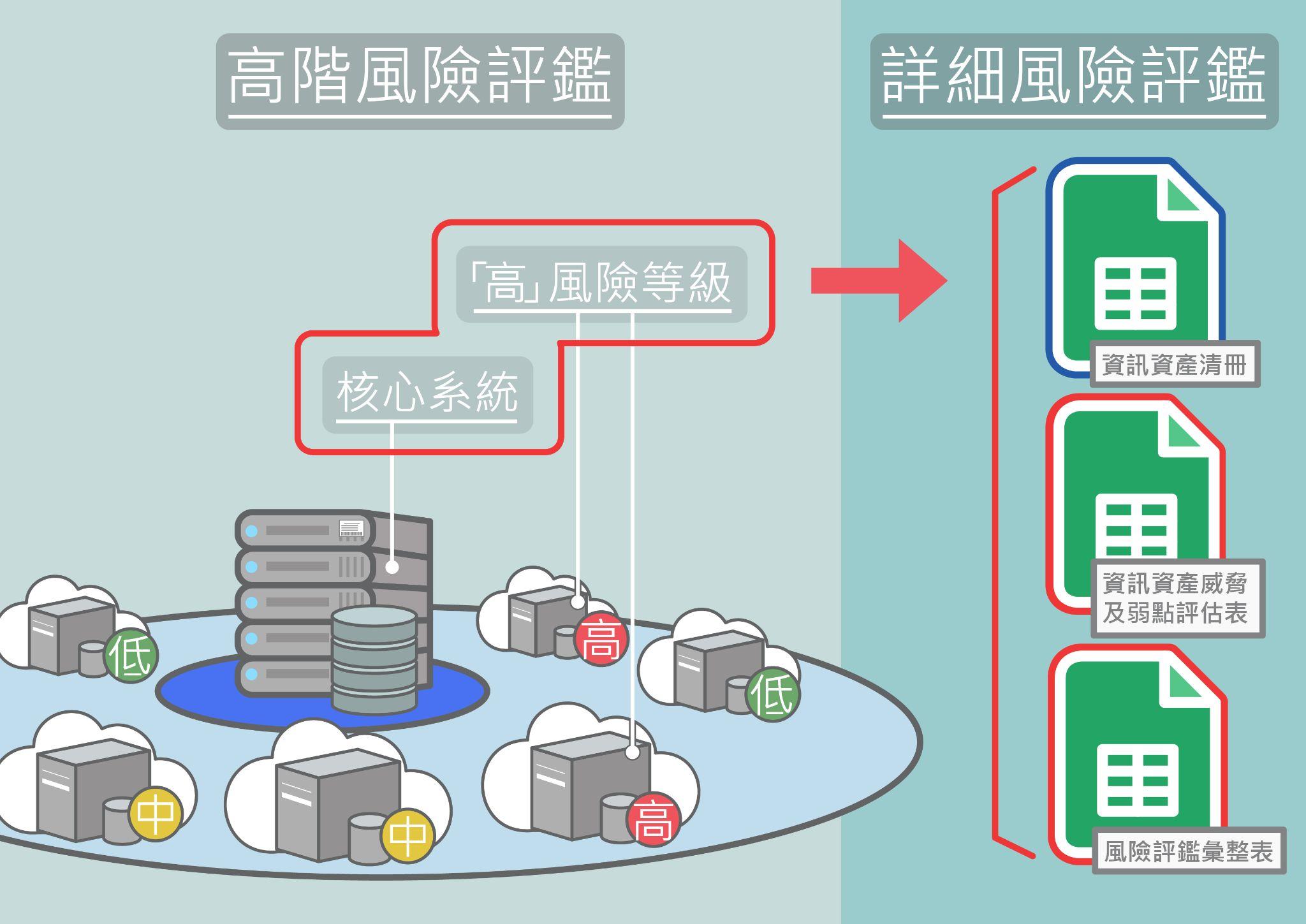 高風險等級或支援核心業務之資通系統
再進行詳細風險評鑑作業
‹#›
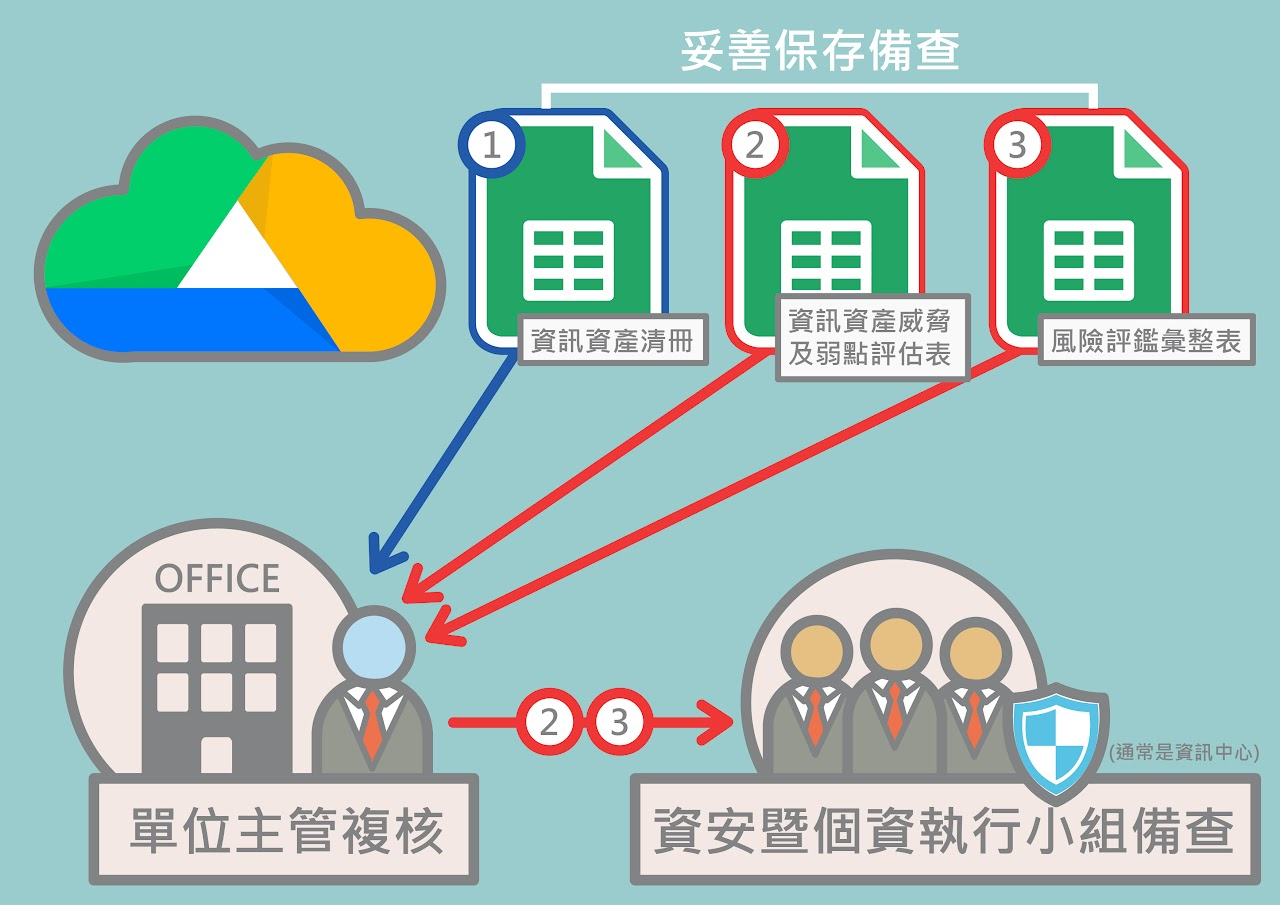 資訊資產清冊
資訊資產威脅及弱點評估
詳細風險評鑑彙整
‹#›
稽核項目
8.1 自行或委外開發之資通系統依資通系統防護需求分級原則完成資通系統分級，且依資通系統防護基準執行控制措施？
5.6 是否依資通系統分級，於徵求建議書文件(RFP)相關採購文件中明確規範防護基準需求？
‹#›
6
社交工程別輕忽
依據「資通安全事件通報及應變辦法」之演練作業要求
社交工程演練之重要關注點
1
2
3
4
演練週期
開啟信件率
點選連結率
擬定改善計畫
半年一次
< 10%
< 6%
人員加強訓練宣導
‹#›
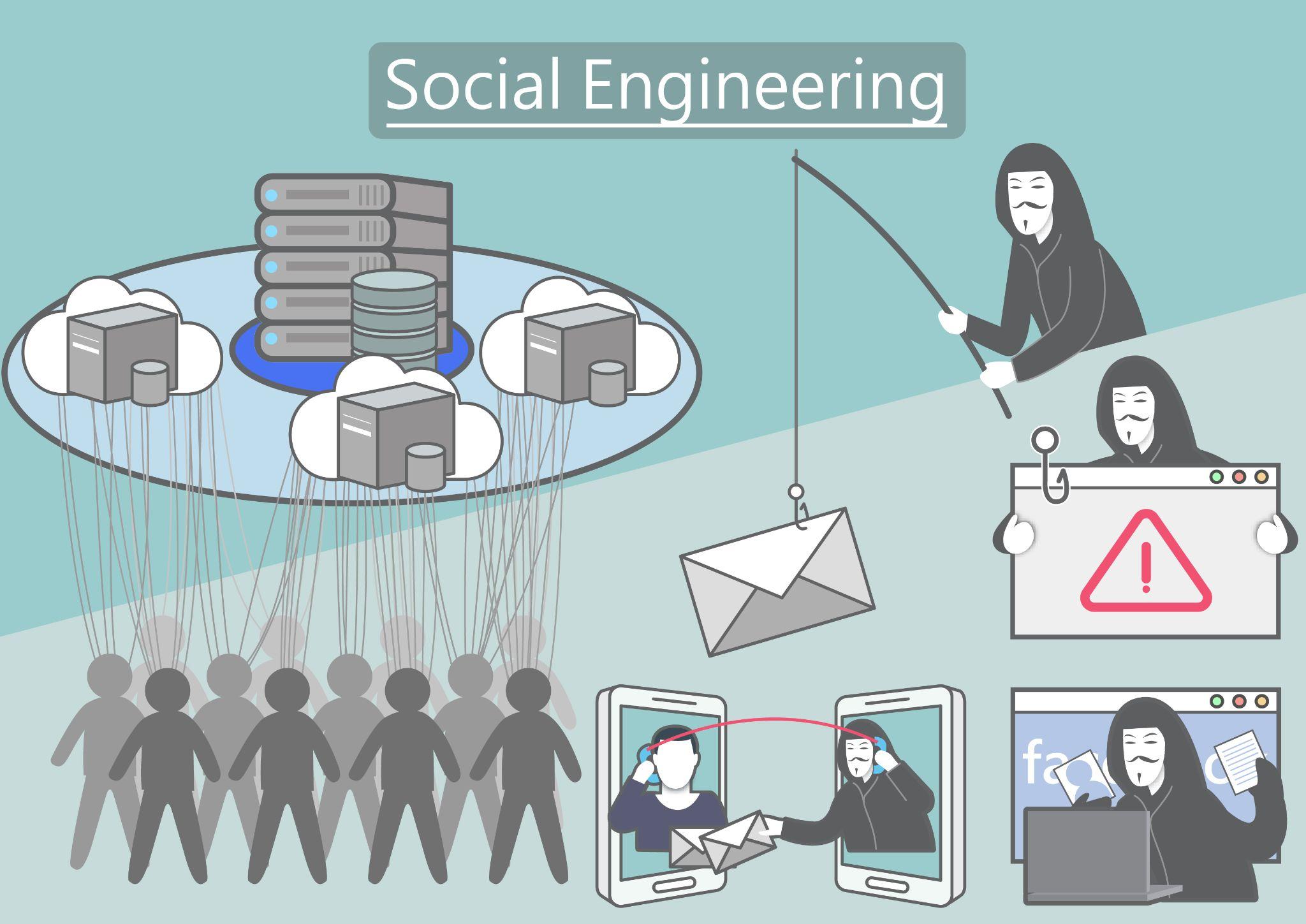 釣魚信件
釣魚網站
社群網站內容蒐集
語音釣魚攻擊
‹#›
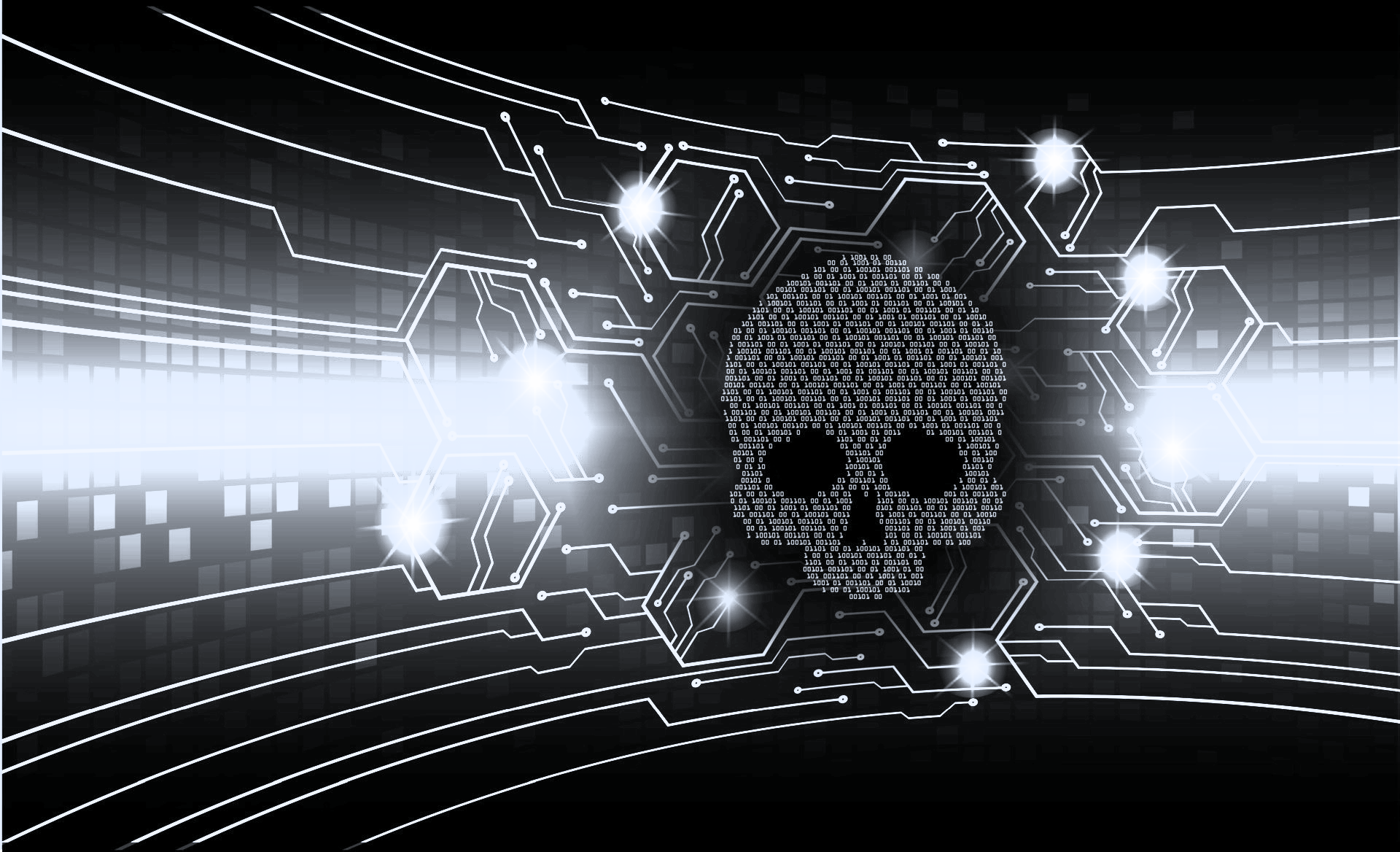 寄件時間若是.....
不太正常的寄件時間，像是半夜3點怎麼有人會寄信聯繫業務呢?
寄件人信箱若是.....
不認得的人
沒有業務往來的人
署名某人但他應該不會跟我聯絡的
信箱網域名稱蠻可疑的(像某單位的網域又有點不像、或是免費信箱)
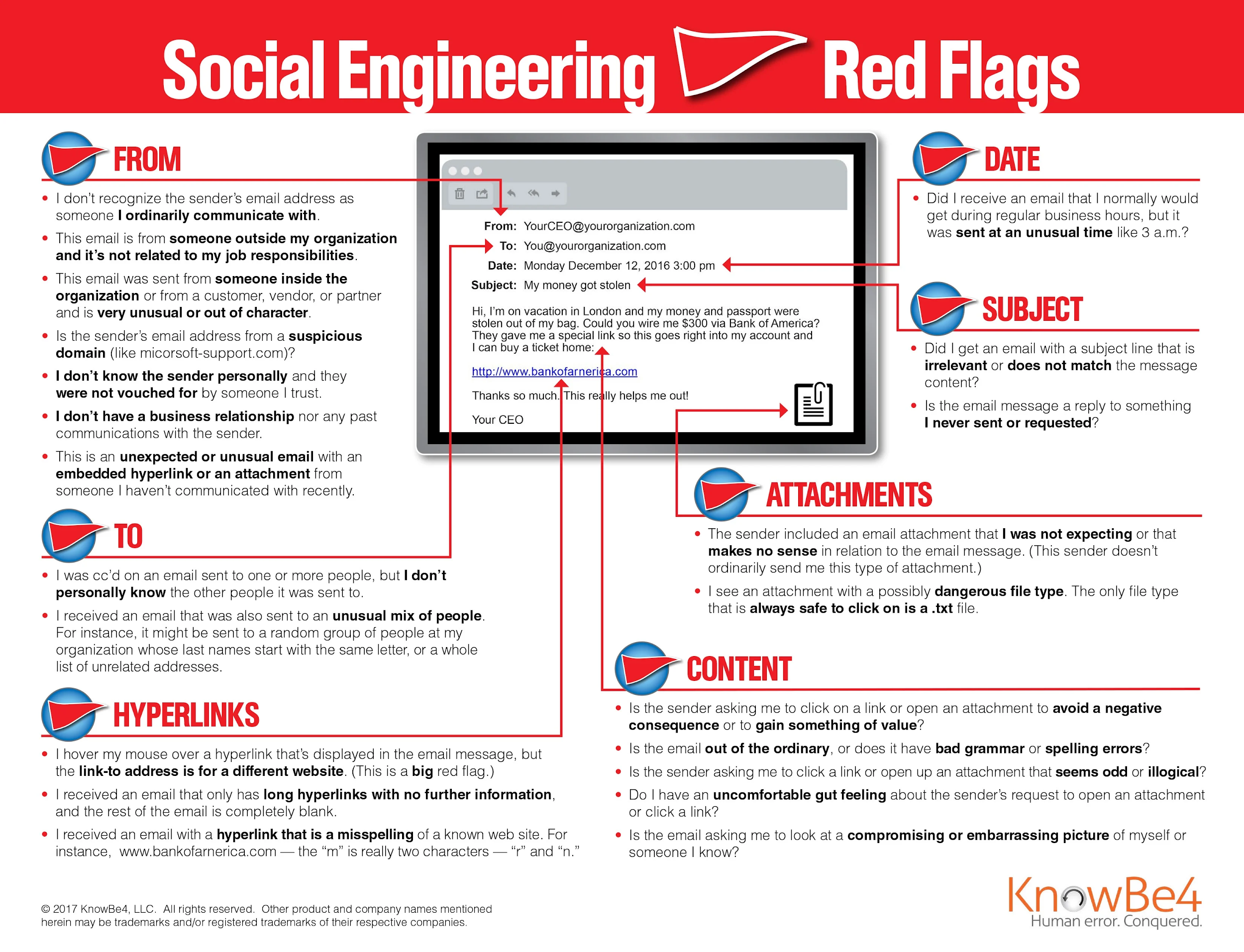 釣魚信件特徵
信件主旨若是.....
主旨看來跟自己無關的
主旨與信件內容不相關
主旨是回覆什麼，但之前並未寫信去問過什麼啊!
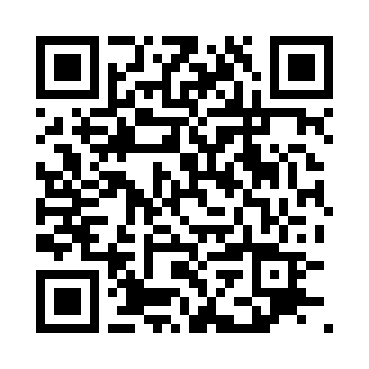 收件人群組若是.....
還有其他一些不認得的收件人
看來像是從網站把同頁面的通訊錄都納入收件人名單中
附加檔案若是.....
檔案名稱看起來不應該寄給我的
檔案名稱與信件內容不相關
署名某人來信，但應該不會寄這種檔案給自己啊!
除了副檔名.txt，任何檔案都有可能包藏惡意程式在內，有懷疑的話就開啟前先用防毒軟體掃描較保險。
信件內的超連結若是.....
滑鼠移到超連結上可看到實際連結的網址與表面上的網址不同
超連結網址看得出來是某個已知網站但中間有些微拼錯字的
超長的超連結網址就要特別小心
信件內容若是.....
不合常理
提到為了避免什麼不好的後果
提到你中獎了或你獲得什麼好處
提到別人或自己可能發生桃色事件或不雅照片等八卦消息
內容明顯文法錯誤或錯字不少，不像是一般人會嚴謹擬訂字句。
強調快點擊超連結或開啟附加檔案
‹#›
[Speaker Notes: 免費圖片出處 https://www.vecteezy.com/vector-art/5347460-cyber-hacker-attack-background-skull-vector]
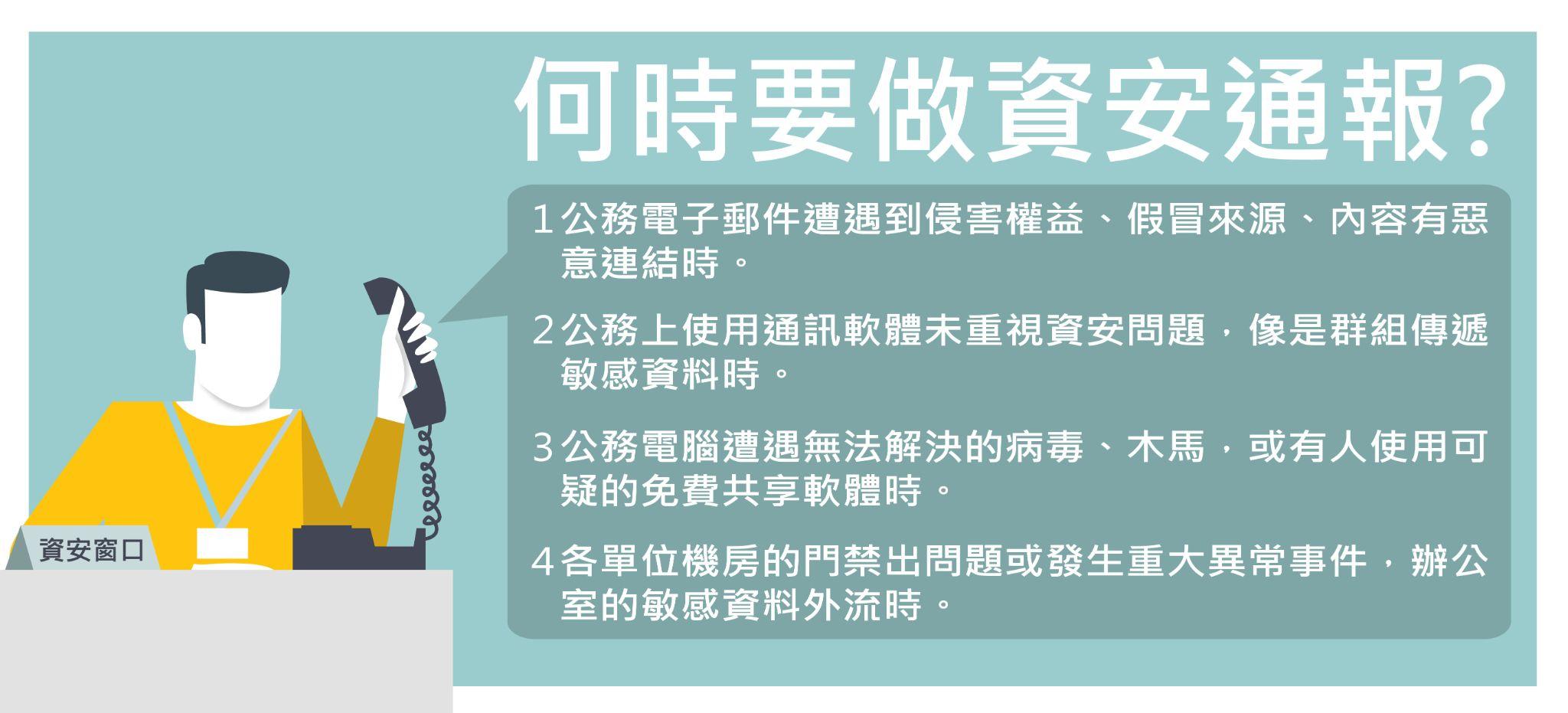 ‹#›
稽核項目
6.8 針對所屬/監督之公務機關辦理下列演練？ (1)每半年規劃及辦理1次社交工程演練？ (2)每年規劃及辦理1次資安事件通報及應變演練？	
9.5 每半年進行1次社交工程演練？針對開啟郵件、點閱郵件附件或連結之人員加強資安意識教育訓練？
‹#›
7
資安認知與訓練
依據「資通安全責任等級分級辦法」之應辦事項要求
資安認知與訓練之重要關注點
1
2
3
4
委外承辦人員
採購人員
開發人員
其他人員及主管
(五)資通系統或服務委外辦理之管理措施
限制使用危害國家資通安全產品
(八)資通系統發展及維護安全
內容被置換
資安通識教育訓練
‹#›
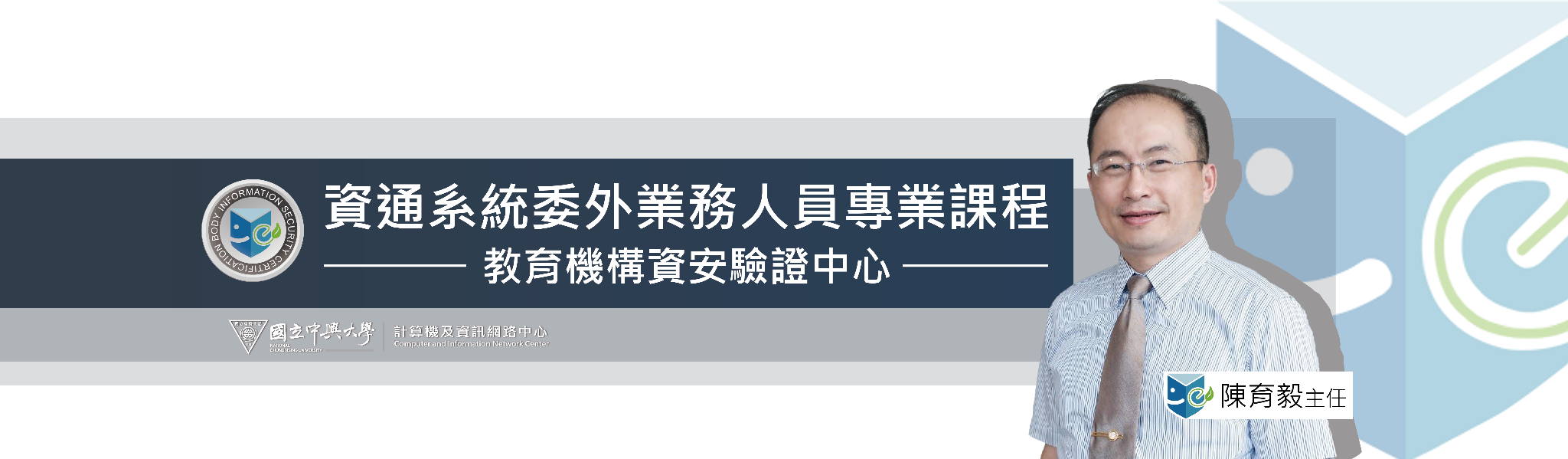 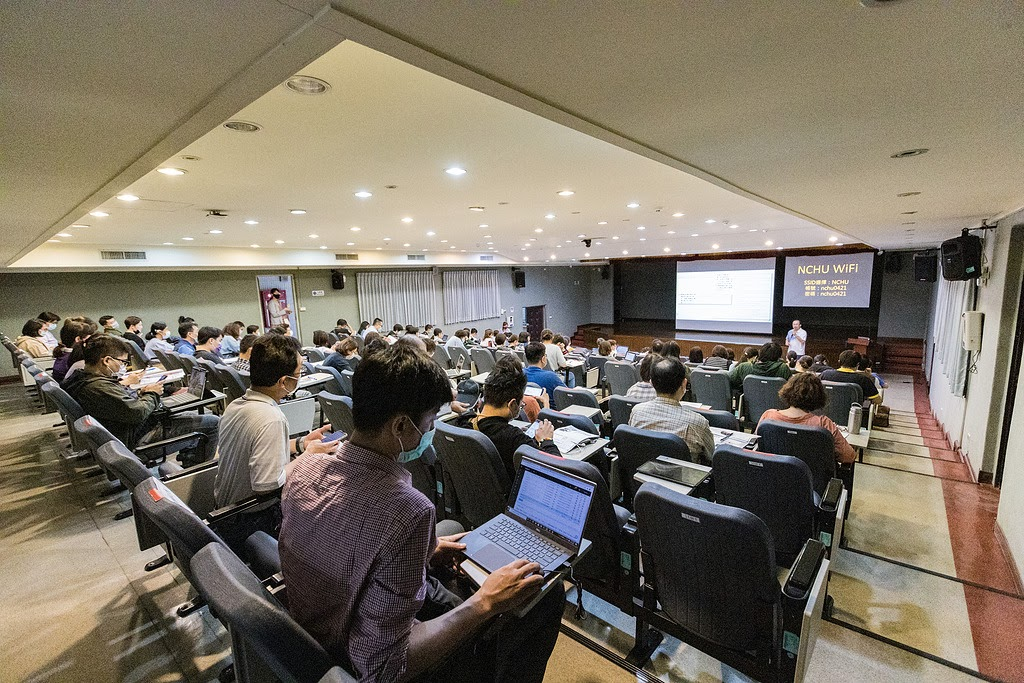 通常每個部門至少1-3人必須依規定上課!
負責委外業務的人員為什麼要有資安專業?
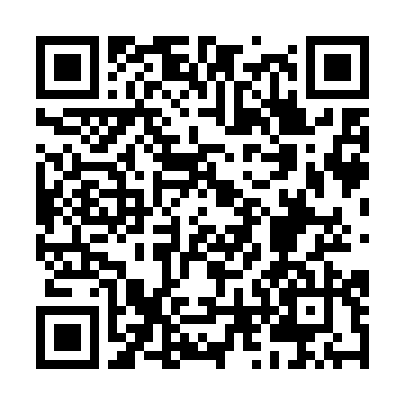 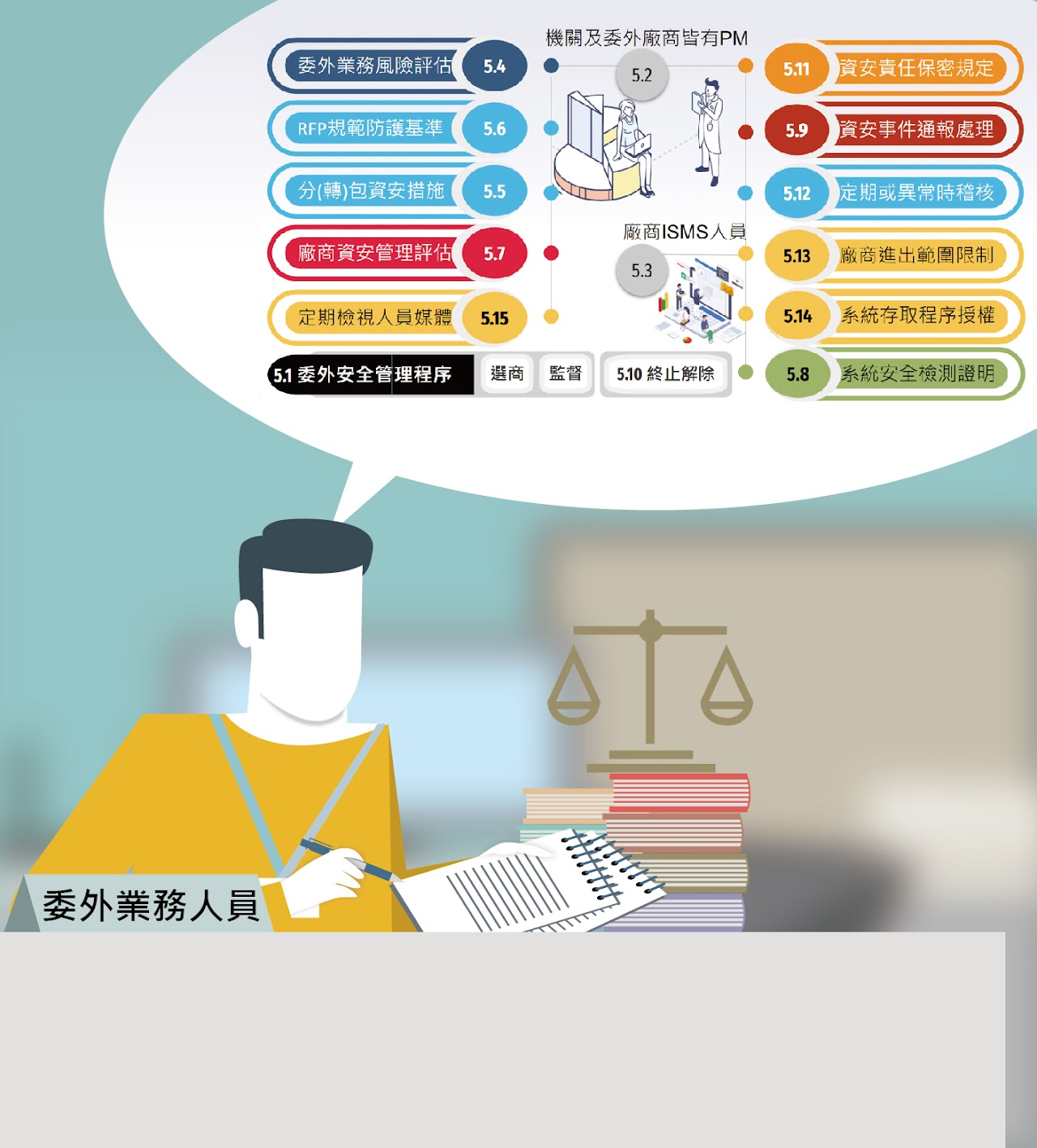 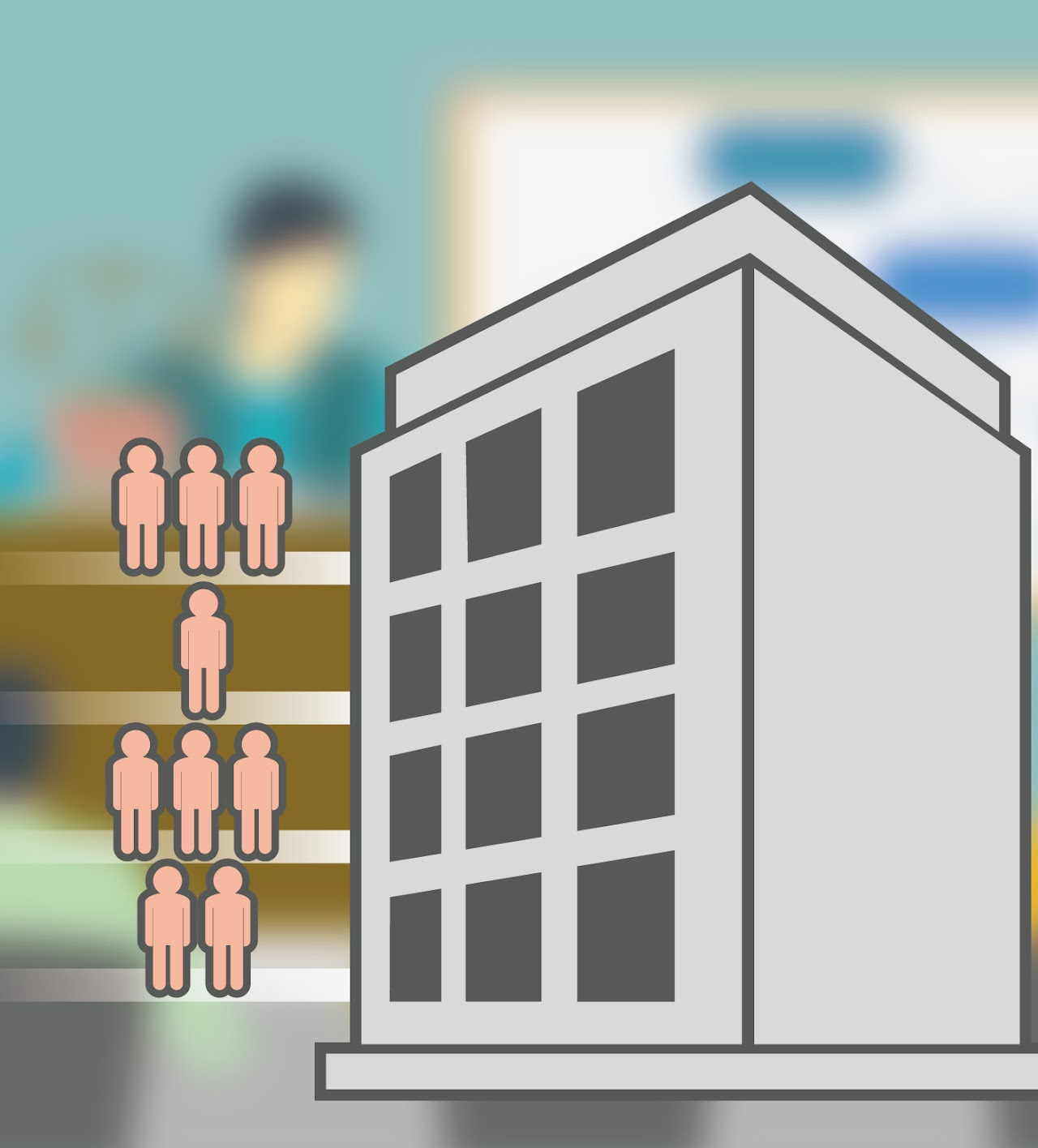 ‹#›
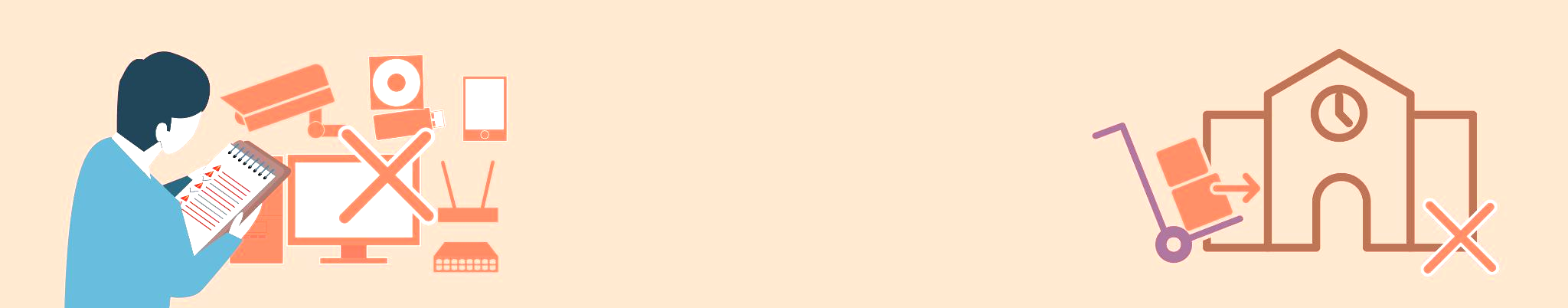 資訊服務採購案之資安檢核事項
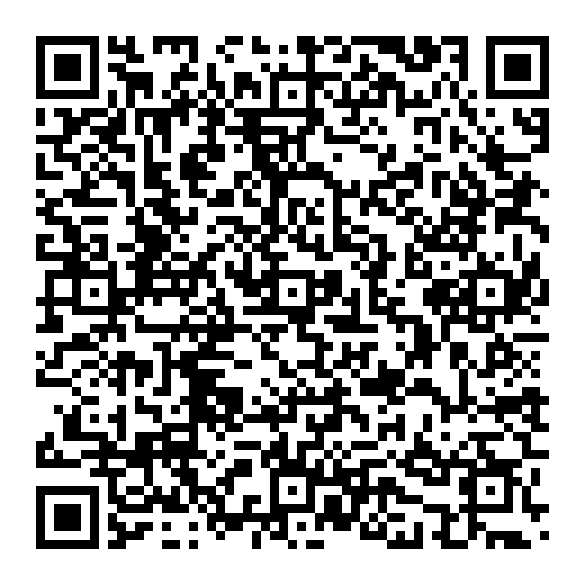 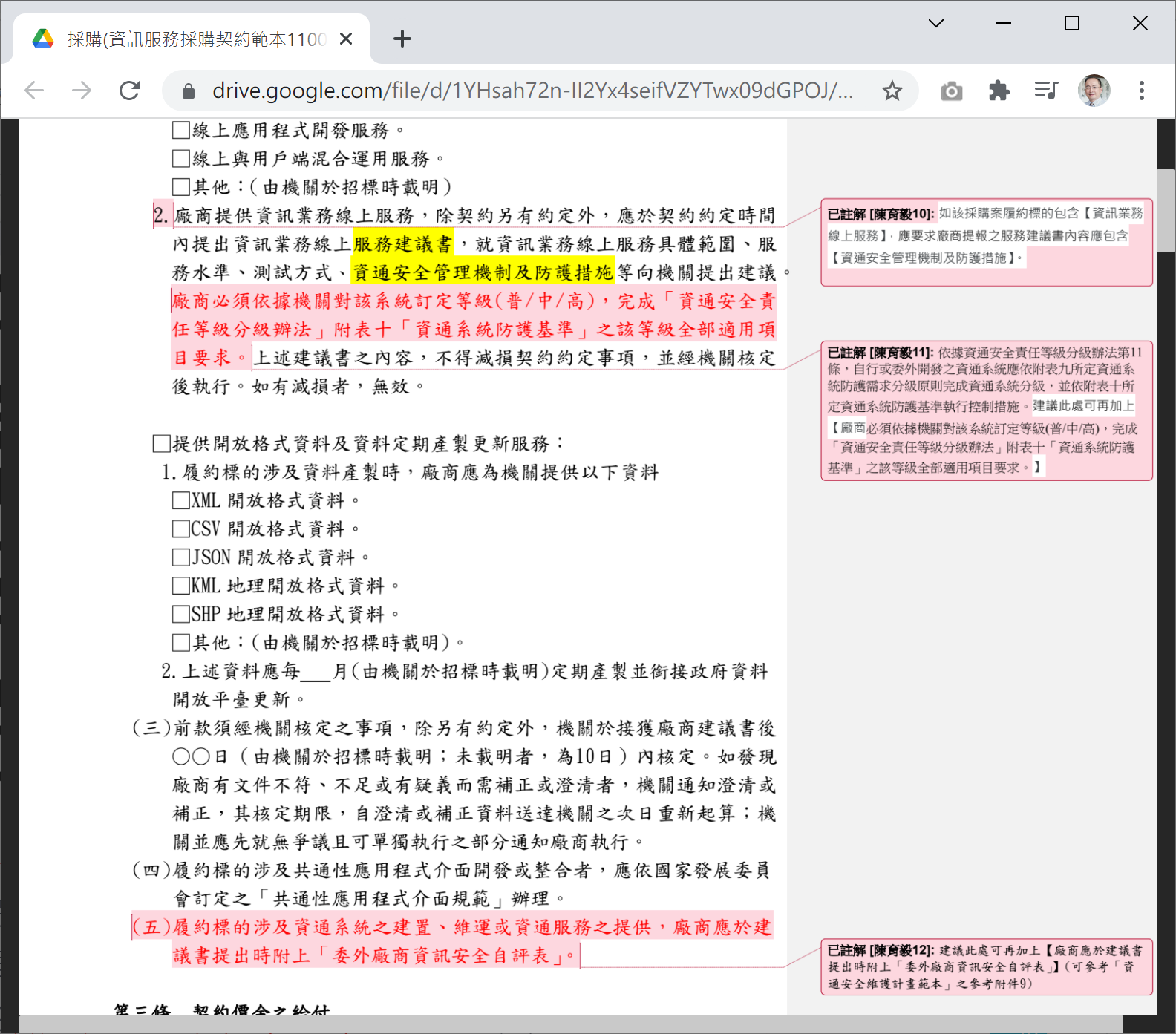 依據行政院秘書長110年7月13日院臺護長字第1100177483號函，要求各機關資通訊相關採購案，應參考公共工程委員會「投標須知範本」及「資訊服務採購契約範本」，落實「資訊服務採購案之資安檢核事項」相關要求。
‹#›
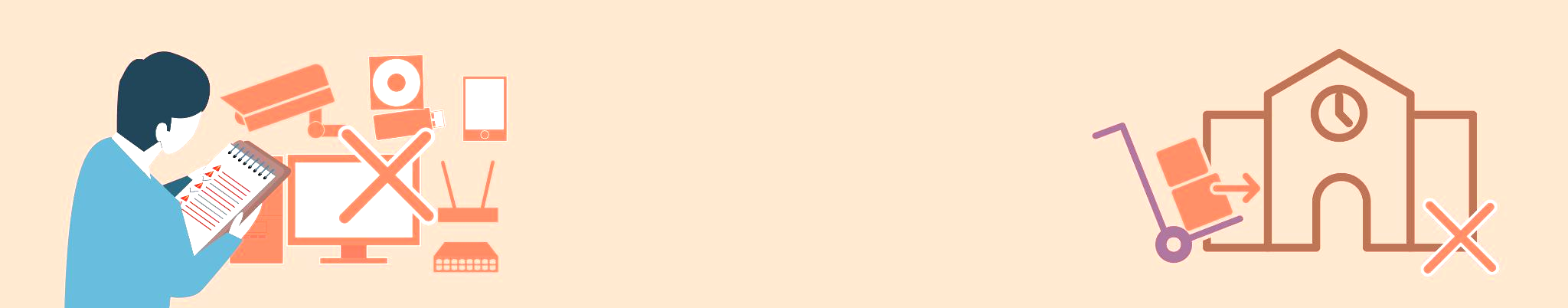 行政院國家資通安全會報110.7.13「資訊服務採購案之資安檢核事項」
資訊服務採購案之資安檢核事項
公共工程委員會111.4.7「資訊服務採購契約範本」
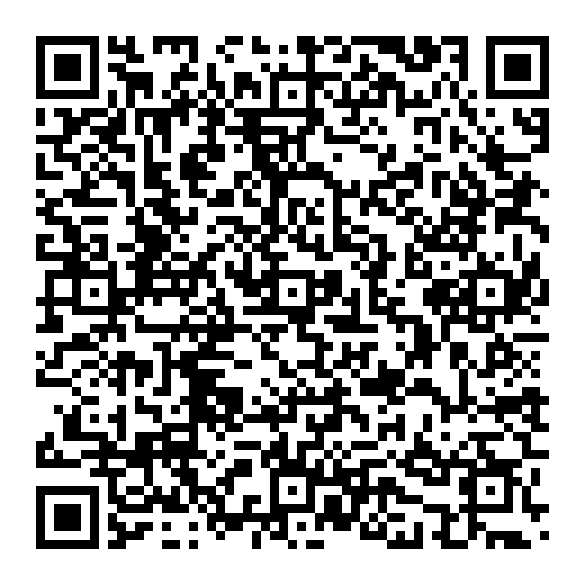 委外契約內容必須要求資安管理措施
行政院技服中心「資通系統委外開發RFP範本」v3.0
教育部委外辦理或補助建置維運伺服主機及應用系統網站資通安全及個人資料保護管理要點
‹#›
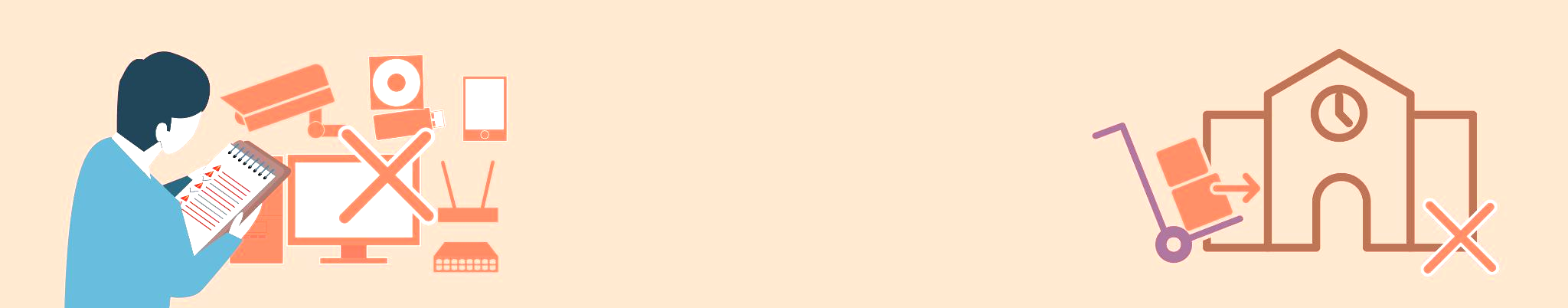 限制使用危害國家資通安全產品
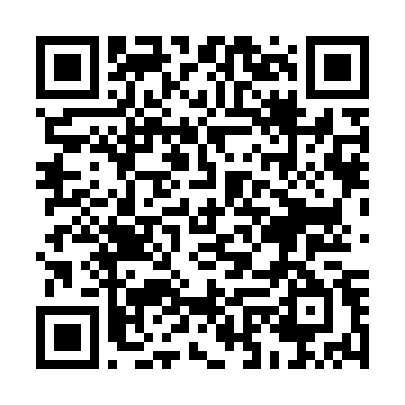 依據行政院秘書長109年12月18日院臺護長字第1090201804A號函，要求110年底前完成汰換所使用或採購大陸廠牌資通訊產品(含軟體、硬體及服務)，並配合擴大盤點範圍為全機關，包含委外廠商及其分包廠商。
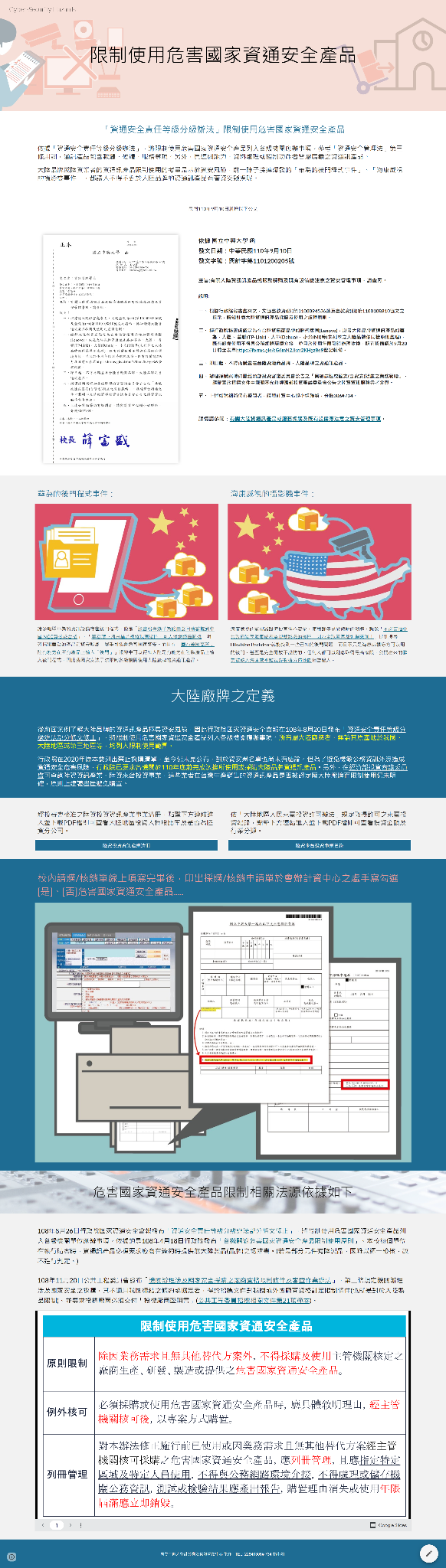 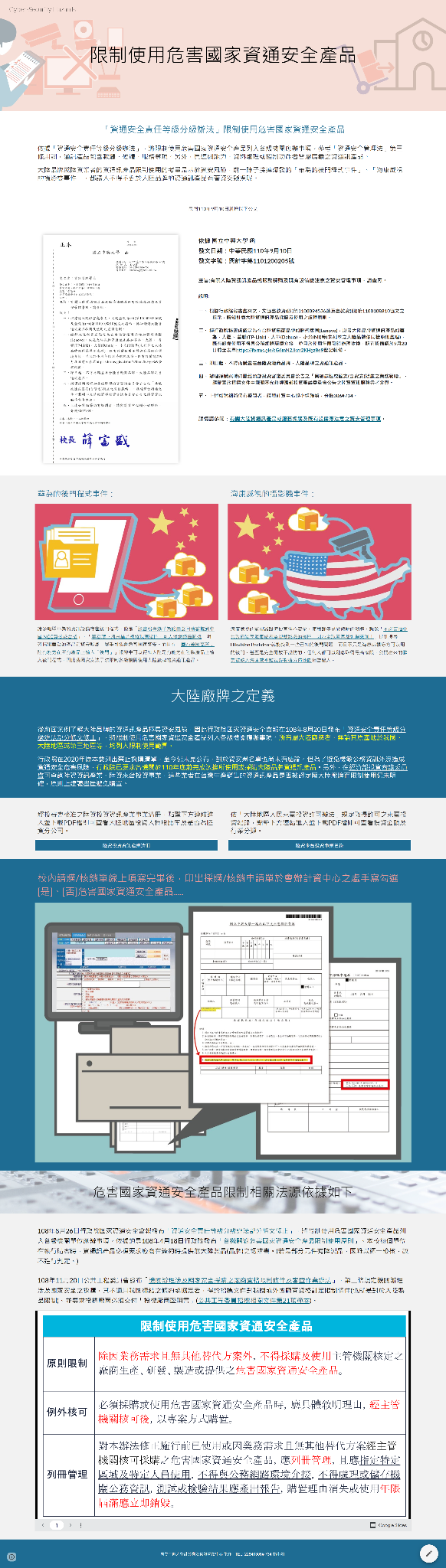 ‹#›
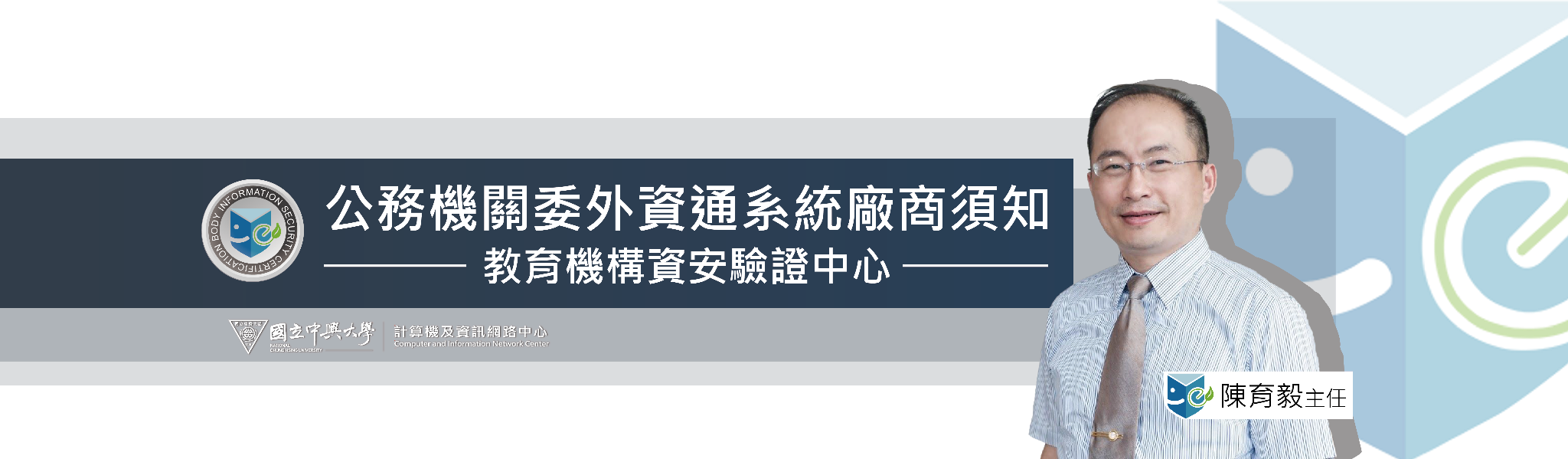 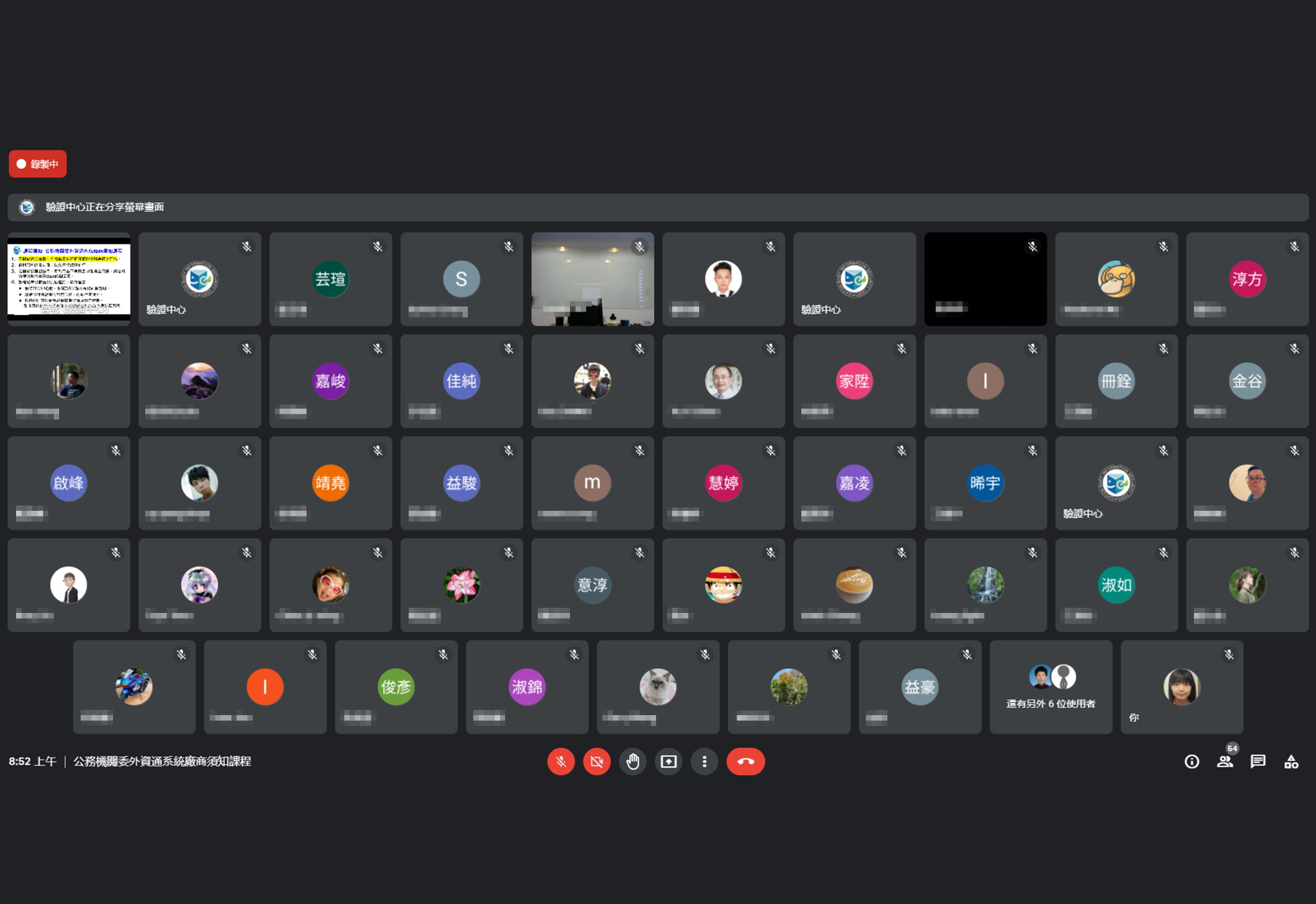 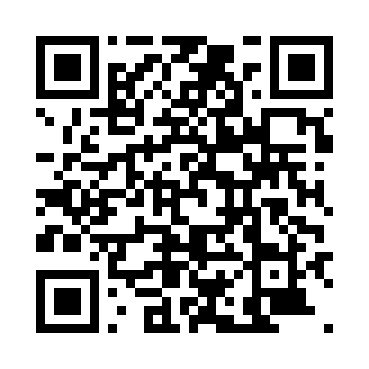 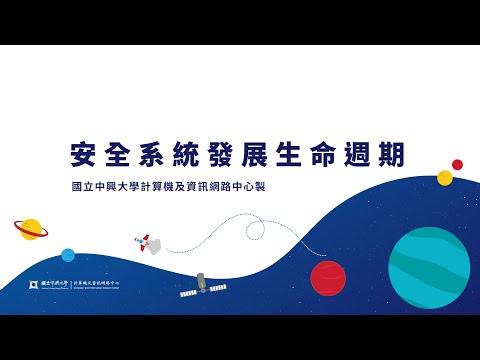 ‹#›
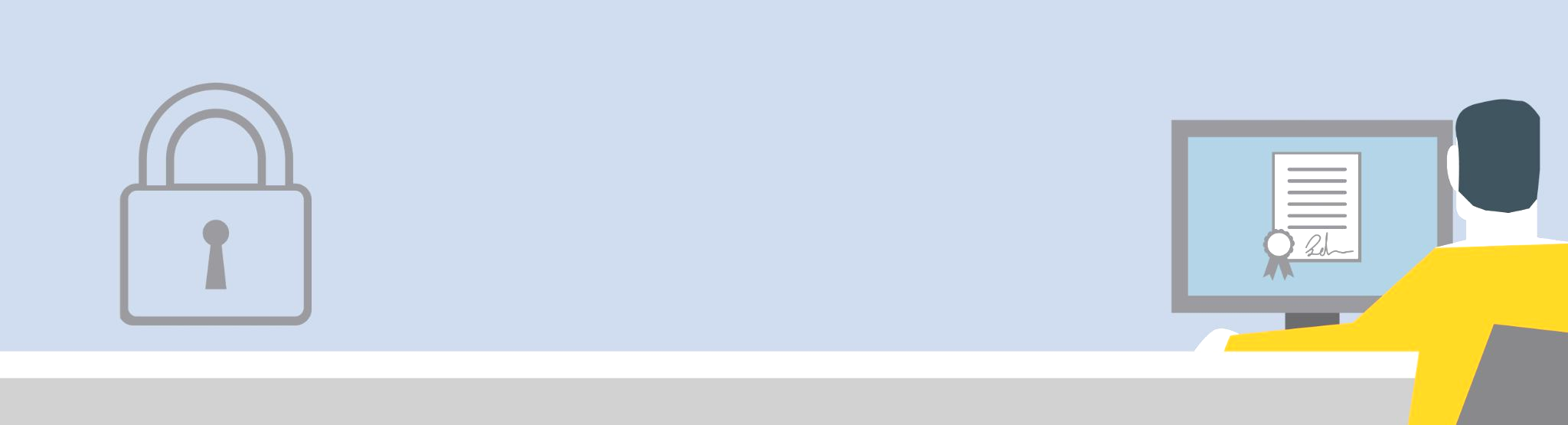 資安通識教育訓練
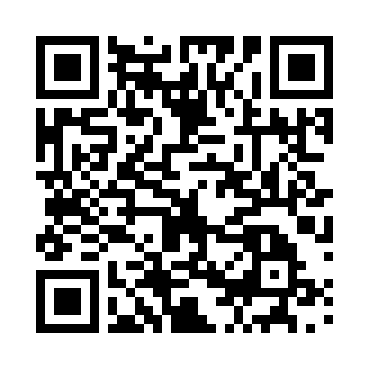 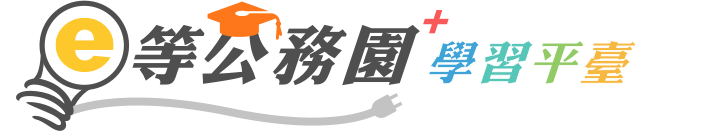 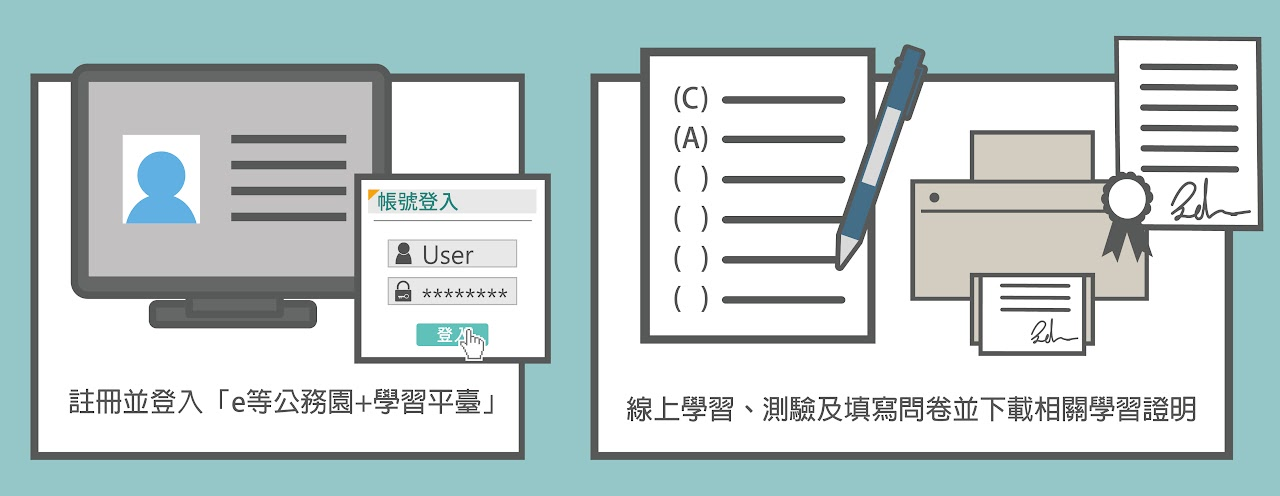 ‹#›
稽核項目
3.5 人員瞭解機關資通安全政策，以及應負之資安責任？
3.7 資訊人員每2年接受3小時以上之資通安全專業課程訓練，且每年接受3小時以上之資通安全通識教訓練？
3.8 一般使用者及主管每年接受3小時以上之資通安全通識教育訓練？
‹#›
通報窗口
計中
朱姿洝
專責處理
3.3
3時/年
資安通識
12時/年
資安專業
計中
朱姿洝
B級2人
證書2張
證照2張
3.2
3.10
3.9
計中
傅顓芷
資通安全職能評量
3.6
3.8
ISO 27001LA
主    管
資安專職
朱:20##
傅:20##
朱:20##
傅:20##
3時/2年
資安專業

3時/年
資安通識
3時/年
資安通識
一般
  使用者
資訊人員
工作同意書
人資辦法
3.7
3.8
作業保密
了解政策
3.4
3.5
保密條款
資安責任
‹#›
稽核項目
3.2 資安專職人員配置情形？有適切分工？ 
3.3 指定專人或專責單位負責資訊服務請求/事件處理、維運及檢討，且有適切分工？
3.6 資通安全專職人員每年接受12小時以上之資通安全專業課程訓練或資通安全職能訓練？
‹#›
稽核項目
3.9 資通安全專職人員分別各自持有資通安全專業證照1張以上，且維持證照之有效性？
3.10 資安專職人員分別各自持有資通安全職能訓練證書1張以上，且維持證書之有效性？
‹#›
8
資通安全推動委員會
依據「資通安全事件通報及應變辦法」之演練作業要求
資通安全推動委員會之重要關注點
1
2
3
4
組成及出席率
資安法合規
議程內容具體程度
考核獎懲
全校各單位主管
資安維護計畫實施情形
幾項重點特別需要關注
"獎" 比 "懲" 重要
‹#›
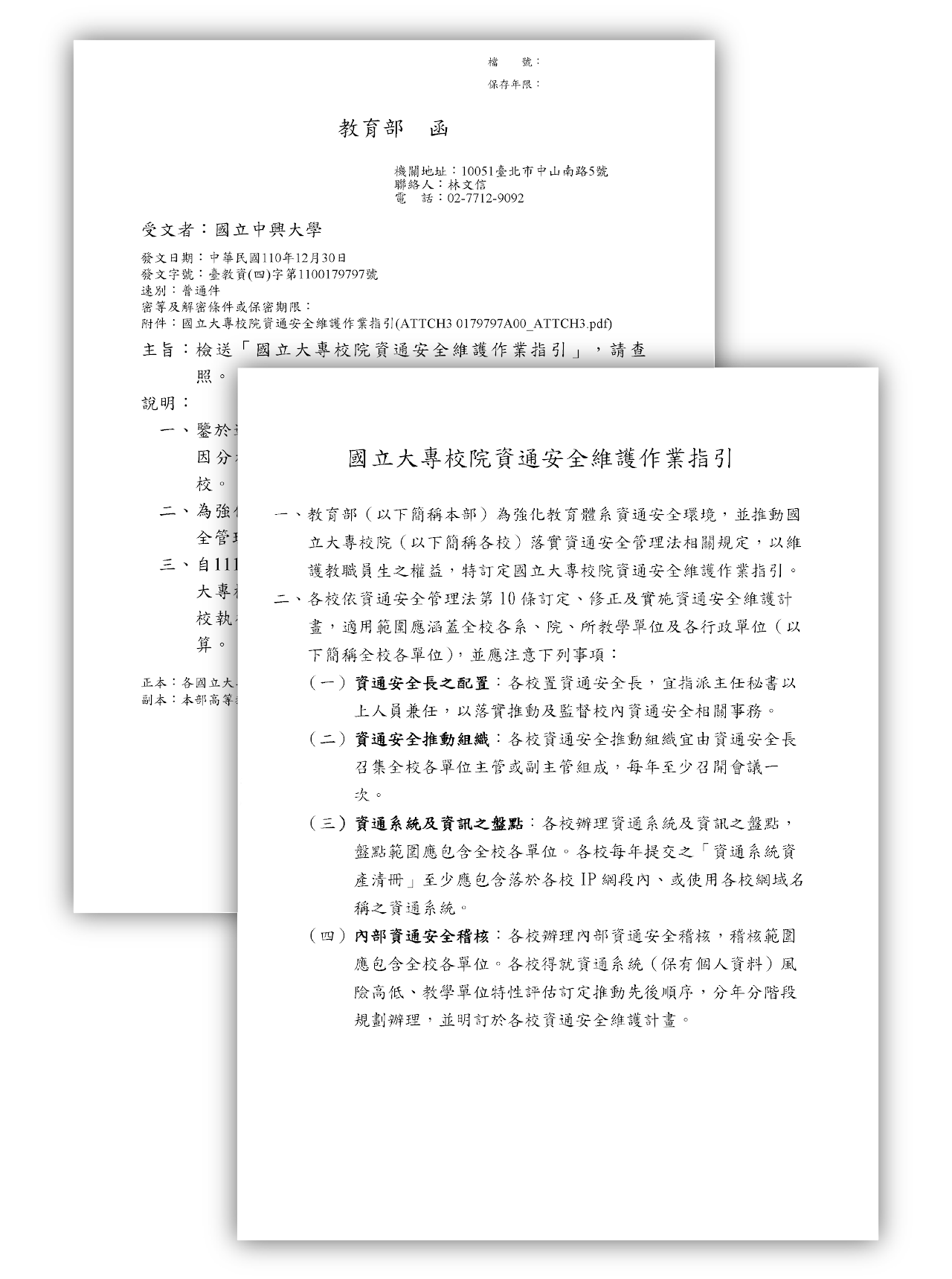 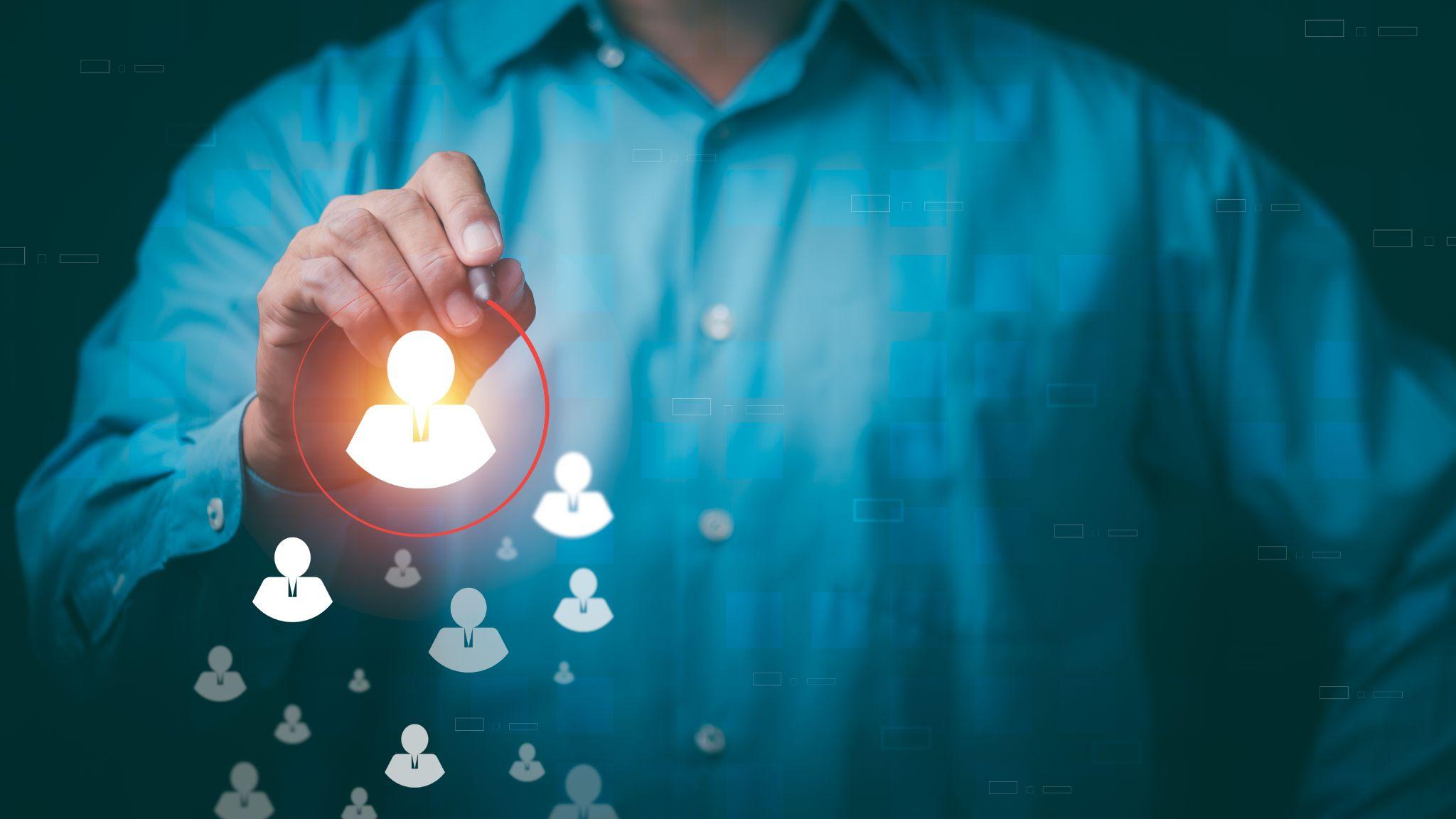 資通安全推動組織
全校各單位主管或副主管組成
‹#›
[Speaker Notes: 依據教育部110年12月30日臺教資（四）字第1100179797號函，訂定國立大專校院資通安全維護作業指引，推動全校落實資通安全管理法相關規定，第二點就是資通安全推動組織。https://sites.google.com/email.nchu.edu.tw/isms-strategy/
免費圖片出處 https://www.vecteezy.com/photo/10195361-executives-of-the-organization-plan-success-strategies-through-people-business-development-concepts-by-choosing-professional-leaders-to-help-the-team-in-the-race-towards-the-goal]
全機關跨單位組成
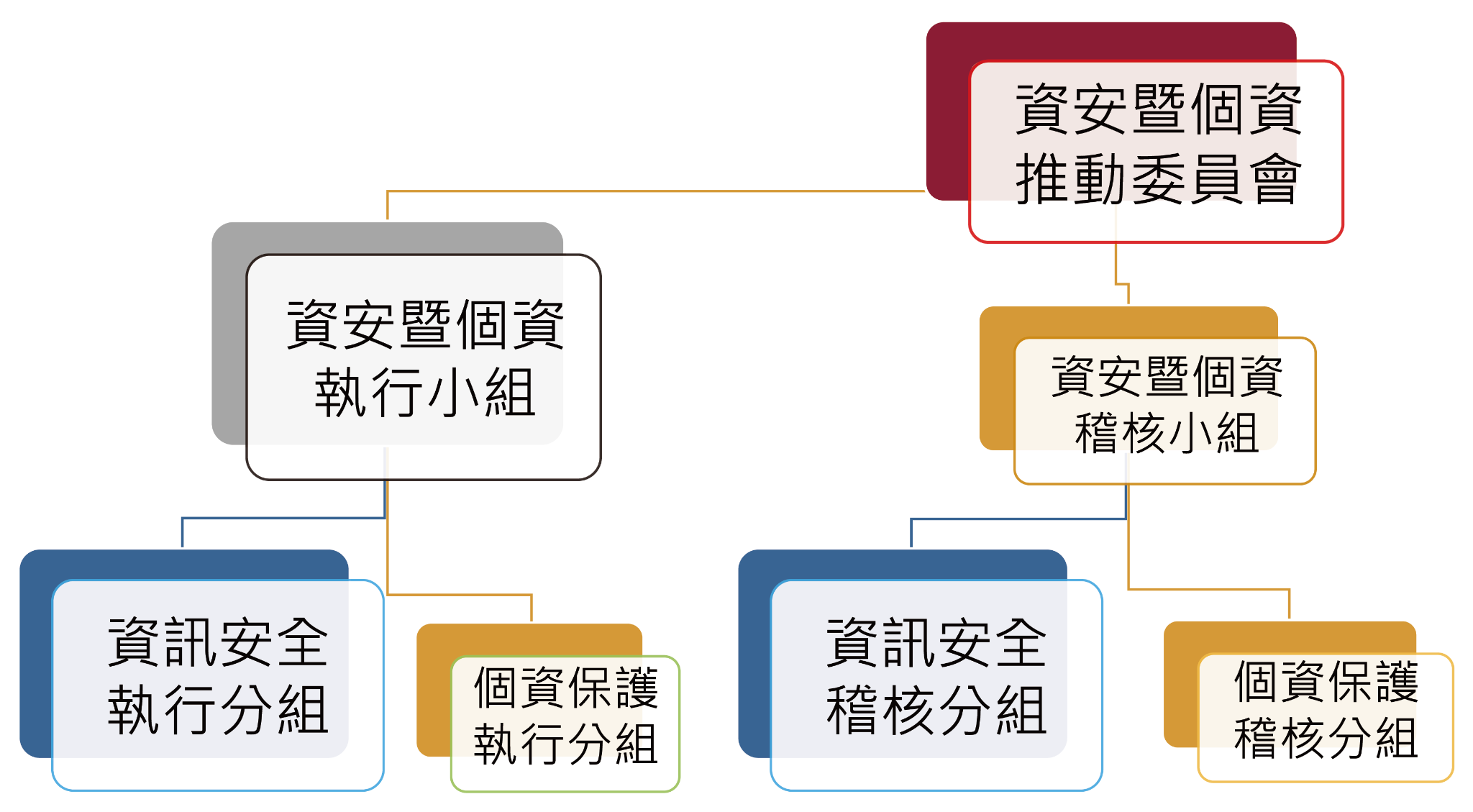 跨單位組成(不可各單位各自成立)全機關(不可只有部分單位)
出席率(代理比率不宜過高)
注意權責分工
推動委員會議出席率
業務單位是否積極參與
‹#›
管理審查會議的議程內容具體程度
資通安全維護計畫實施情形
有效性量測表
利害關係人關注紀錄及回應處置
資訊資產盤點及風險評鑑
內稽後續追蹤執行情形
‹#›
有效性量測表
‹#›
利害關係人關注紀錄及回應處置
‹#›
[Speaker Notes: 以往大多只建立利害關係人清單，但更重要的是對於利害關係人關注紀錄及回應處置。]
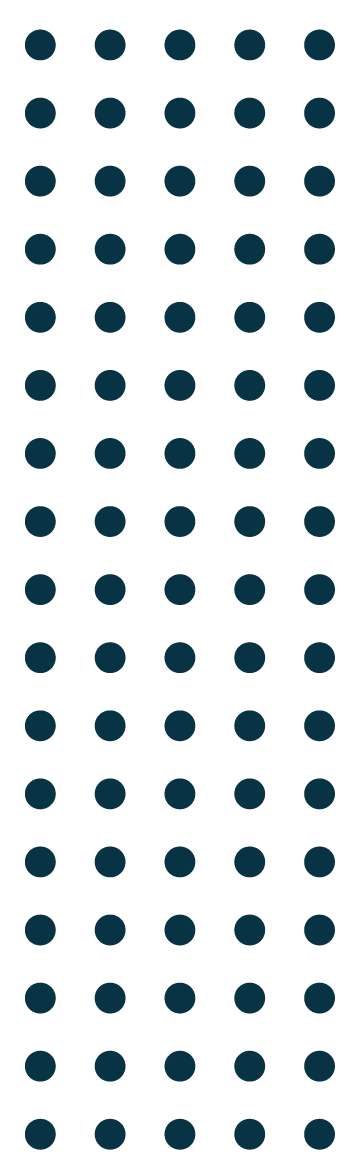 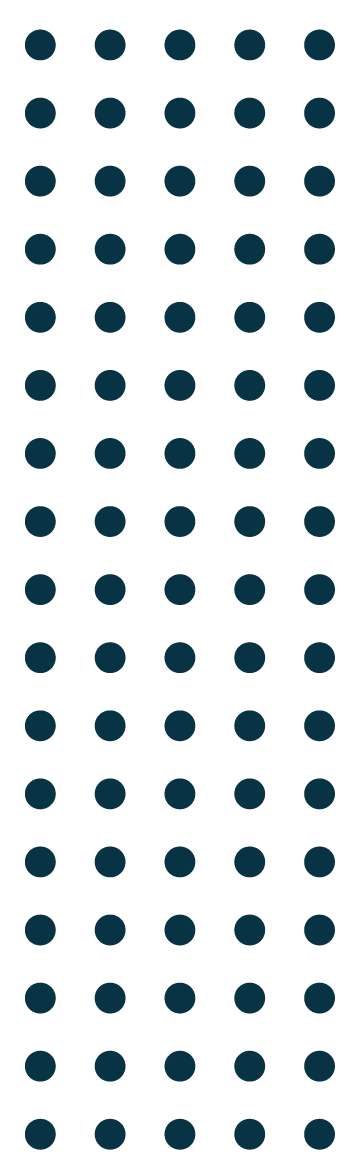 利害關係人關注紀錄及回應處置
機關內部、所屬/所管　　  機關
上級/監督機關
Keep Satisfied
Manage Closely
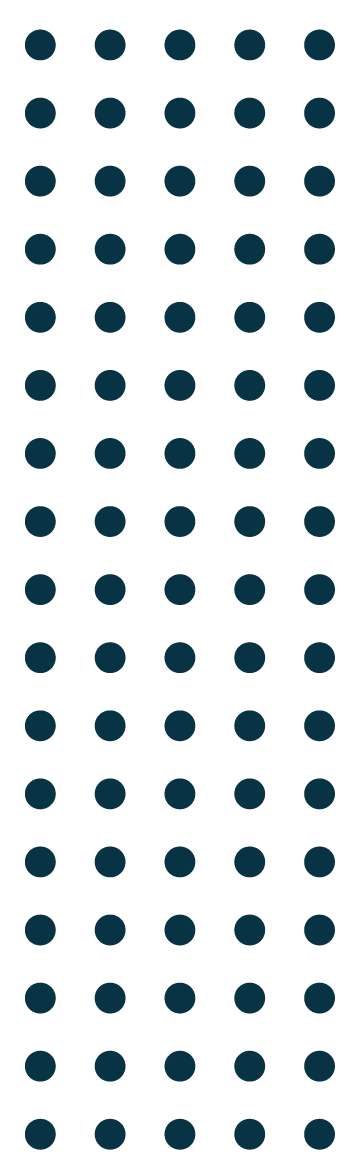 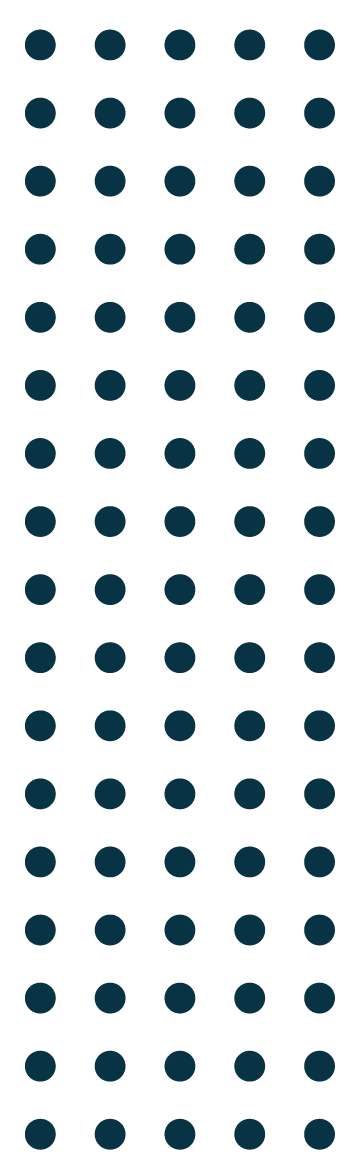 HIGH
Minimum Effort
Keep Informed
Power
民眾
Stakeholder Map
合作機關、IT服務供應商
‹#›
LOW
LOW
HIGH
Interest
[Speaker Notes: 以往大多只建立利害關係人清單，但更重要的是對於利害關係人關注紀錄及回應處置。]
資訊資產盤點及風險評鑑
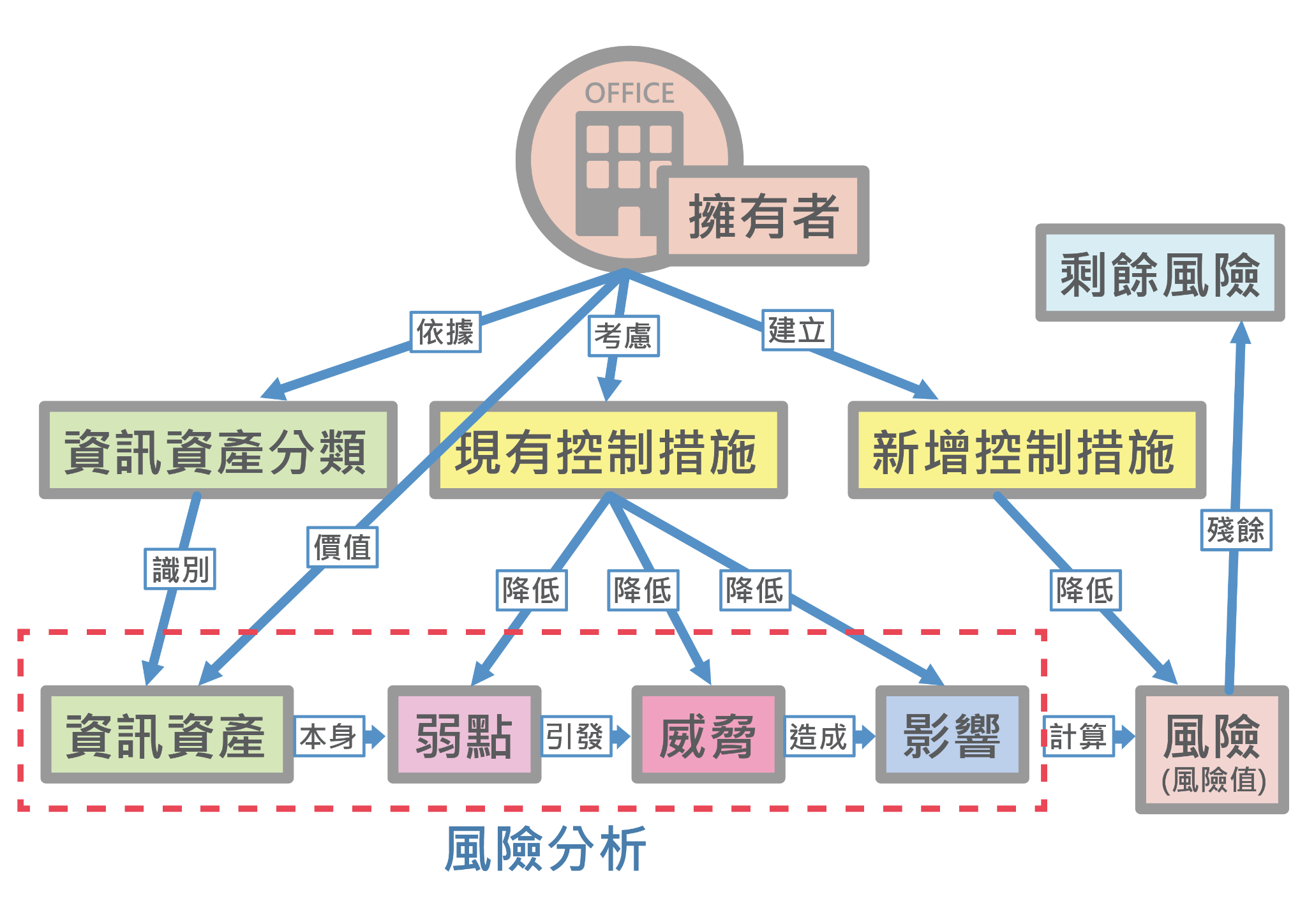 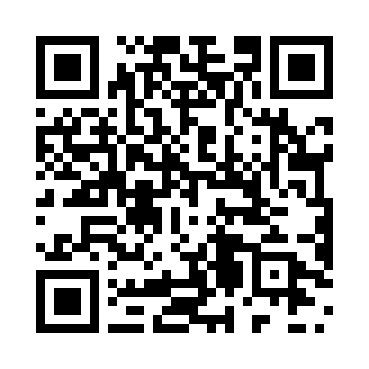 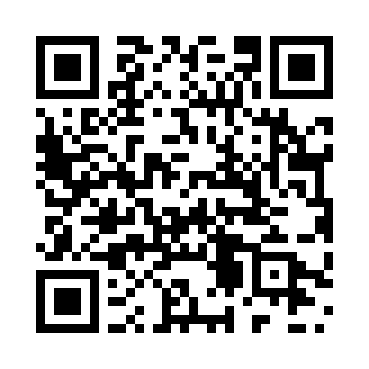 高階風險評鑑
詳細風險評鑑
‹#›
內部稽核
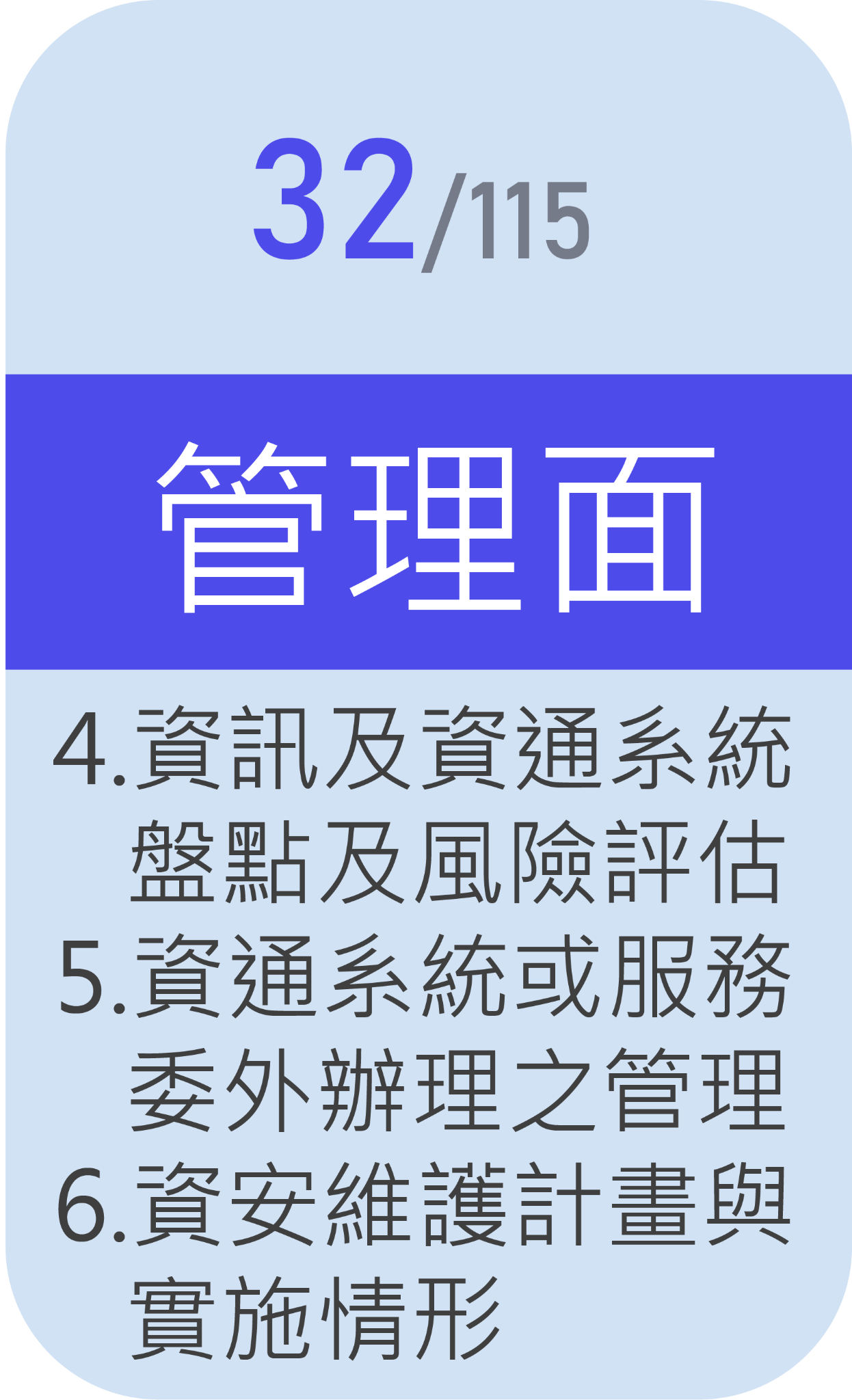 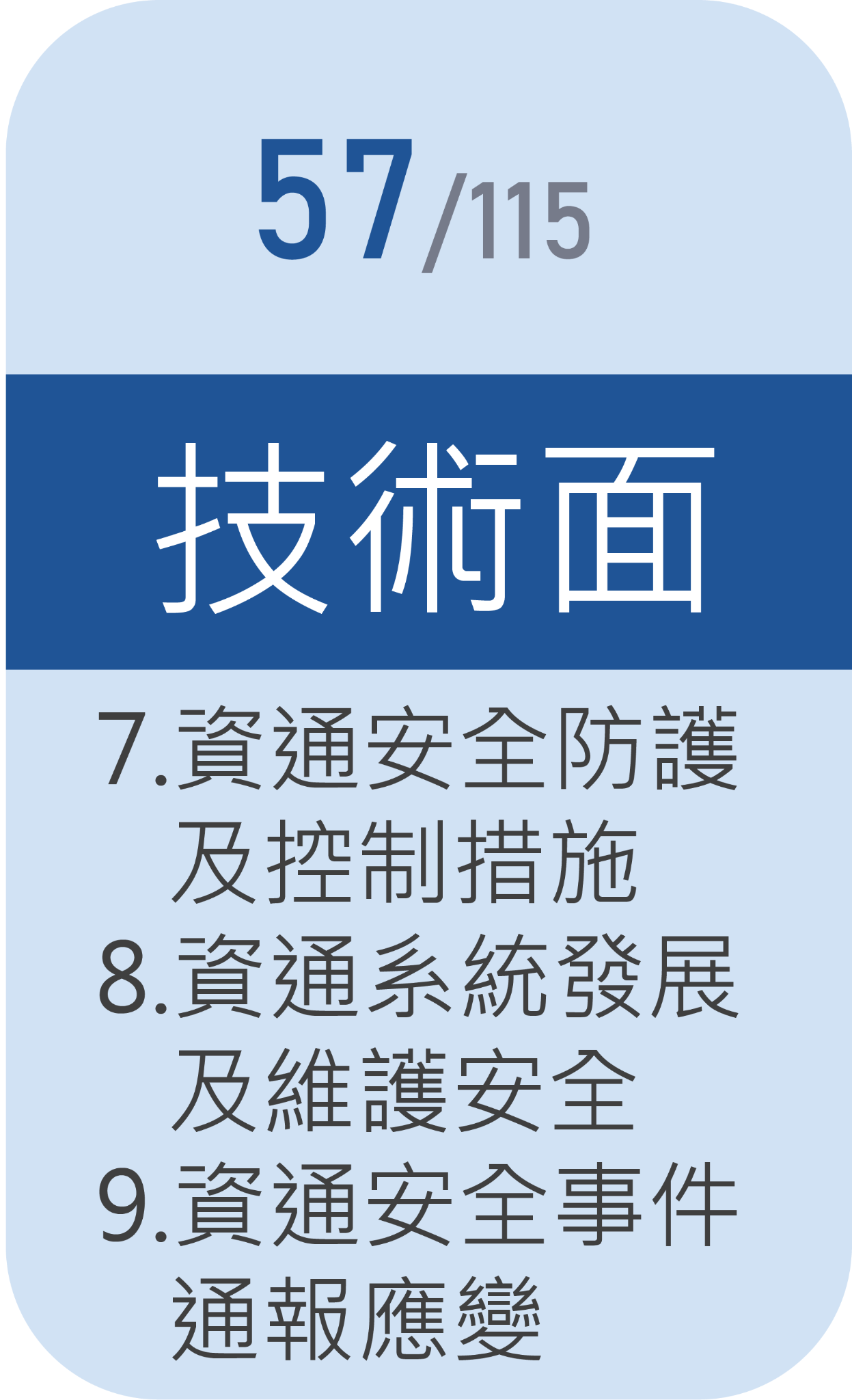 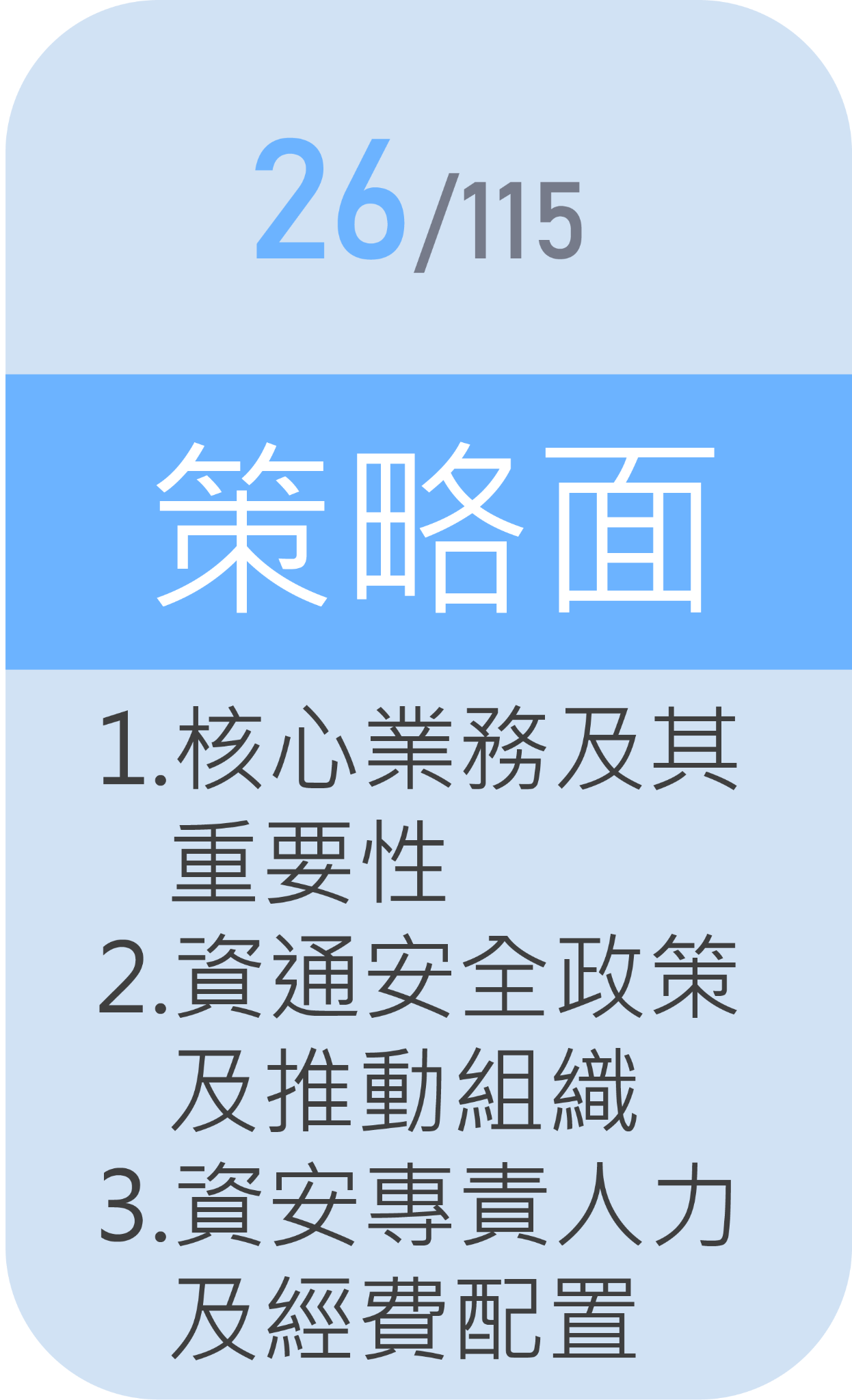 ‹#›
內部稽核
內稽及矯正改善相關表單的簽署及審核應依推動組織架構之任務有明確權責人員
05
內稽範圍應涵蓋全機關
03
04
ISMS-D-###內稽計畫?
01
稽核後追蹤改善佐證?(資安矯正改善措施的有效性)
02
A級2次/年、B級1次/年、C級1次/2年(內稽人員的資格(勝任)、訓練(獨立)、證照(有效))
‹#›
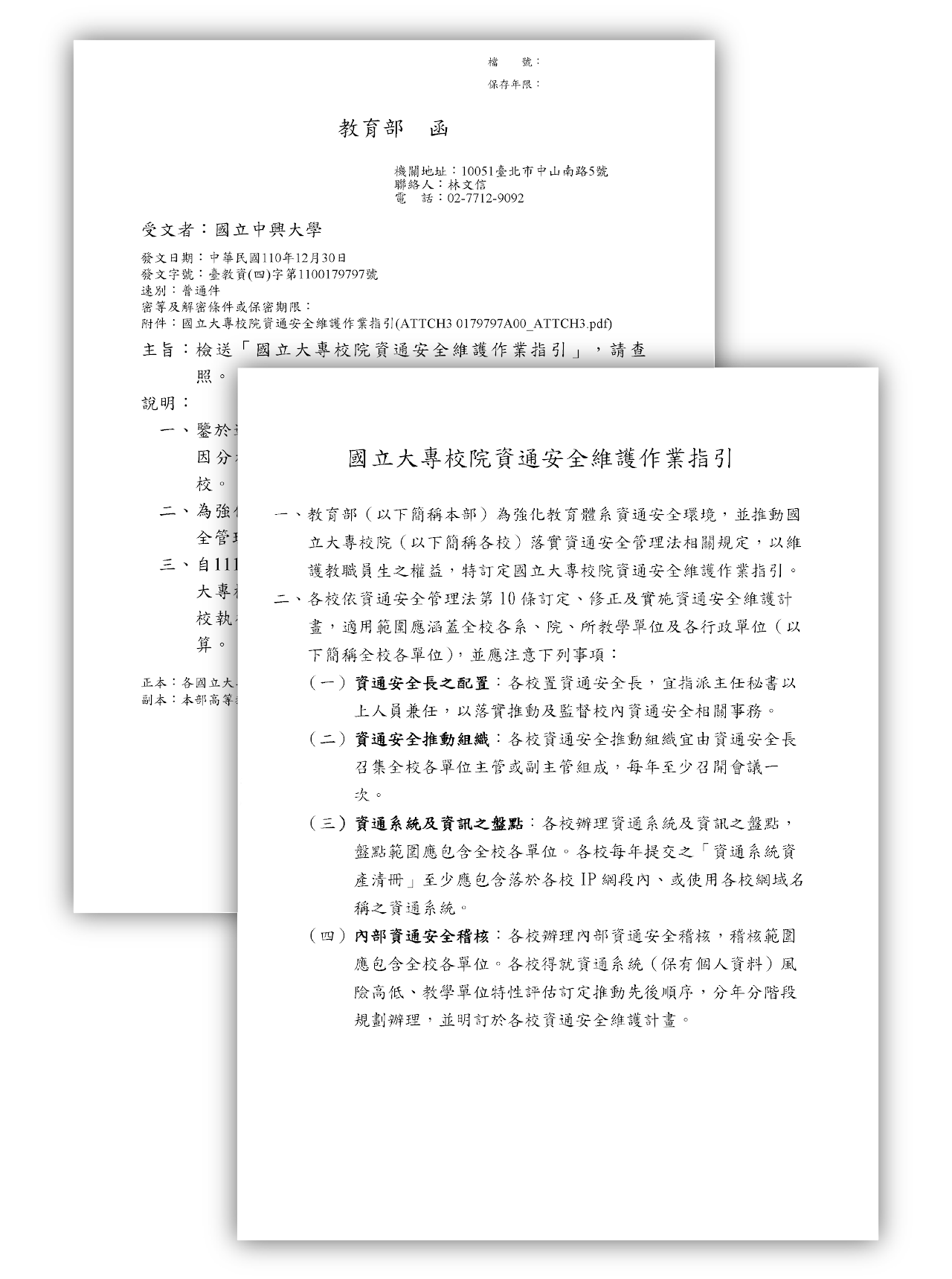 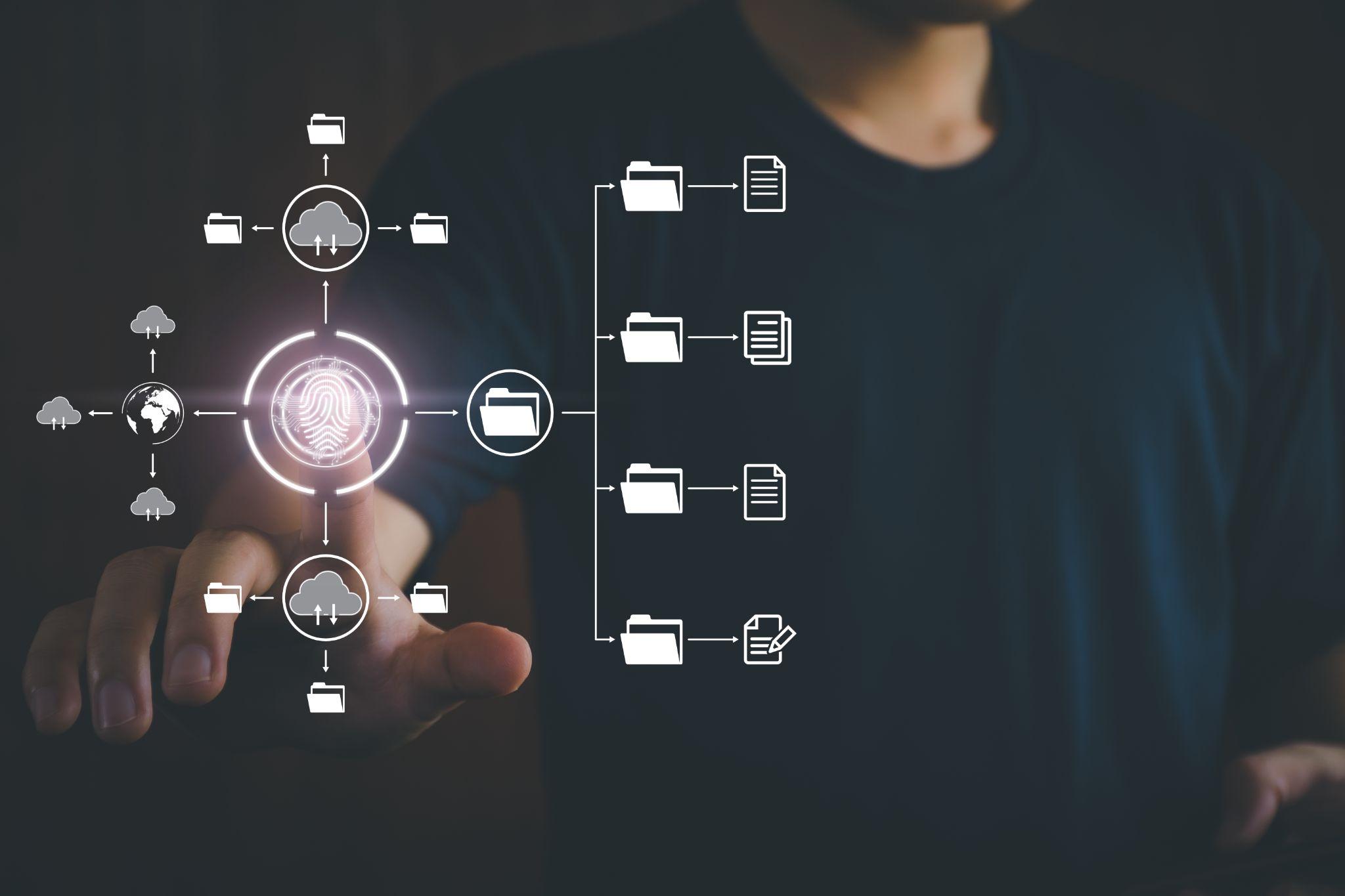 內部資通安全稽核
範圍包含全校各單位，分年分階段辦理。
‹#›
[Speaker Notes: 依據教育部110年12月30日臺教資（四）字第1100179797號函，訂定國立大專校院資通安全維護作業指引，推動全校落實資通安全管理法相關規定，第四點就是內部資通安全稽核。https://sites.google.com/email.nchu.edu.tw/isms-strategy/
免費圖片出處 https://www.vecteezy.com/photo/7452329-man-unlocks-files-in-the-cloud-internet-technology-concept-of-global-data-connection-by-metaverse-technology-big-data-search-for-information-online-business-global-network-internet-of-things]
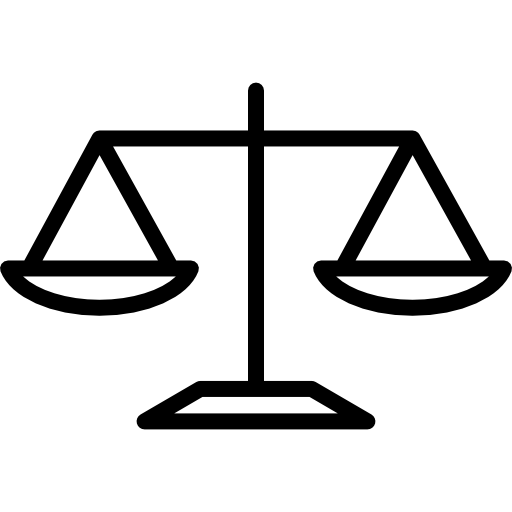 考核獎懲
查核已辦理過獎懲的紀錄嗎?
訂定獎懲
如機關未曾辦理資安獎勵，宜多多鼓勵機關獎勵資安同仁。
可敦促機關執行獎勵，至少每年對有功人員獎勵。
通資 依
     安
 全管理法第1519條
依
公務機關所屬人員資通安　　　　　　　全　　　　　　　事　　　　　　　項
　　　　　　　　獎懲
　　　　　　　　　辦
　　　　　　　　　法
第 2 條 公務機關就其所屬人員辦理業務涉及資通安全事項之獎懲，得依本辦法之規定自行訂定獎懲基準。
嘉
獎
申誡
小過
‹#›
稽核項目
2.4 成立資通安全推動組織，負責推動、協調監督及審查資通安全管理事項？推動組織層級之適切性，且業務單位是否積極參與？
2.2 訂定資通安全之績效評估方式(如績效指標等)，且定期監控、量測、分析及檢視？
‹#›
稽核項目
2.7 建立機關內、外部利害關係人清單，並定期檢討其適宜性?
2.6 訂定機關人員辦理業務涉及資通安全事項之考核機制及獎懲基準?
‹#›
稽核項目
6.3 訂定內部資通安全稽核計畫，包含稽核目標、範圍、時間、程序、人員等，且落實執行? (A級機關：每年2次；B級機關：每年1次；C級機關：每2年1次)
6.4 規劃及執行稽核發現事項改善措施，且定期追蹤改善情形?
‹#›
9
資安管理制度導入/驗證
依據「資通安全責任等級分級辦法」之應辦事項要求
導入➤頒布四階文件  驗證➤TAF認證名錄
政策
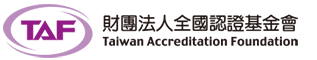 1階
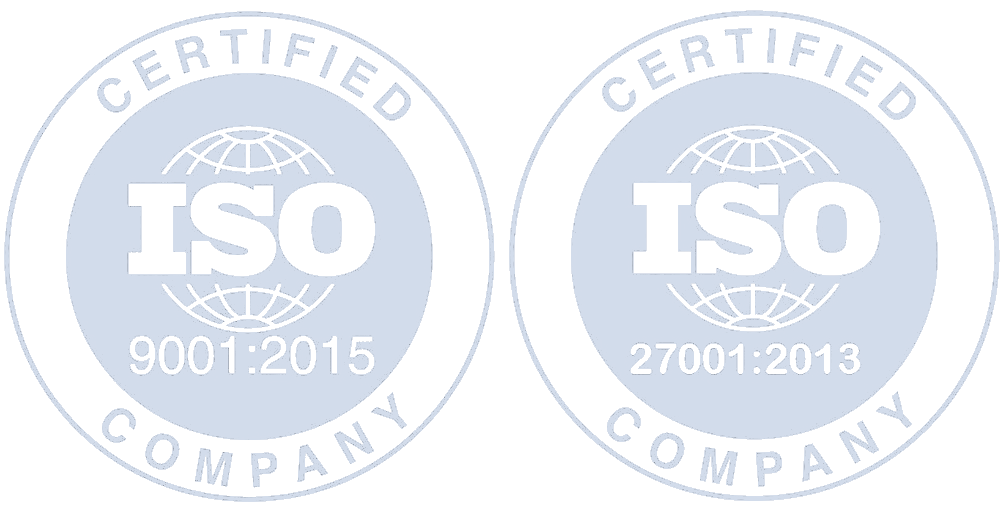 MS001 台灣檢驗科技股份有限公司
MS004 香港商英國標準協會太平洋有限公司台灣分公司
MS012 艾法諾國際股份有限公司
MS013 環奧國際驗證有限公司
MS014 香港商漢德技術監督服務亞太有限公司台灣分公司
辦法、規程
2階
作業規範
3階
表單、記錄、清冊、報告
4階
‹#›
[Speaker Notes: 年底可以再關注看看TAF的資通安全管理法驗證方案之認證名錄，屆時在驗證ISO 27001時也可以外加資安法合規性的驗證項目。]
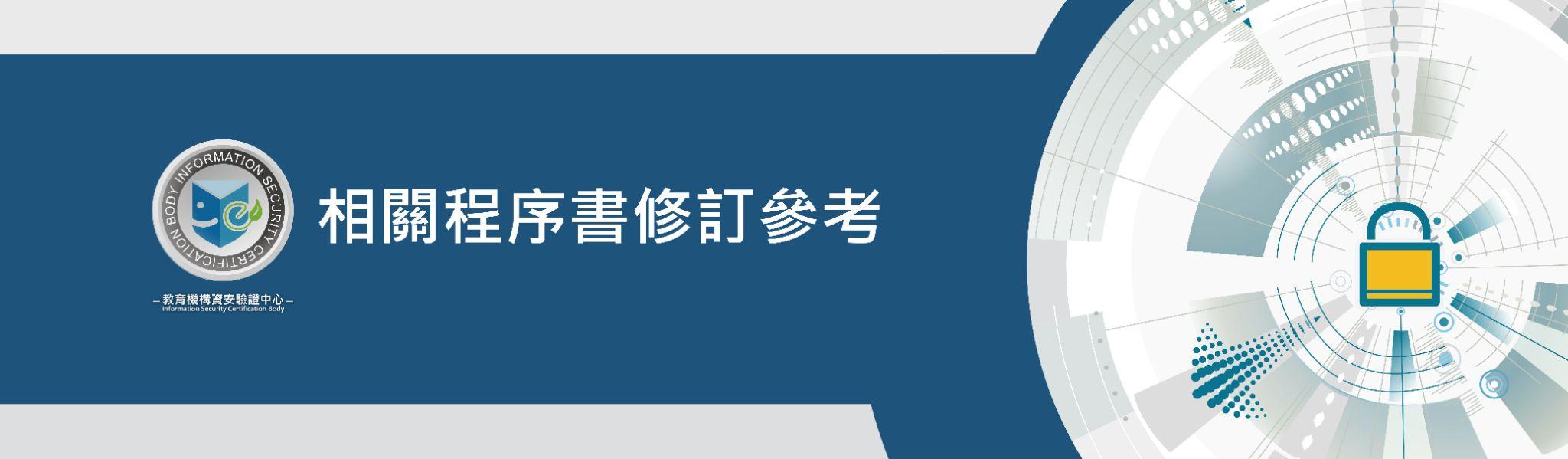 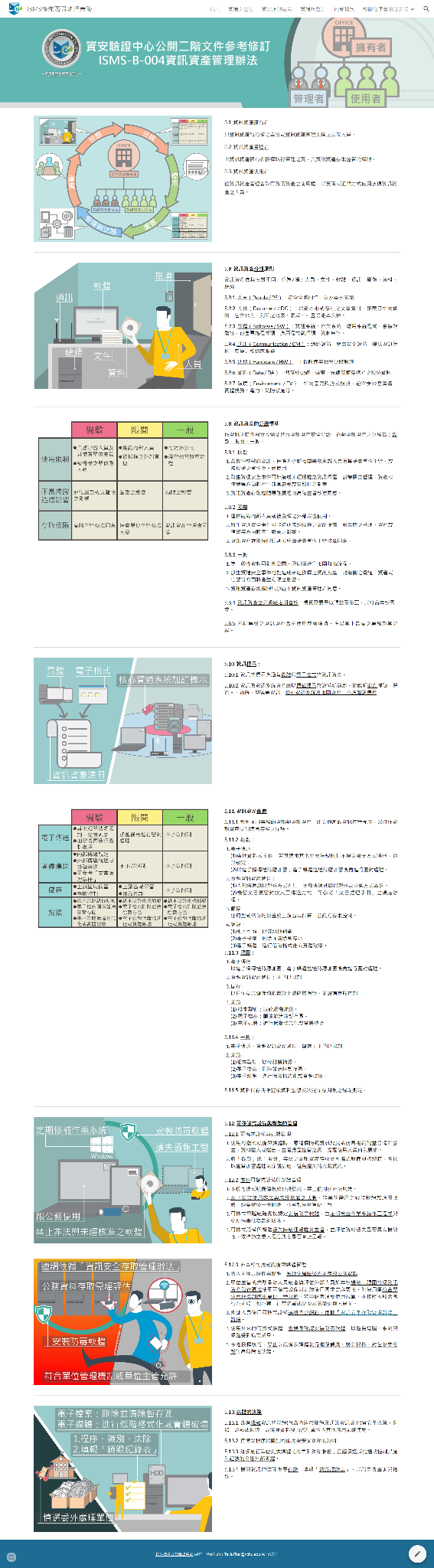 全校推動資安管理，必然有些程序不能照著以往只在資訊中心實施的方式，有一些程序書是必須優先調整的，資安驗證中心特別在此提供一些修訂參考。
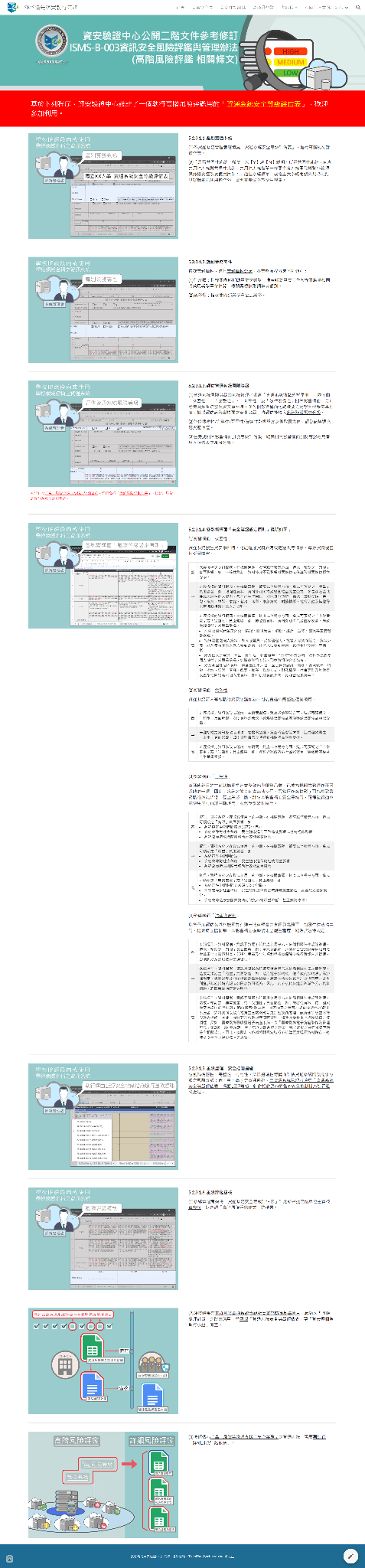 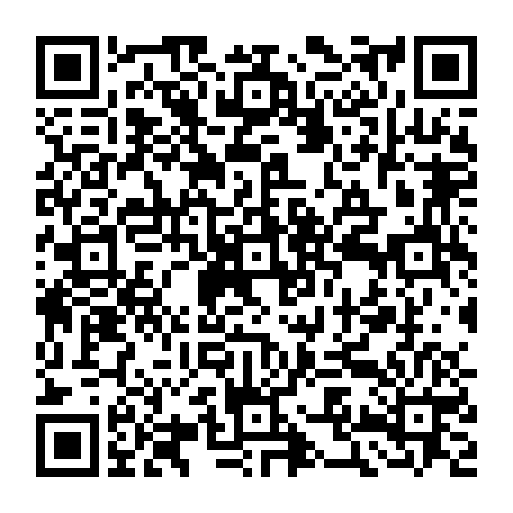 ‹#›
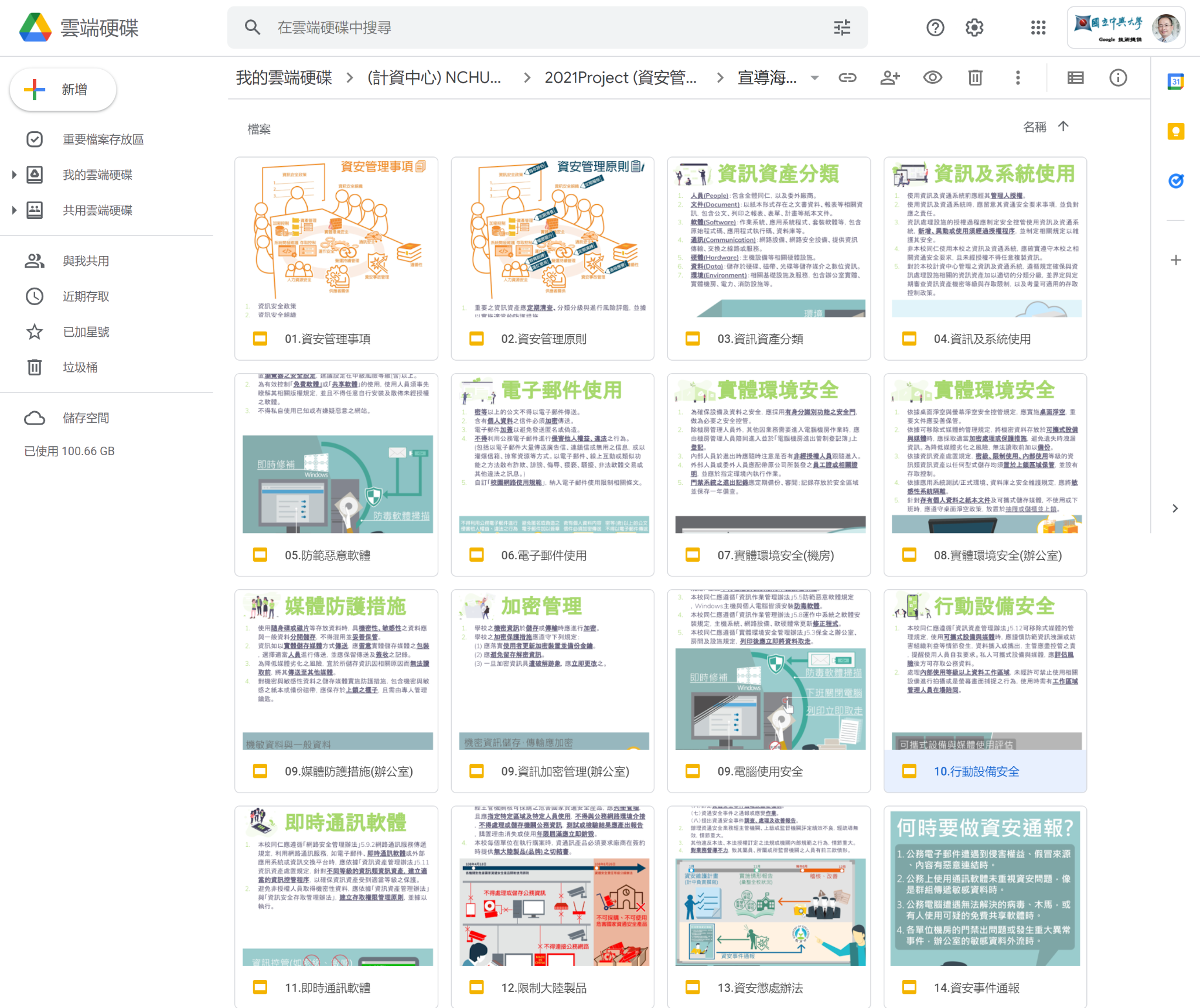 資安管理落實宣導
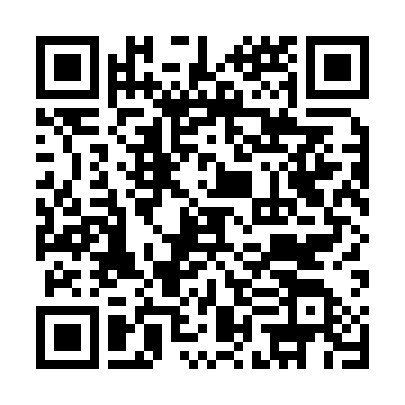 ‹#›
稽核項目
1.2 全部核心資通系統納入資訊安全管理系統(ISMS)適用範圍 ?(A、B級機關：全部核心資通系統2年內完成ISMS導入，3年內通過公正第三方驗證，第三方核發之驗證證書應有TAF認證標誌；C級機關：全部核心資通系統2年內完成ISMS導入)
‹#›
10
結論
教育部實地稽核
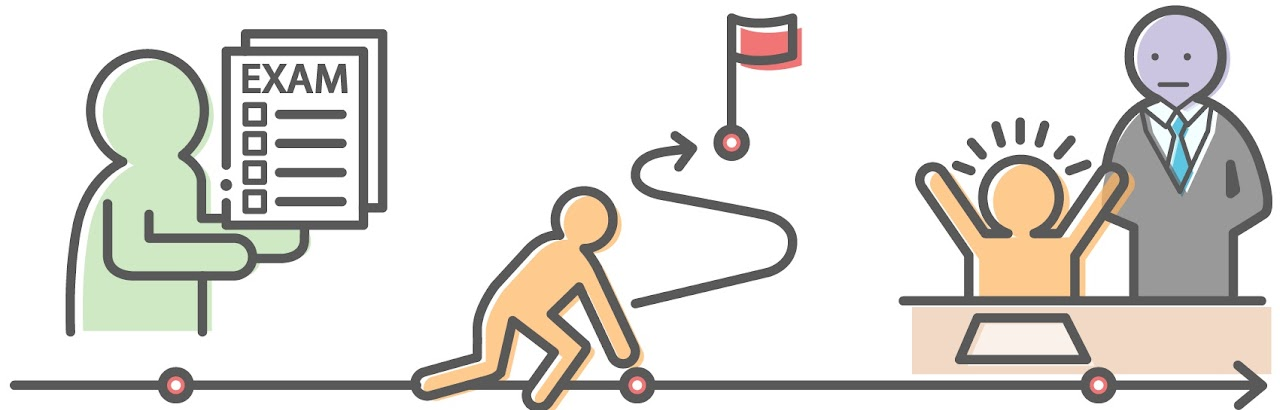 若將「資通安全實地稽核項目檢核表」及「資通系統防護基準實施情形調查」視為題庫來看，當然是應該努力朝符合要求的方向努力，落實相關的資安管理作為，期待能在稽核時少點缺失順利通過。
‹#›
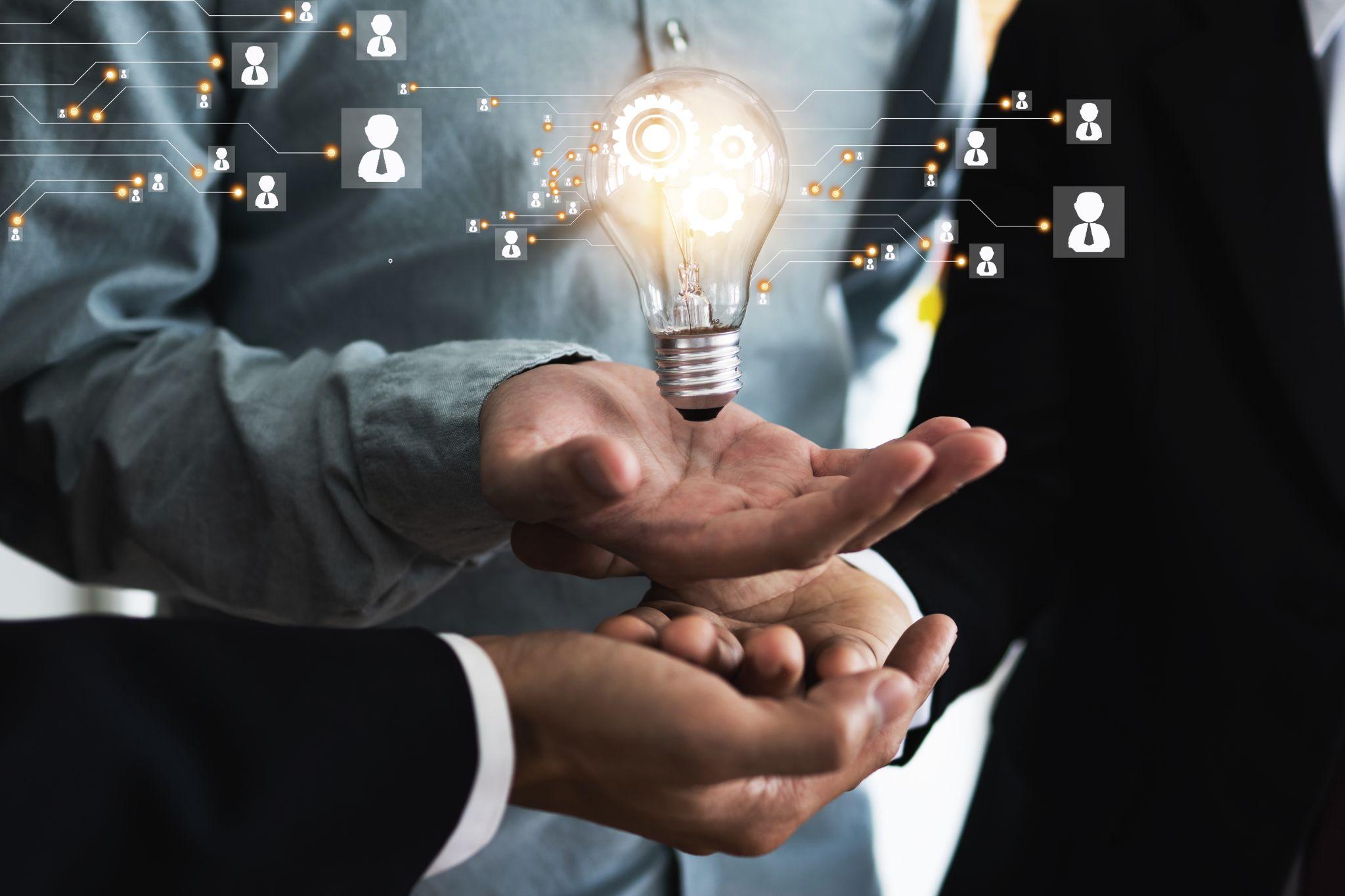 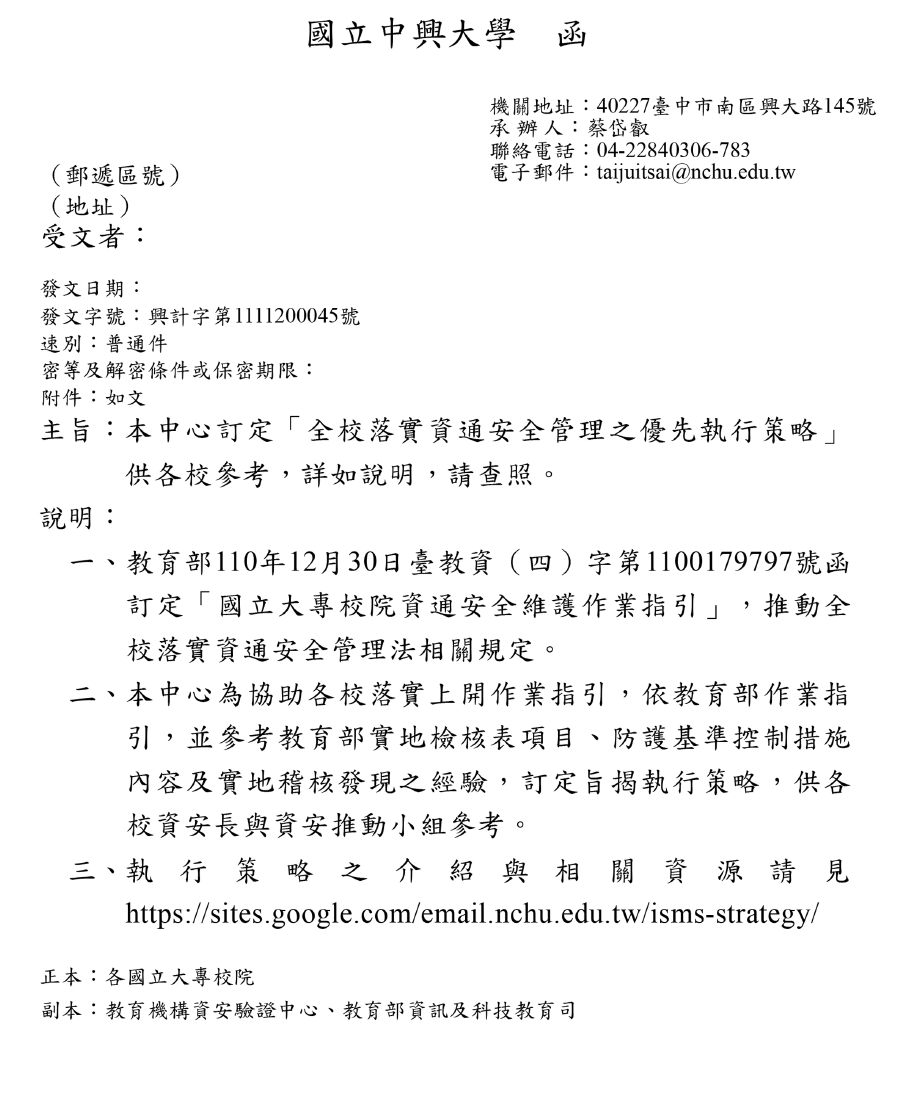 全校落實資通安全管理之優先執行策略
‹#›
[Speaker Notes: 教育機構資安驗證中心為協助各校落實上開作業指引，依教育部指引，並參考教育部實地檢核表項目、防護基準控制措施內容及實地稽核發現之經驗，訂定旨揭執行策略，供各校資安長與資安推動小組參考。https://sites.google.com/email.nchu.edu.tw/isms-strategy/
免費圖片出處 https://www.vecteezy.com/photo/1268344-professionals-brainstorming-together]
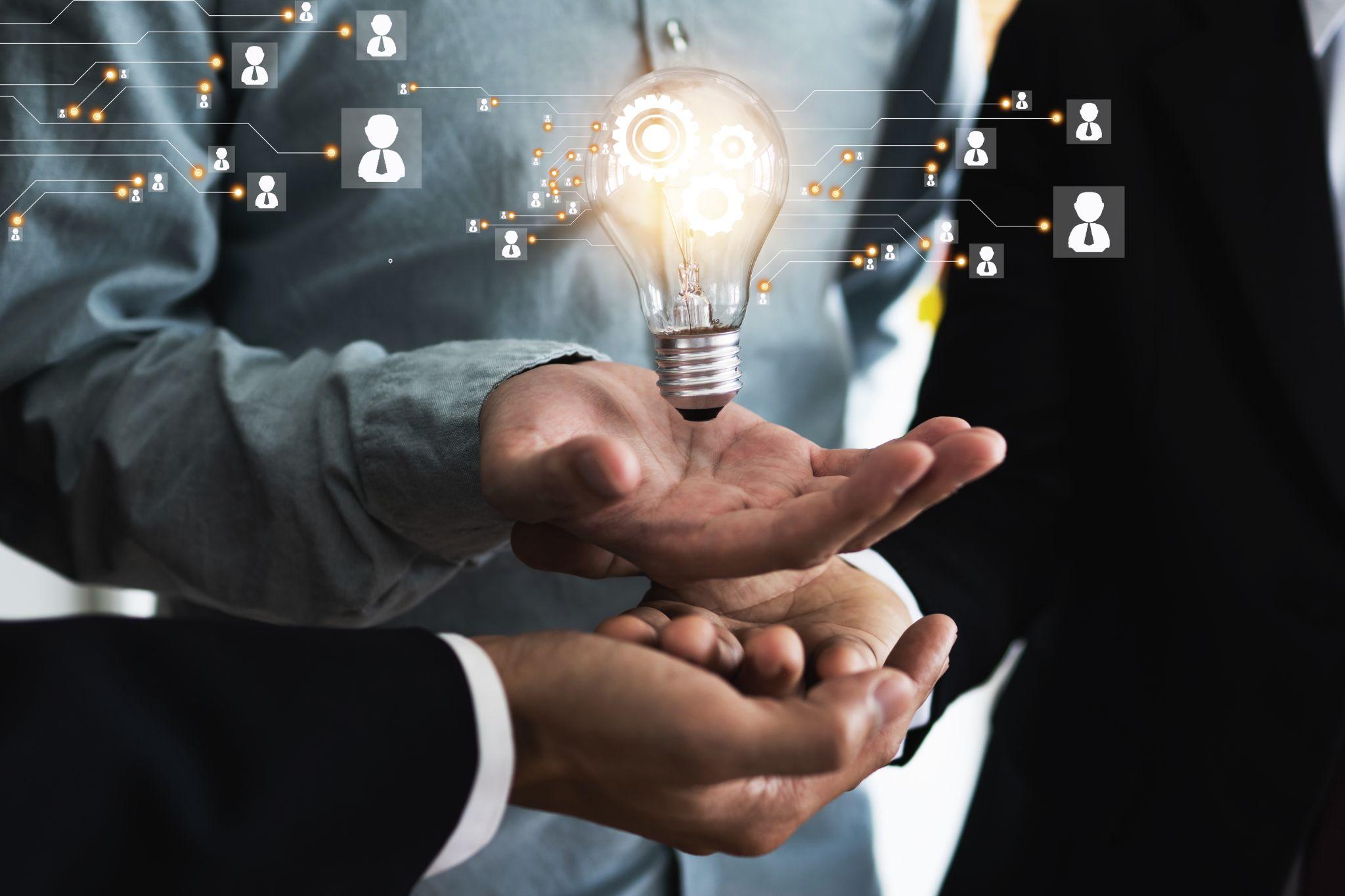 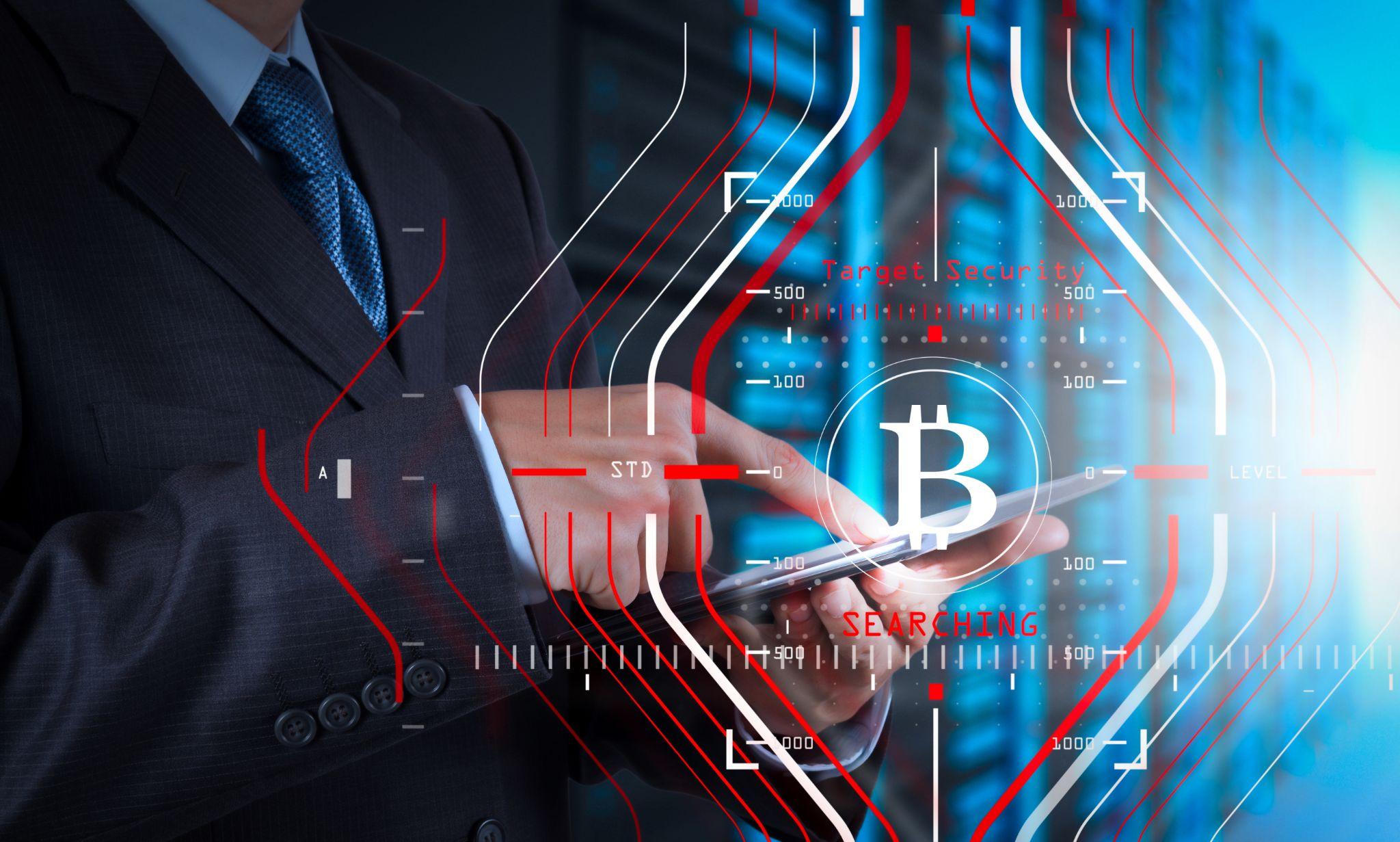 資安的價值往往在事件發生後才凸顯
資安作為，是一種出事才能看出效果的投資，而且經常被視為是企業的成本，而不是價值。
「沒有發生資安事故」，背後其實做了多大、多深的努力和投入($)，是一種做得比別人更好的實質競爭力，用資安成就好名聲。
‹#›
[Speaker Notes: 這裡的文字引用自這篇文章 https://www.ithome.com.tw/voice/147173

免費圖片出處 https://www.vecteezy.com/photo/5312772-businessman-working-with-new-modern-computer-and-bitcoin-cryptocurry-virtual-diagram-as-concept]
稽核項目
2.3 有文件或紀錄佐證管理階層(如機關首長、資通安全長等)對於ISMS建立、實作、維持及持續改善之承諾及支持？
3.1 資安經費占資訊經費比例？資訊經費占機關經費比例？資安經費編列是否符合業務需要？
‹#›
‹#›
‹#›
‹#›
THANKS!
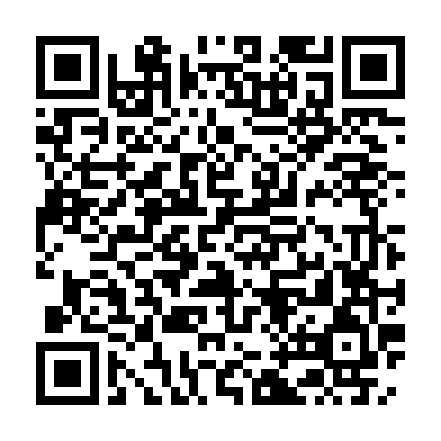 此簡報開放各界重製改作
授權允許使用者重製、散布、傳輸以及修改著作(包括商業性利用)，惟使用時必須按照著作人或授權人所指定的方式，表彰其姓名。